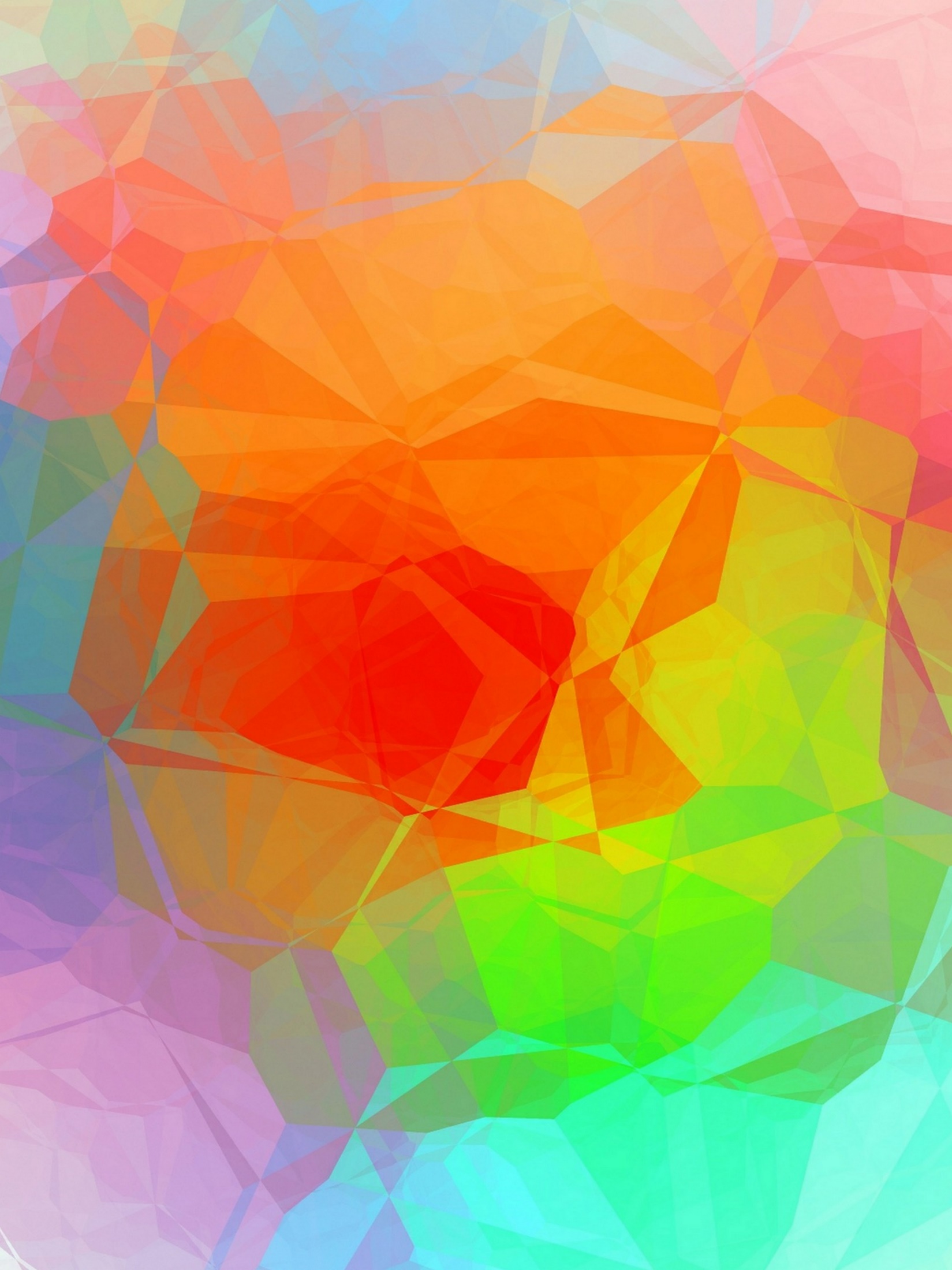 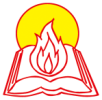 天主教香港聖經協會
「讀主言‧入主心」聖經金句日曆
2024年3月1日星期五           正月廿一
四旬期第二周
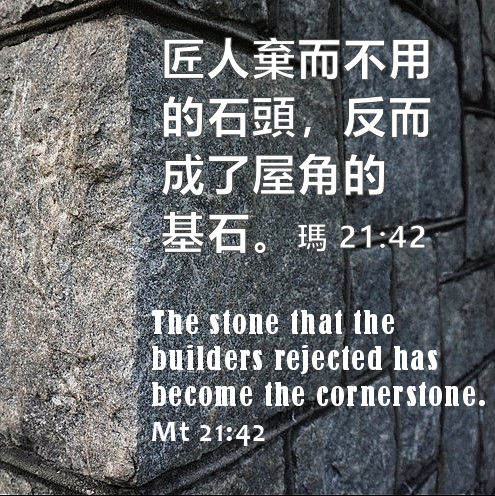 手機接收金句:Whatsapp 9854 7532 facebook.com/HONGKONGCBA1973
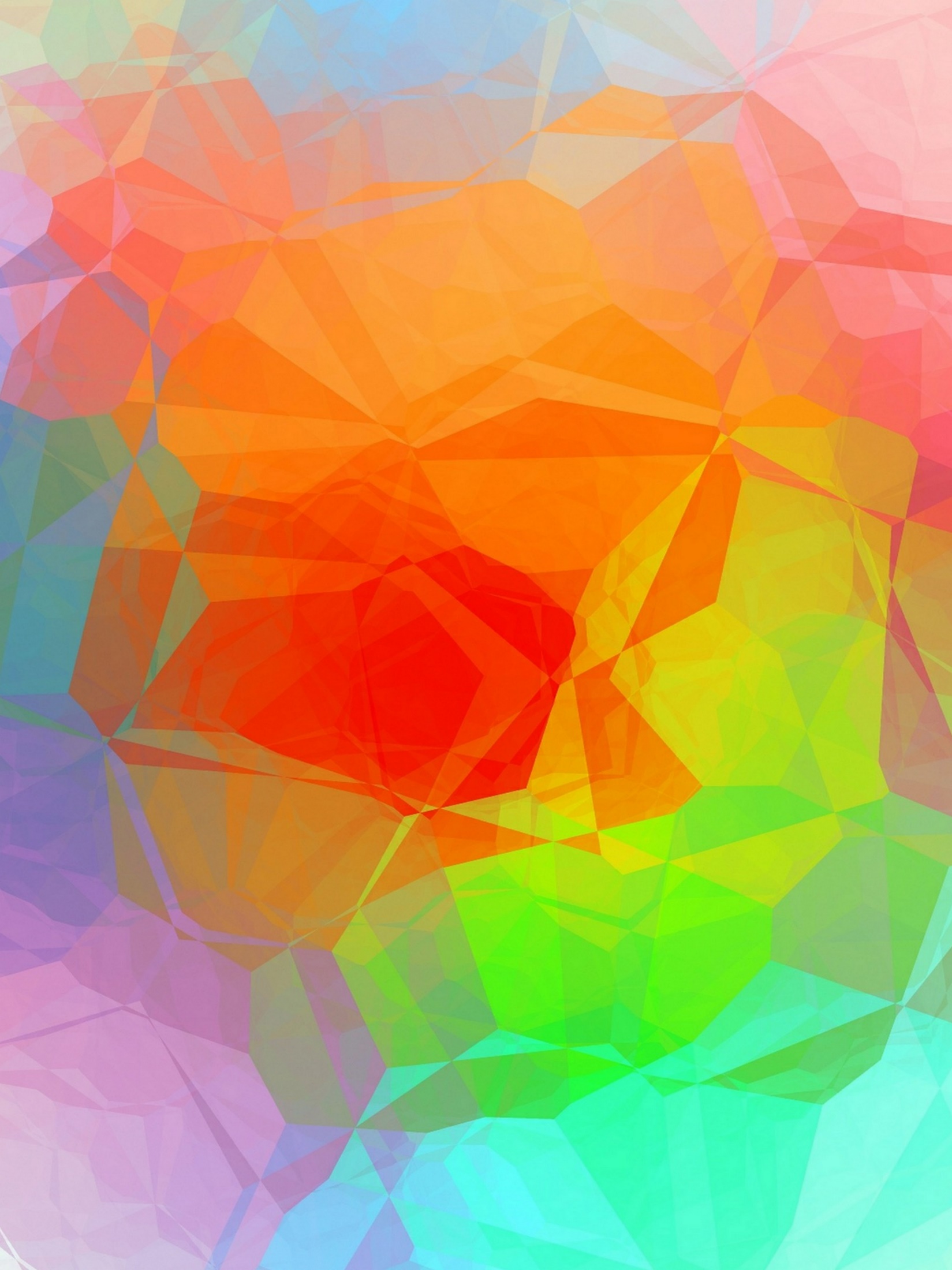 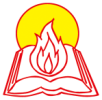 天主教香港聖經協會
「讀主言‧入主心」聖經金句日曆
2024年3月2日星期六           正月廿二
四旬期第二周
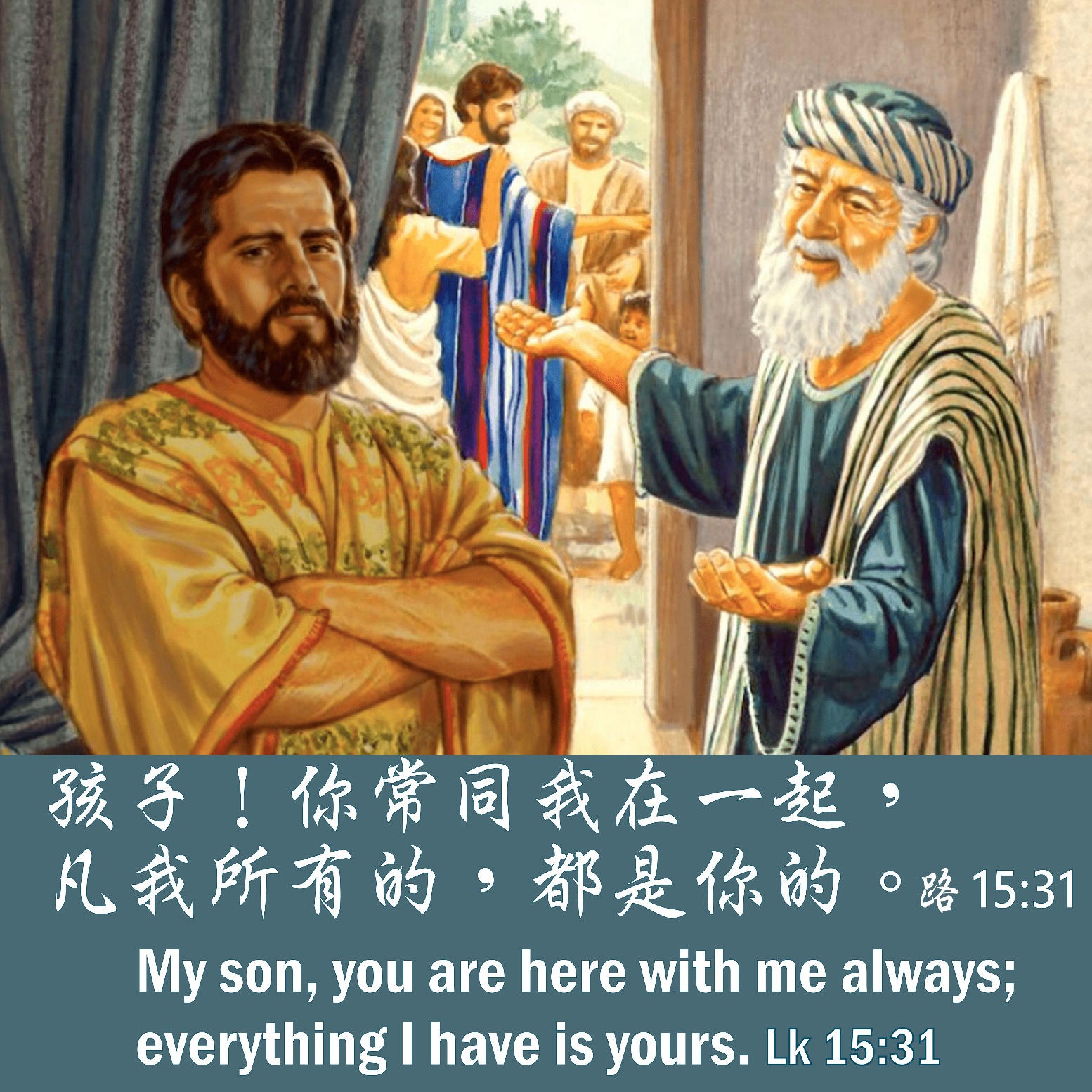 手機接收金句:Whatsapp 9854 7532 facebook.com/HONGKONGCBA1973
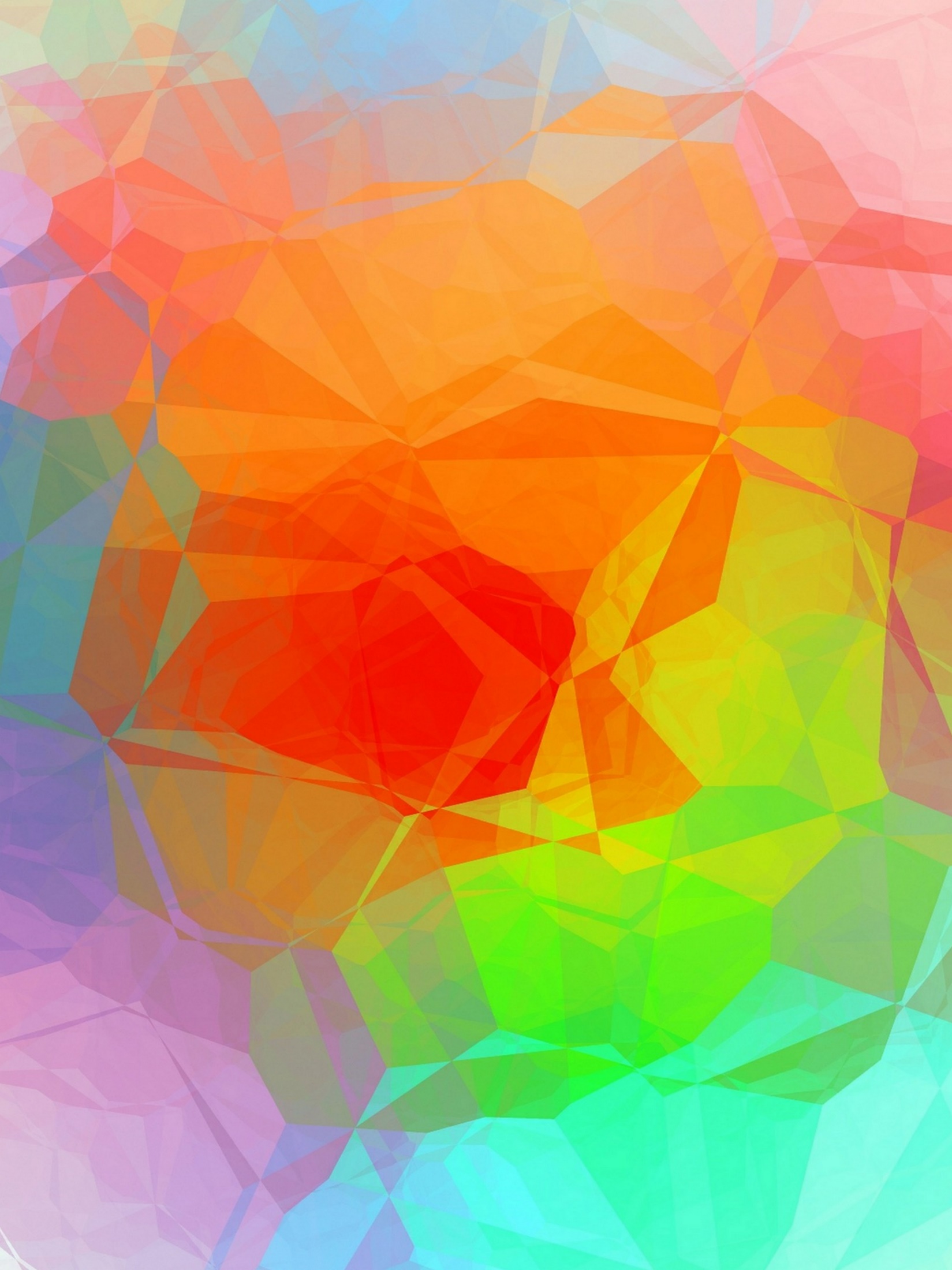 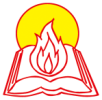 天主教香港聖經協會
「讀主言‧入主心」聖經金句日曆
2024年3月3日主日           正月廿三
四旬期第三主日
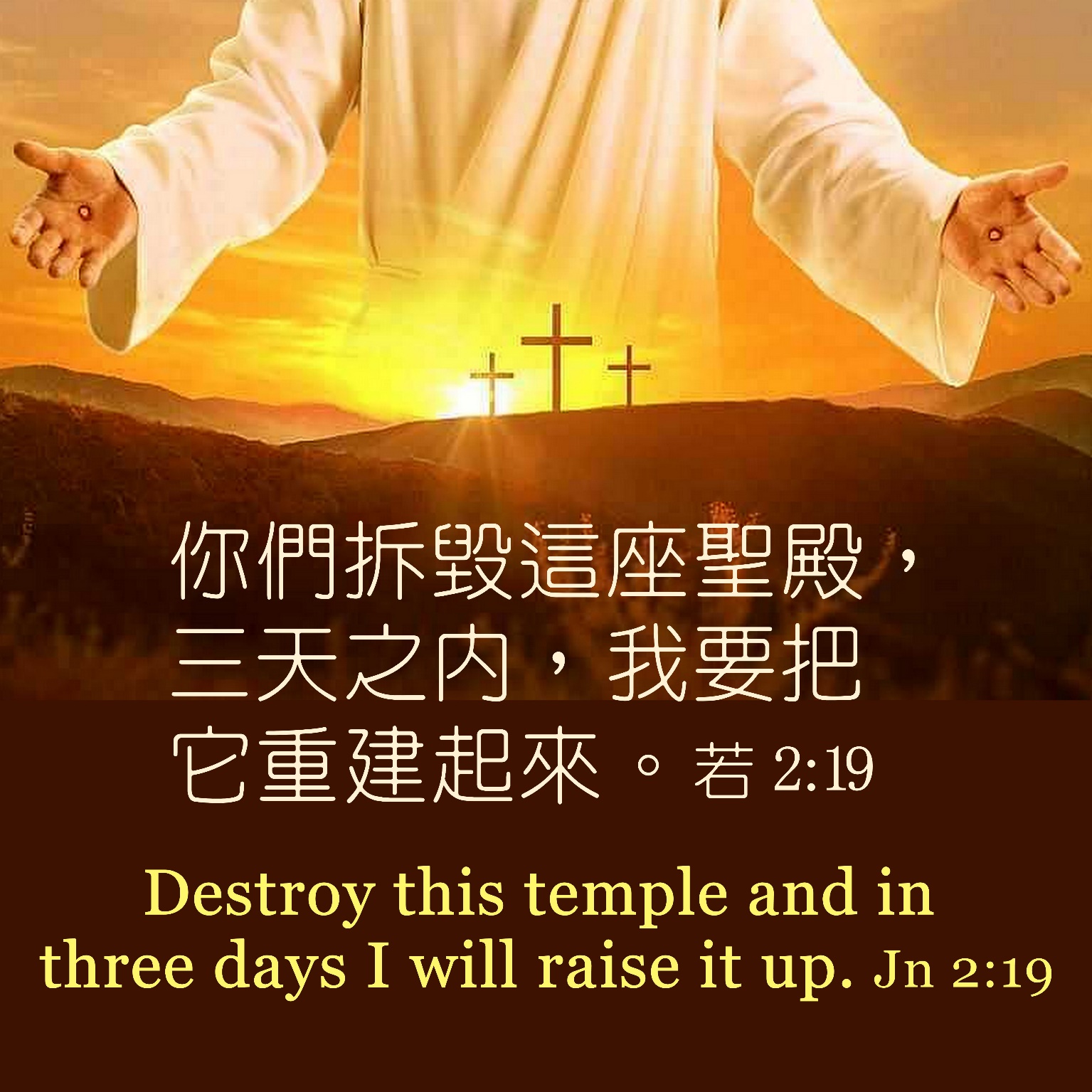 手機接收金句:Whatsapp 9854 7532 facebook.com/HONGKONGCBA1973
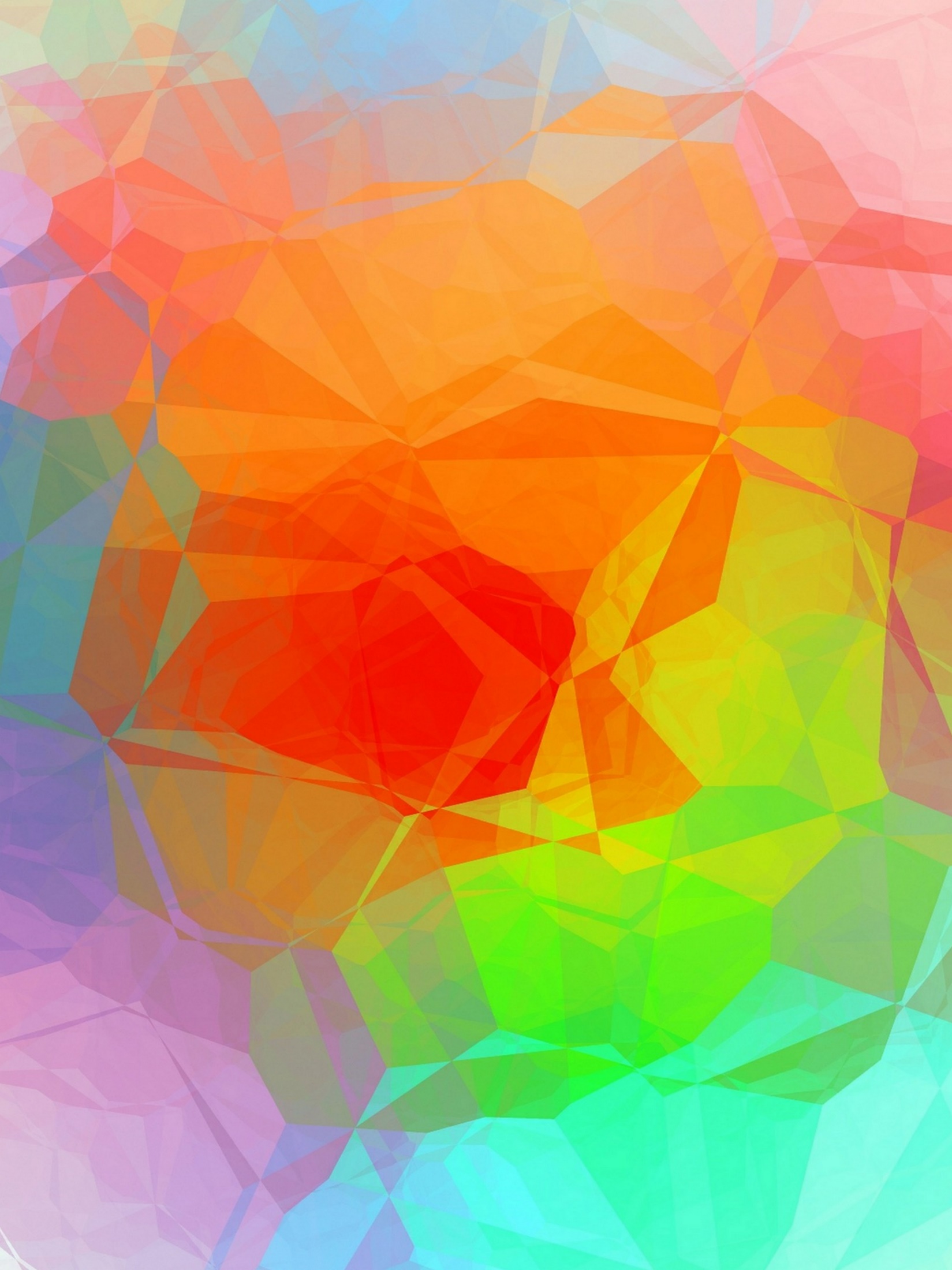 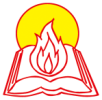 天主教香港聖經協會
「讀主言‧入主心」聖經金句日曆
2024年3月4日星期一           正月廿四
四旬期第三周
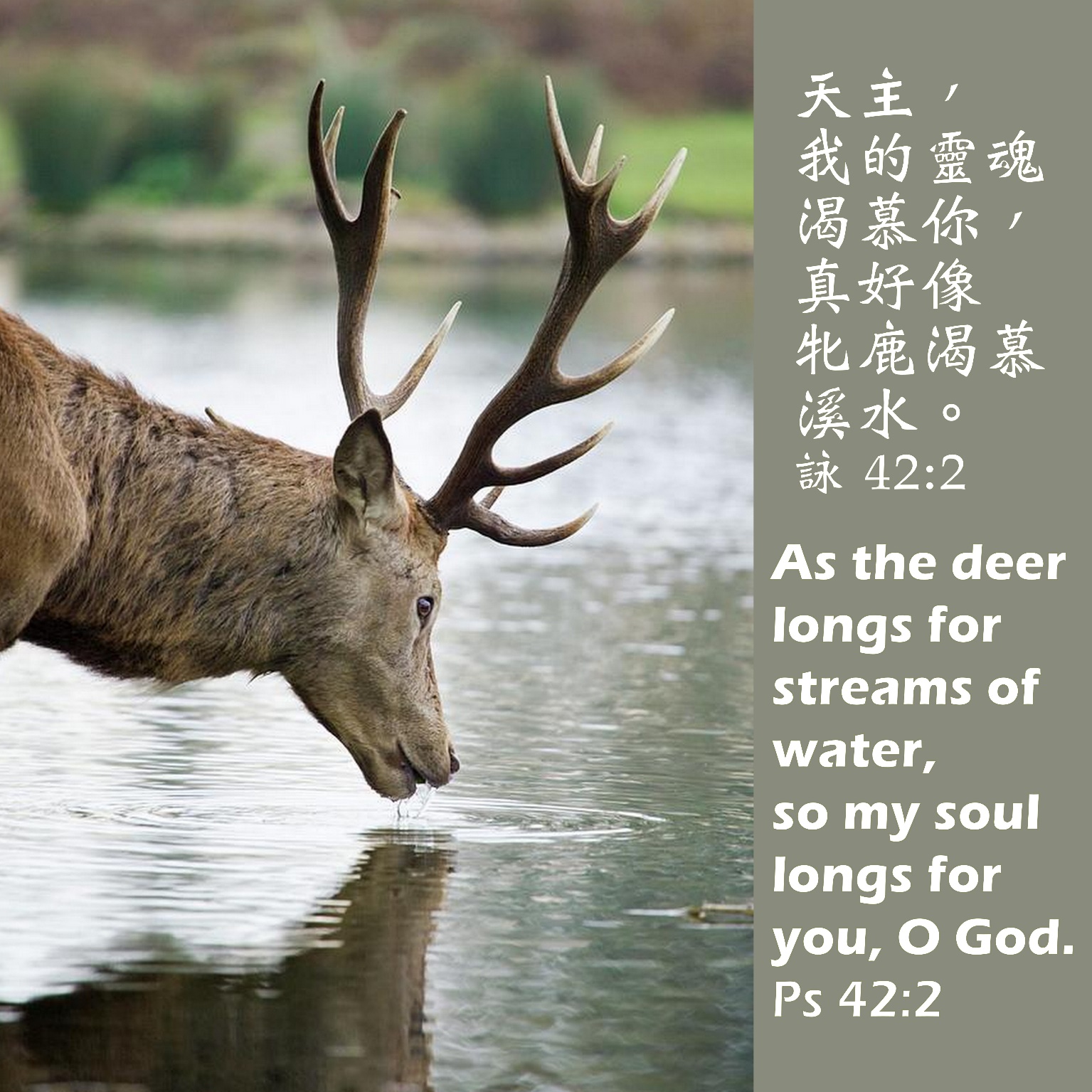 手機接收金句:Whatsapp 9854 7532 facebook.com/HONGKONGCBA1973
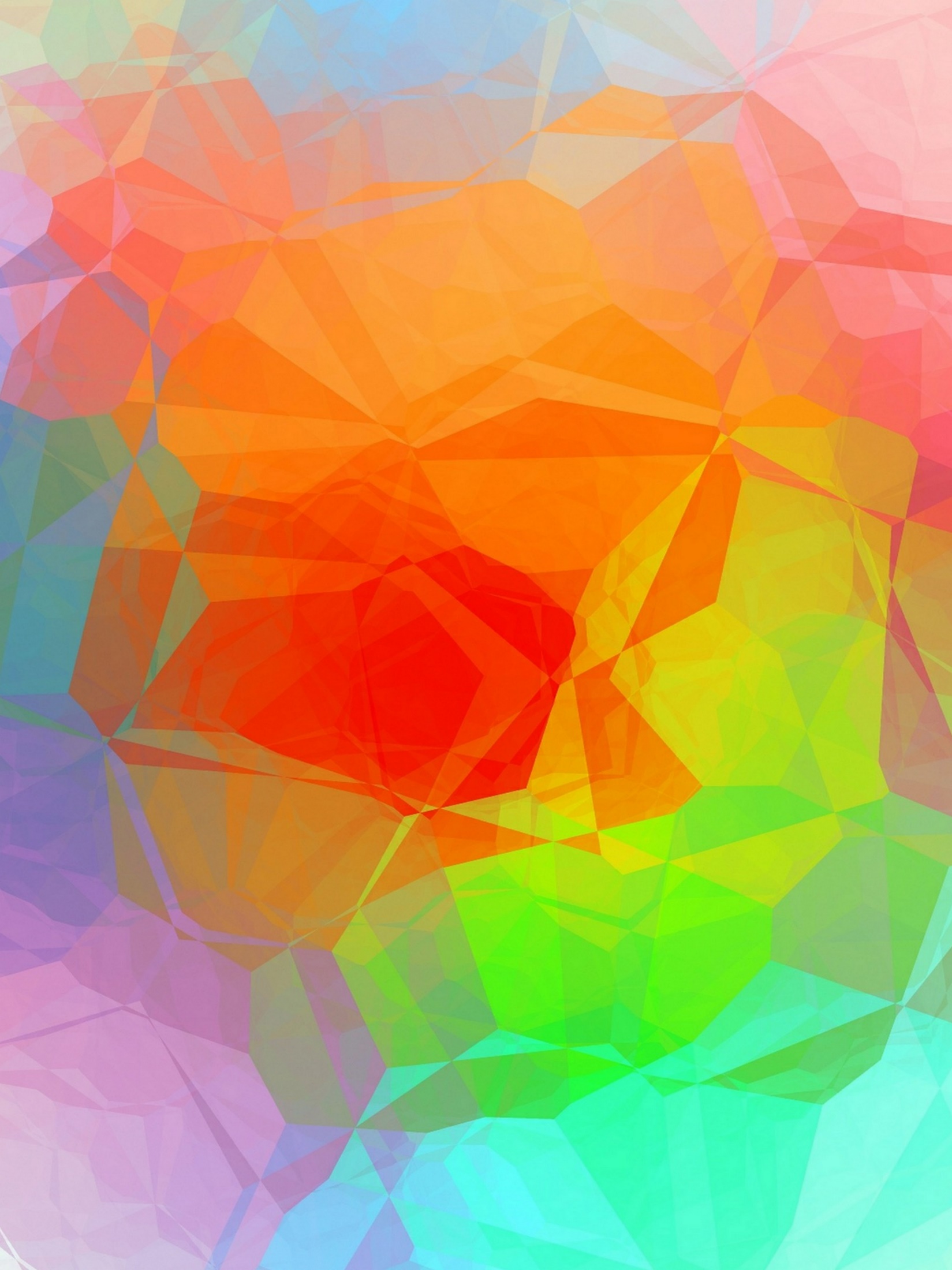 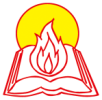 天主教香港聖經協會
「讀主言‧入主心」聖經金句日曆
2024年3月5日星期二      驚蟄    正月廿五
四旬期第三周
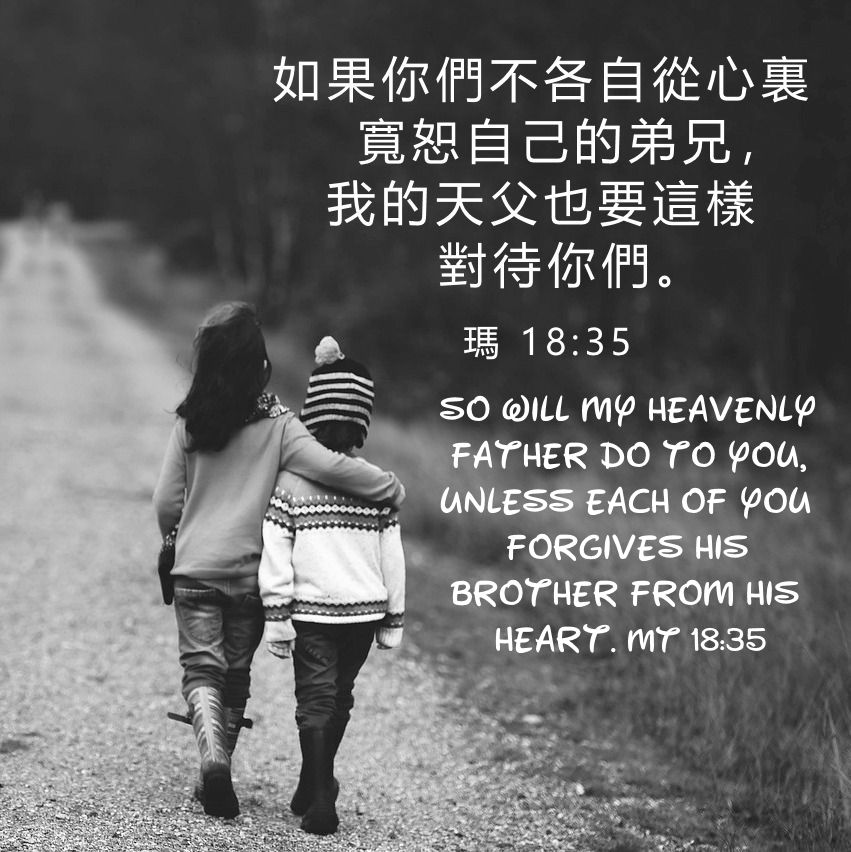 手機接收金句:Whatsapp 9854 7532 facebook.com/HONGKONGCBA1973
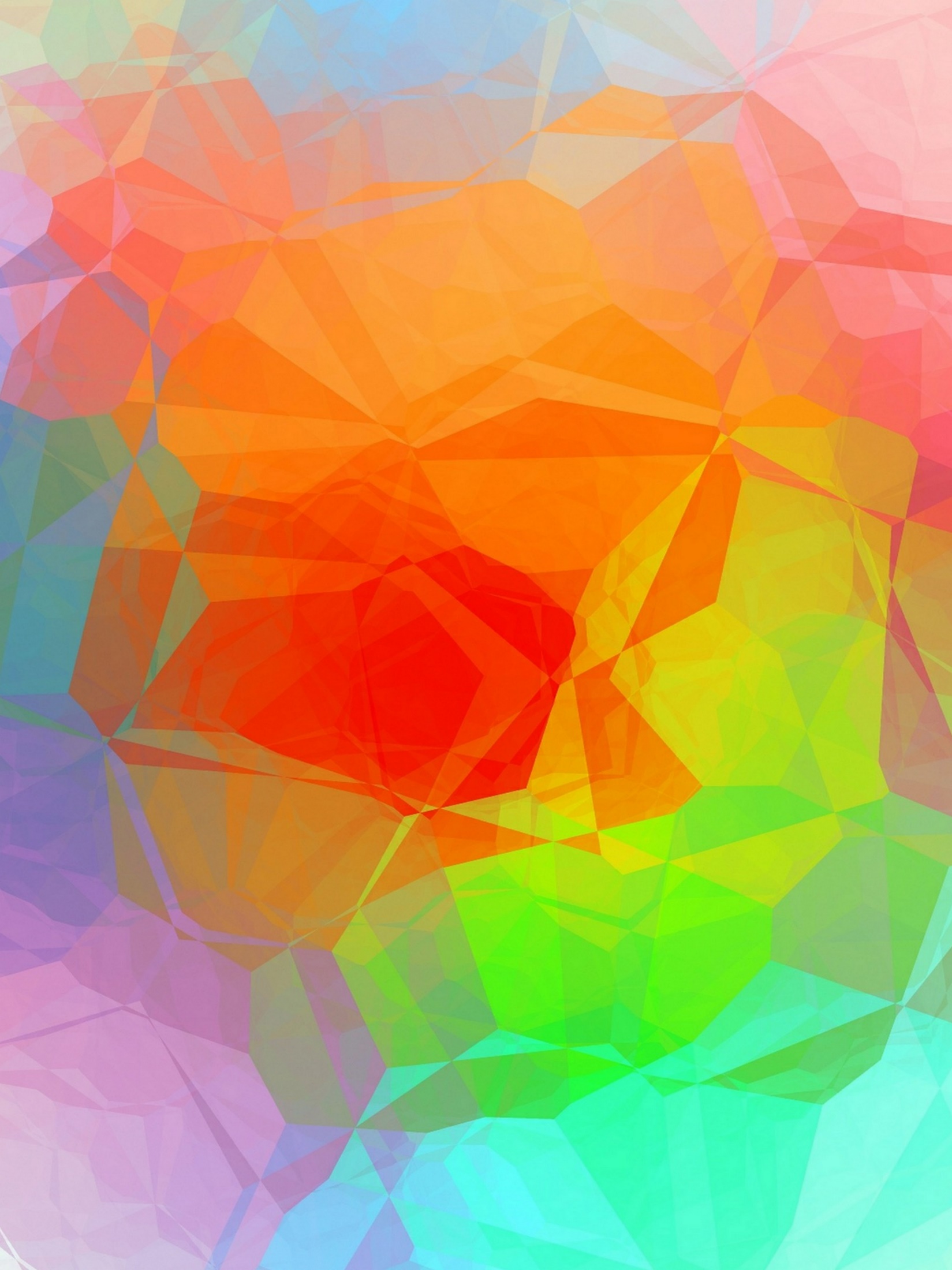 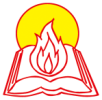 天主教香港聖經協會
「讀主言‧入主心」聖經金句日曆
2024年3月6日星期三           正月廿六
四旬期第三周
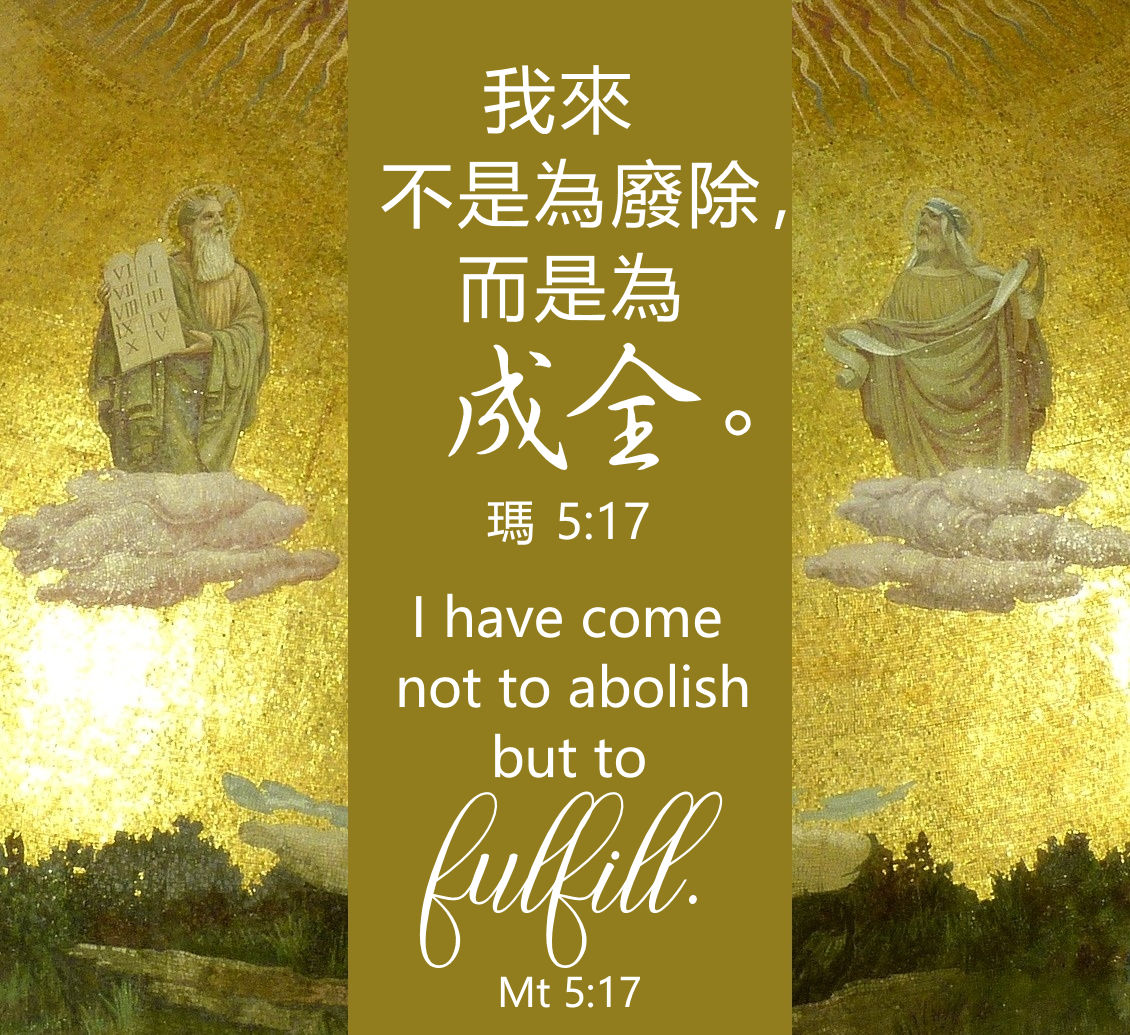 手機接收金句:Whatsapp 9854 7532 facebook.com/HONGKONGCBA1973
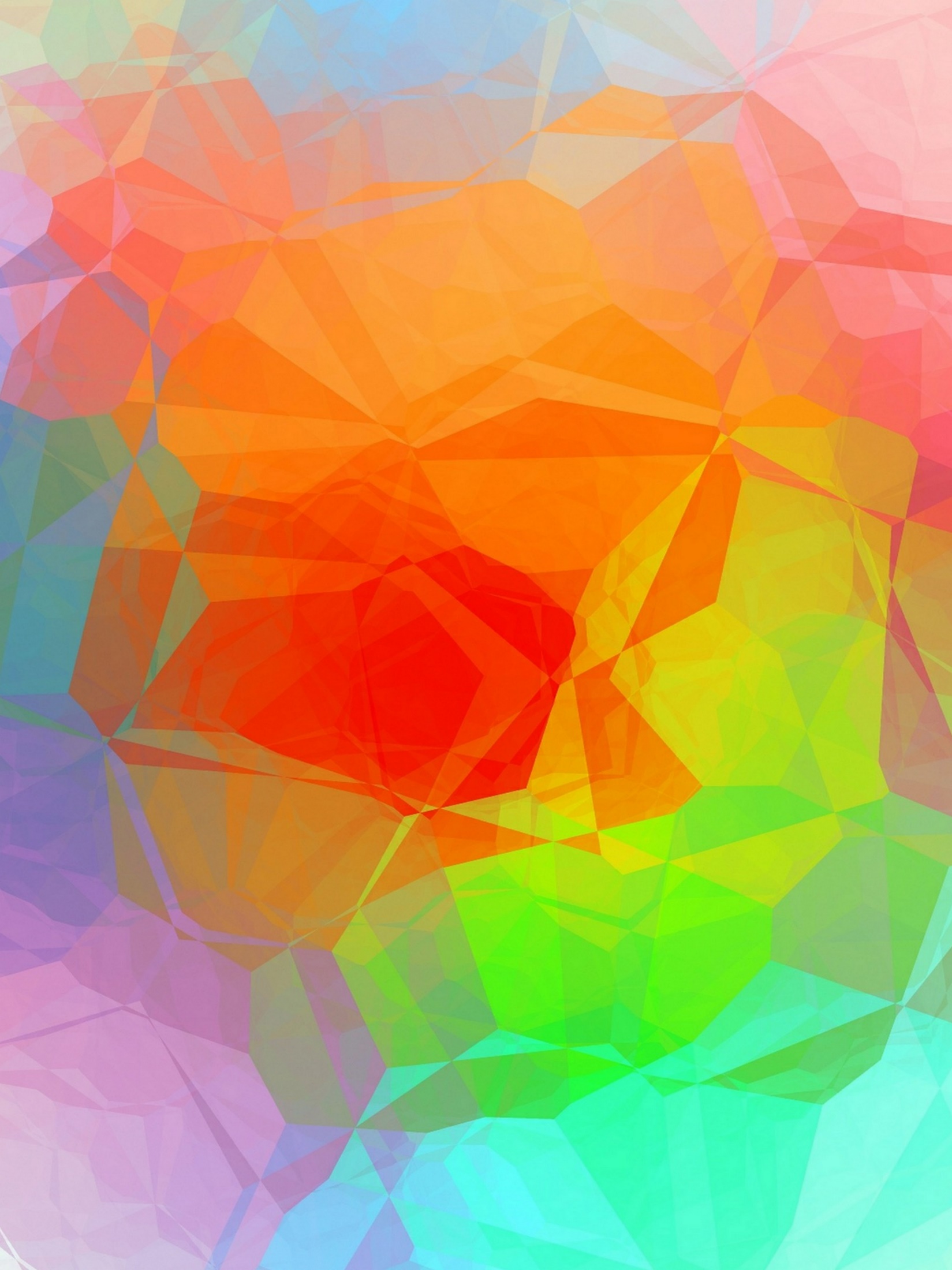 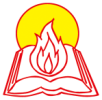 天主教香港聖經協會
「讀主言‧入主心」聖經金句日曆
2024年3月7日星期四          正月廿七
四旬期第三周
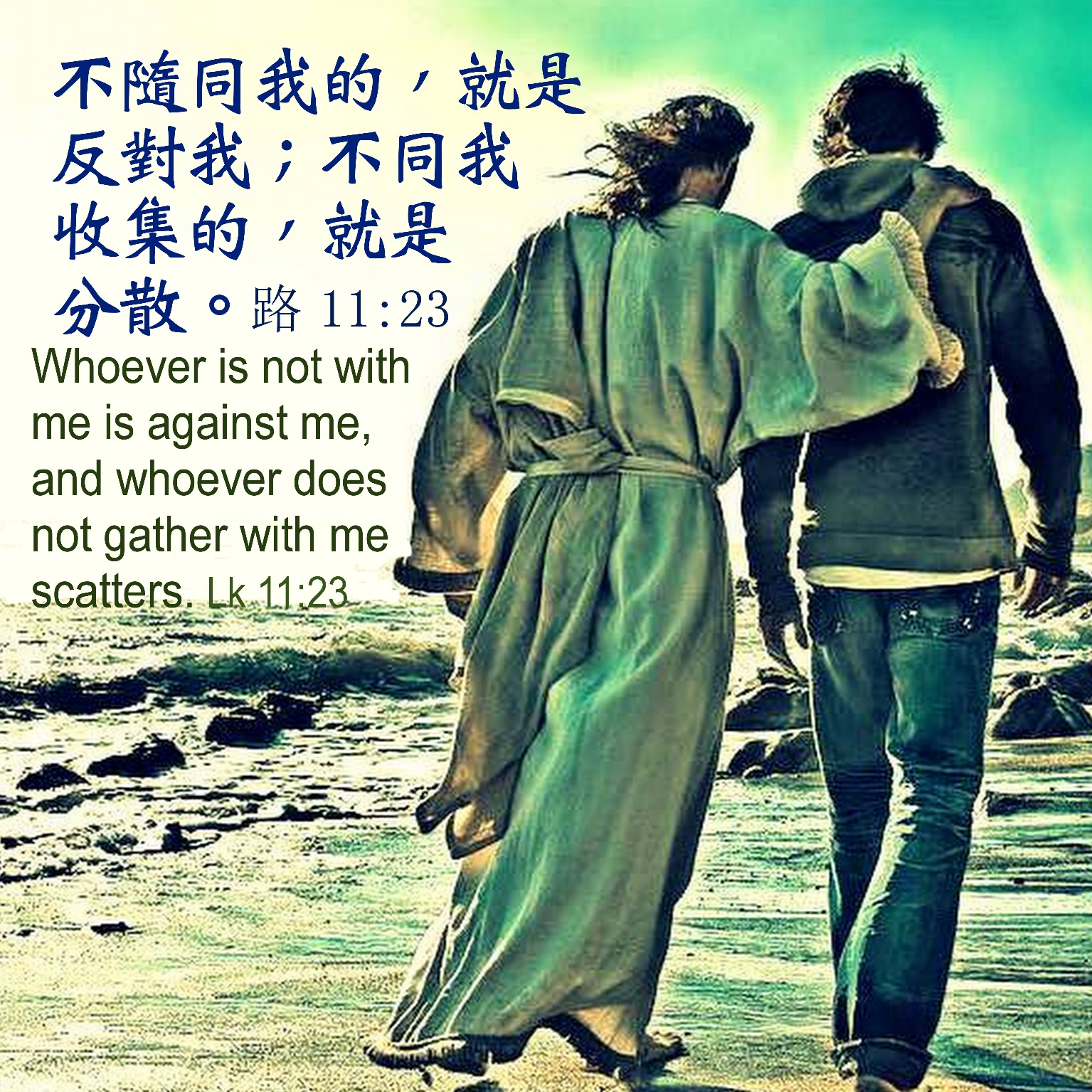 手機接收金句:Whatsapp 9854 7532 facebook.com/HONGKONGCBA1973
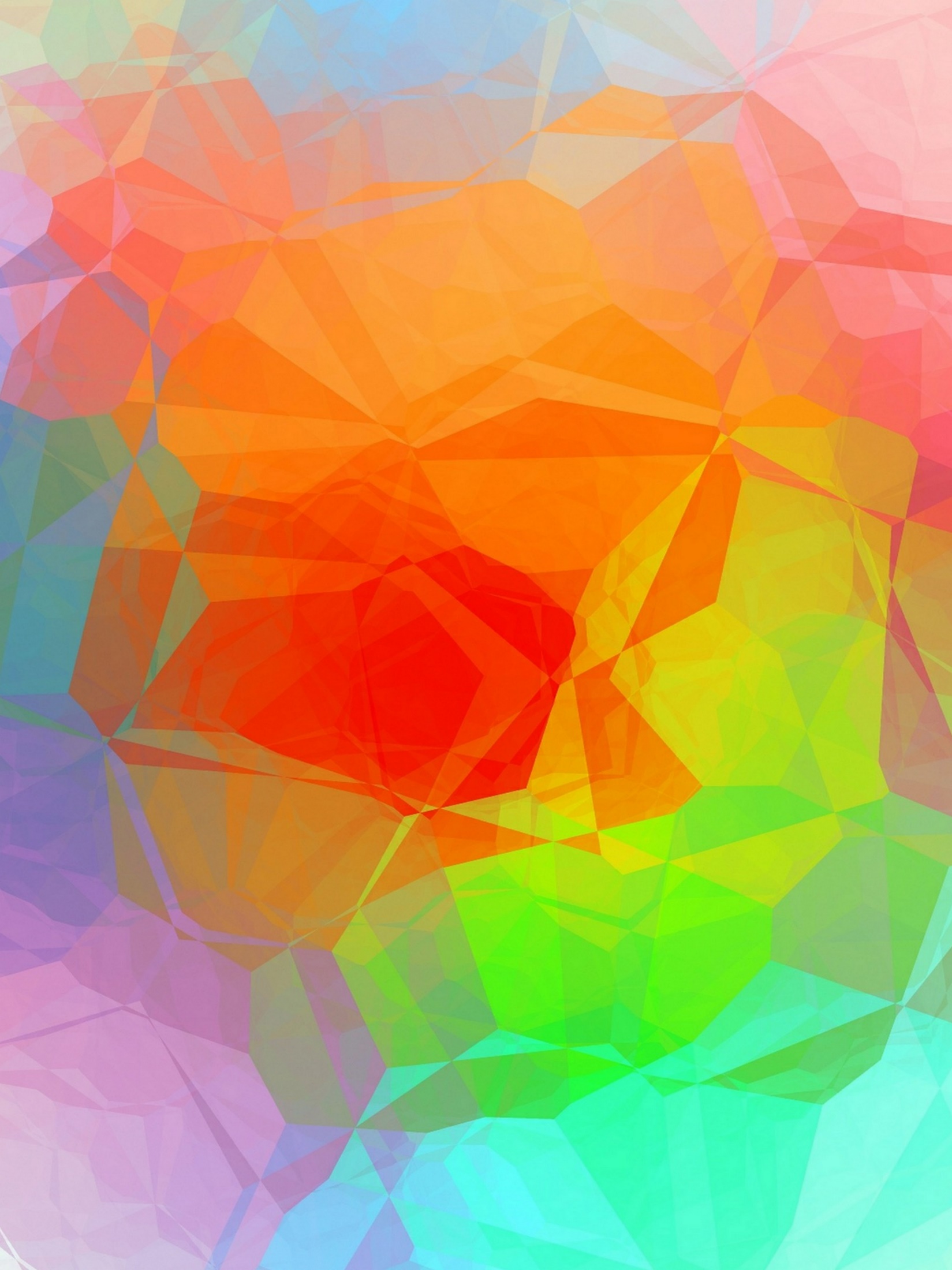 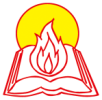 天主教香港聖經協會
「讀主言‧入主心」聖經金句日曆
2024年3月8日星期五              正月廿八
四旬期第三周
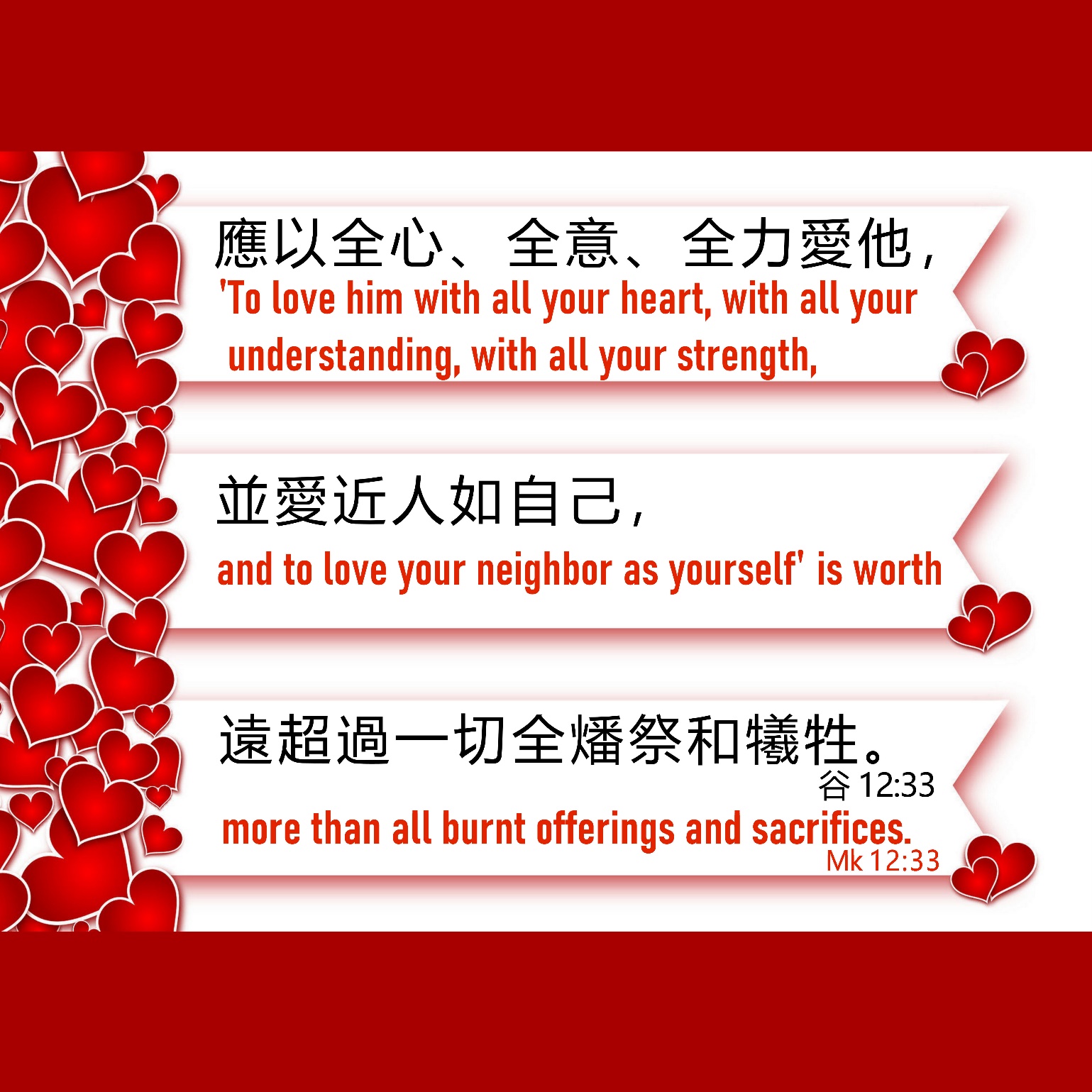 手機接收金句:Whatsapp 9854 7532 facebook.com/HONGKONGCBA1973
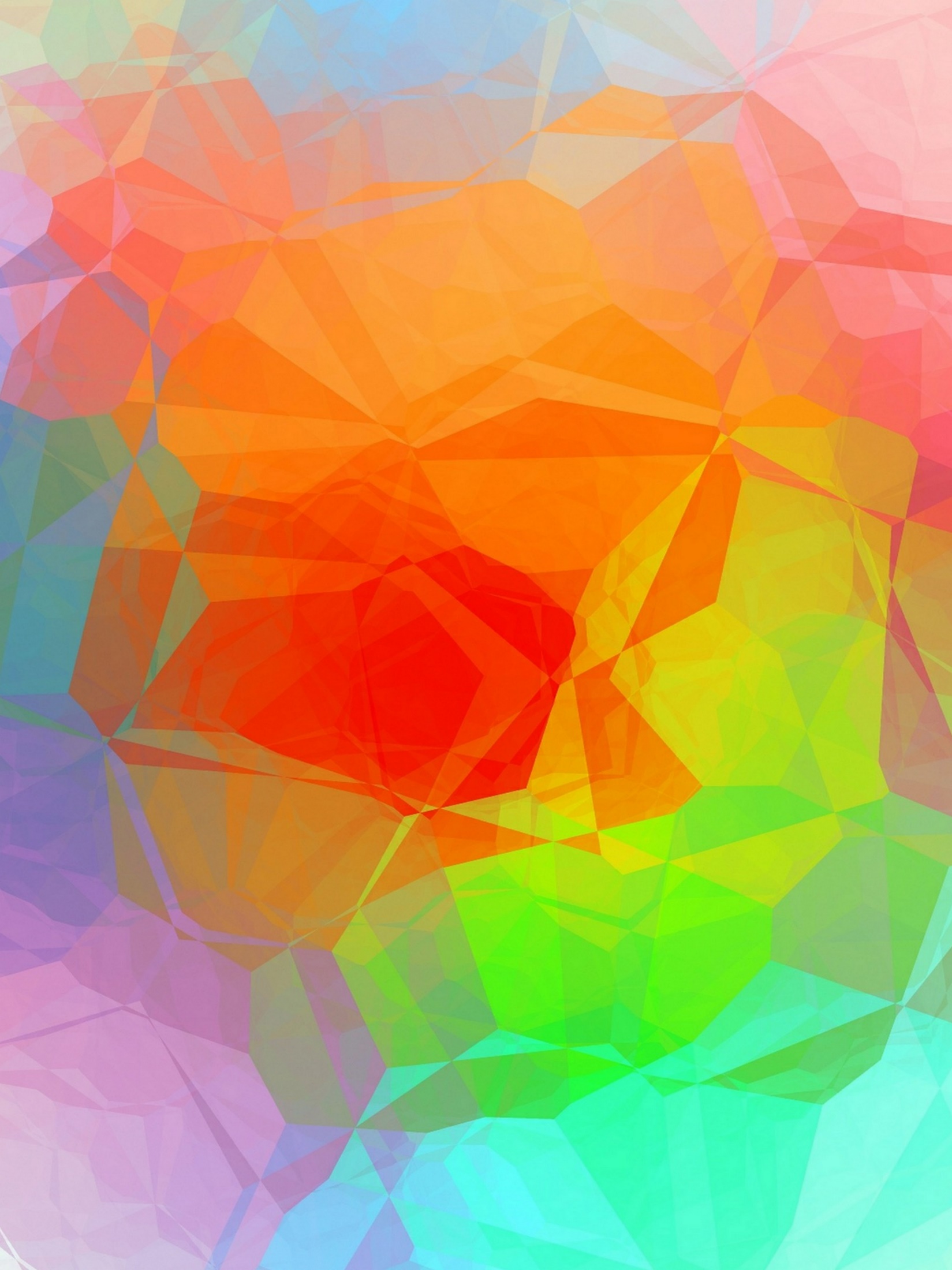 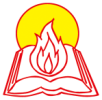 天主教香港聖經協會
「讀主言‧入主心」聖經金句日曆
2024年3月9日星期六           正月廿九
四旬期第三周
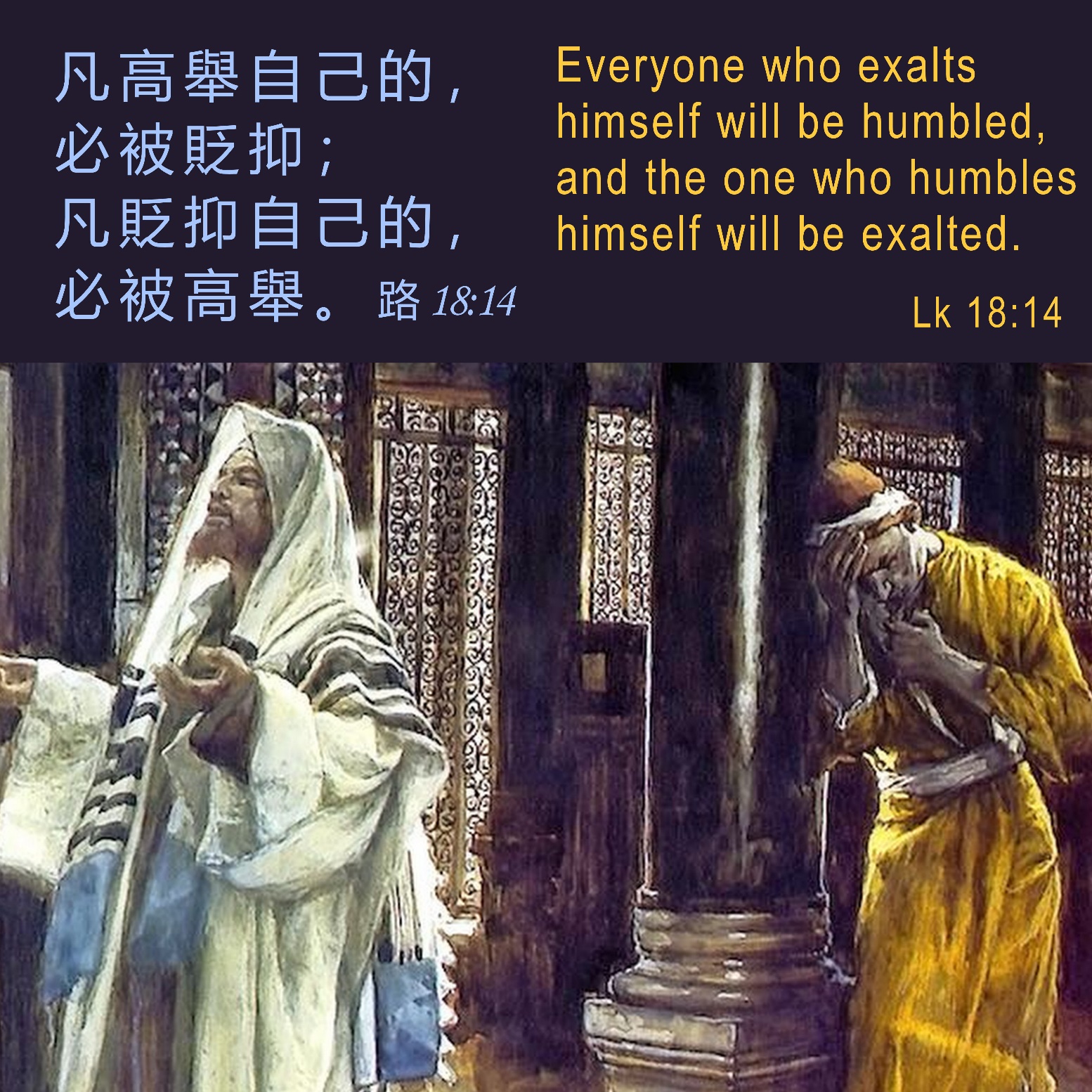 手機接收金句:Whatsapp 9854 7532 facebook.com/HONGKONGCBA1973
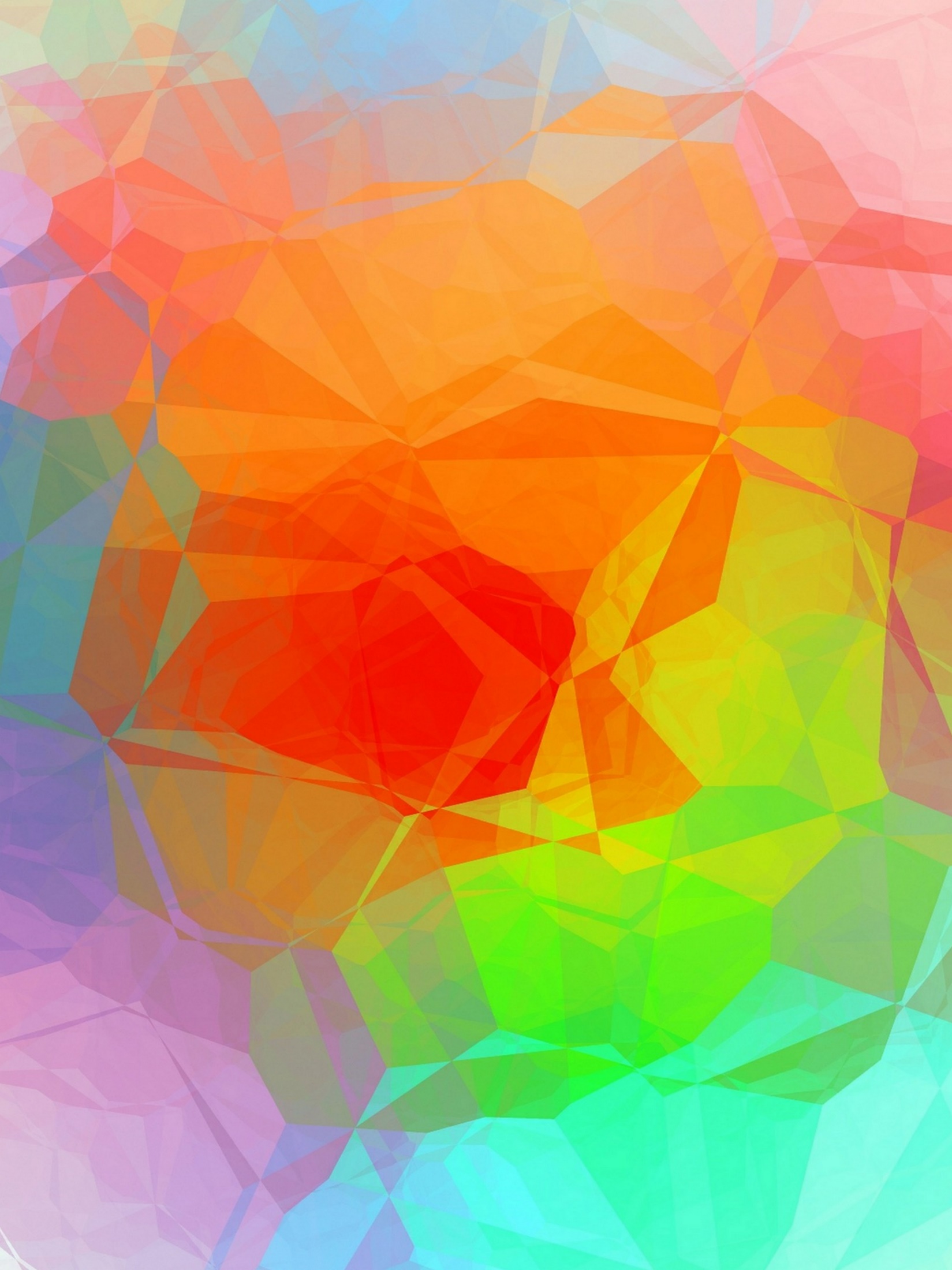 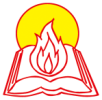 天主教香港聖經協會
「讀主言‧入主心」聖經金句日曆
2024年3月10日主日           二月初一
四旬期第四主日
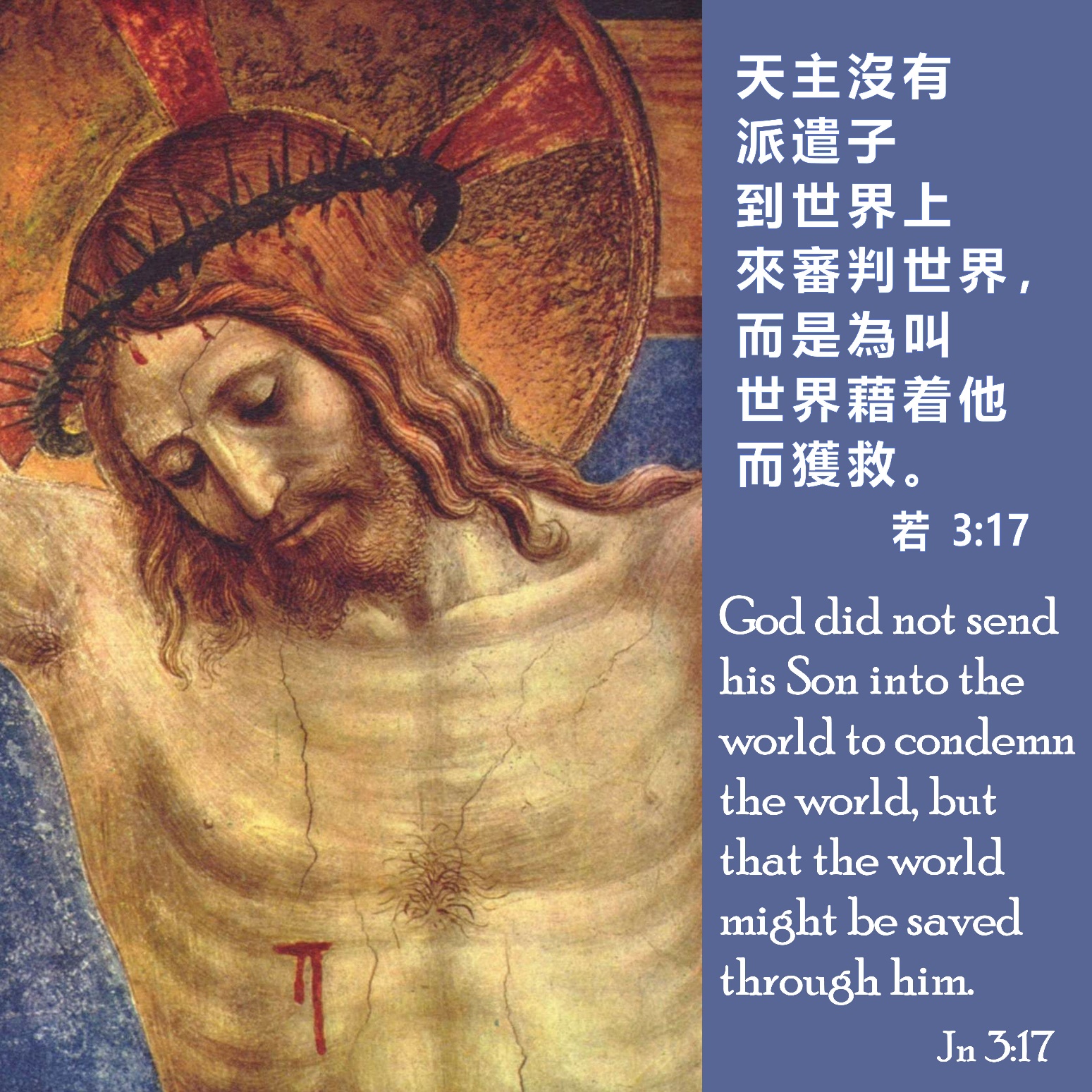 手機接收金句:Whatsapp 9854 7532 facebook.com/HONGKONGCBA1973
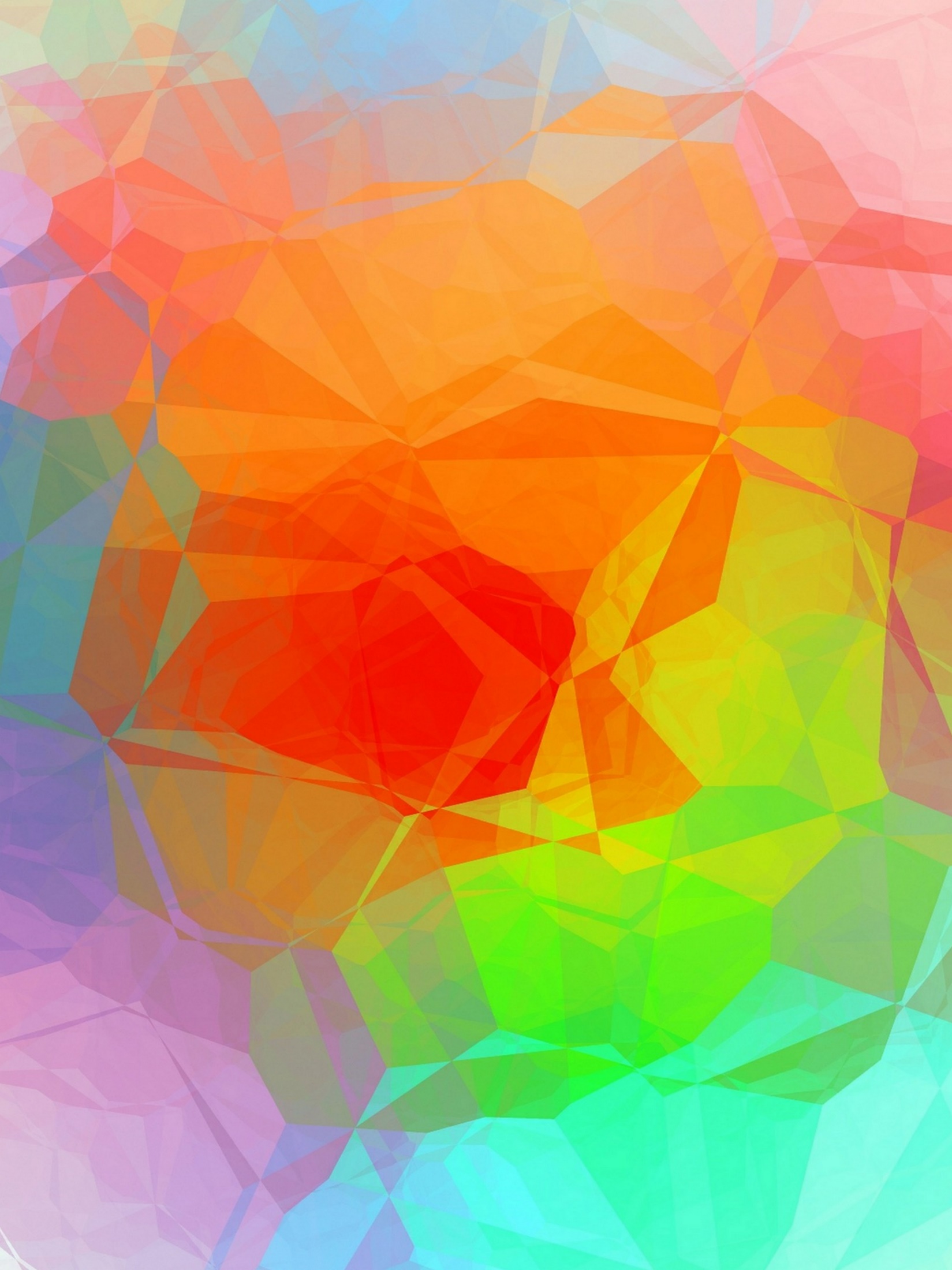 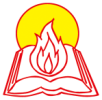 天主教香港聖經協會
「讀主言‧入主心」聖經金句日曆
2024年3月11日星期一           二月初二
四旬期第四周
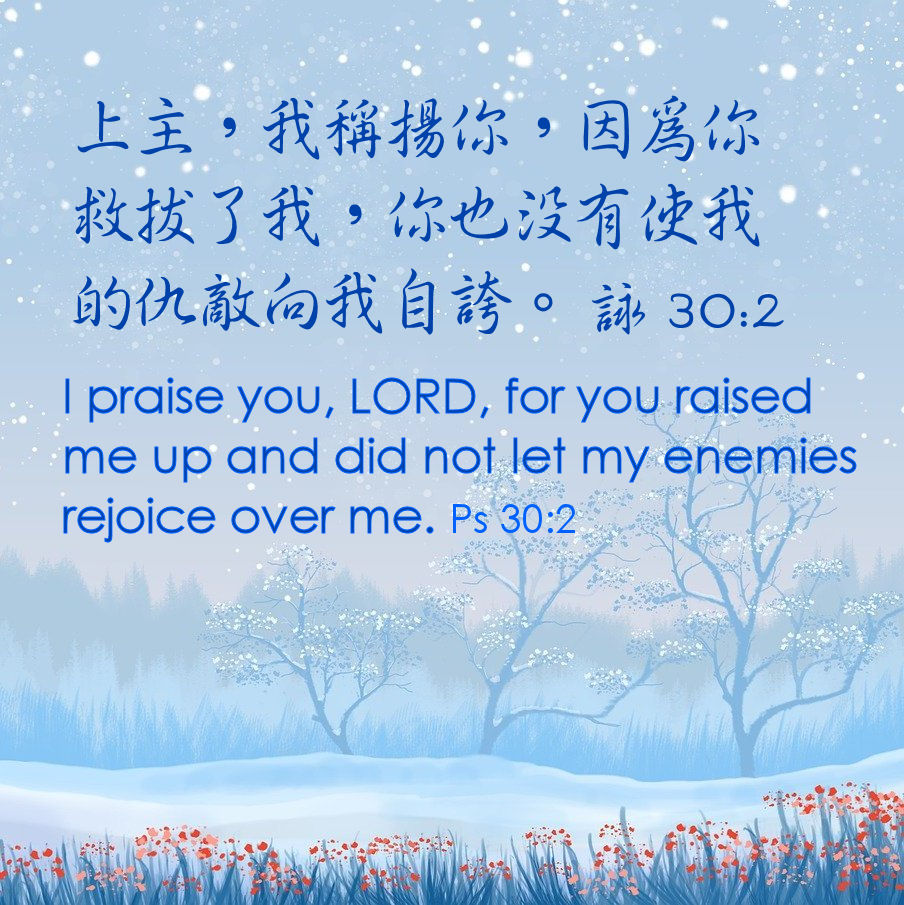 手機接收金句:Whatsapp 9854 7532 facebook.com/HONGKONGCBA1973
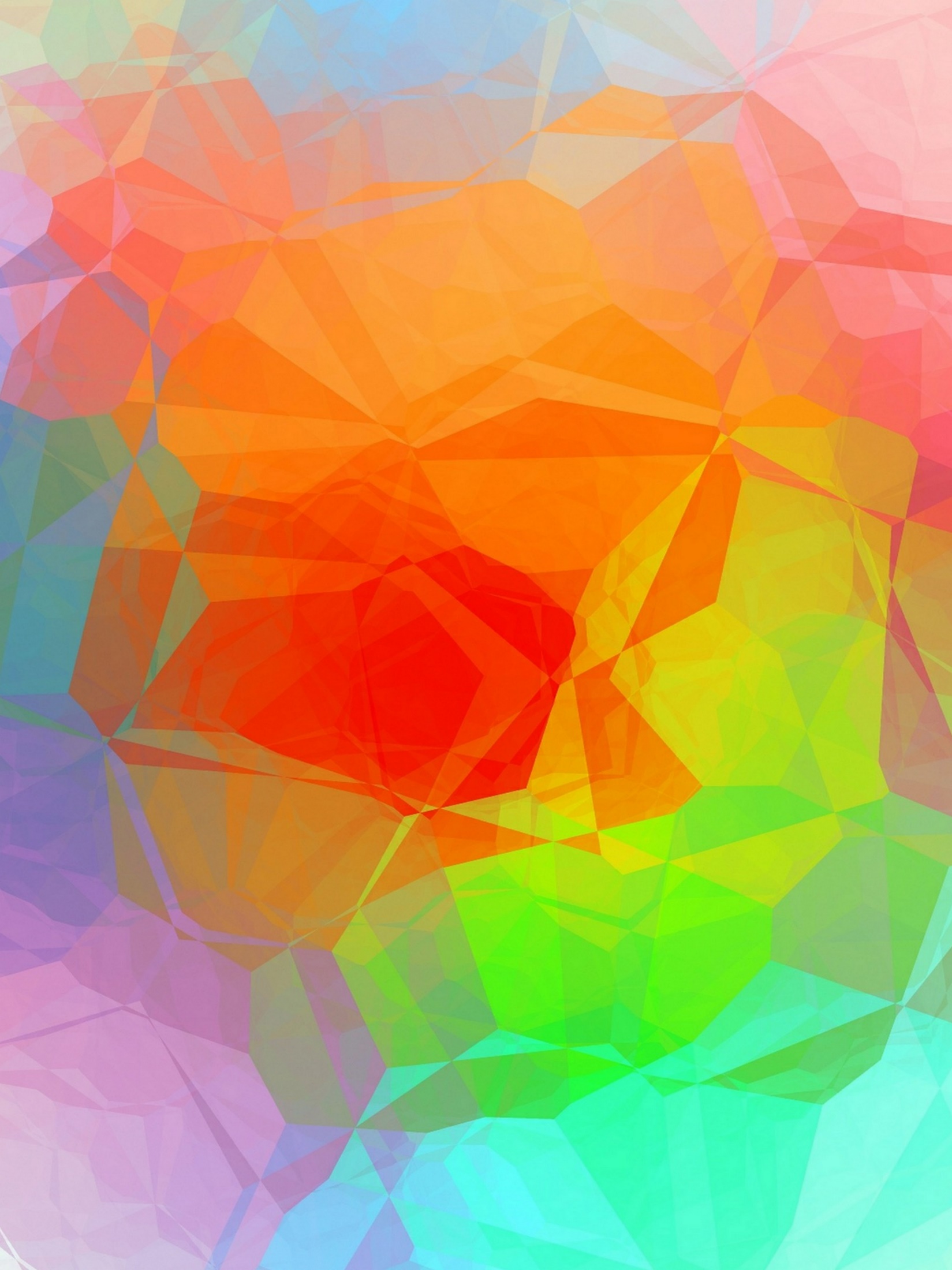 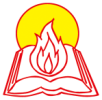 天主教香港聖經協會
「讀主言‧入主心」聖經金句日曆
2024年3月12日星期二           二月初三
四旬期第四周
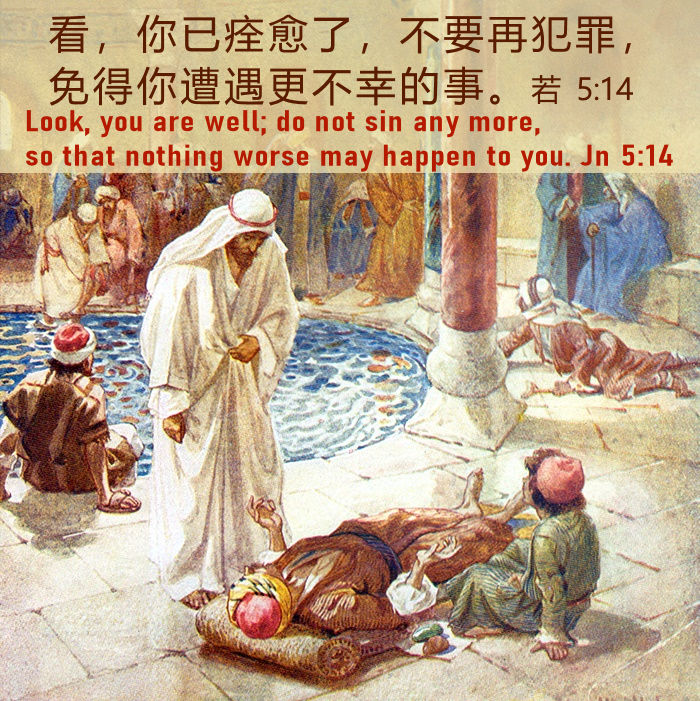 手機接收金句:Whatsapp 9854 7532 facebook.com/HONGKONGCBA1973
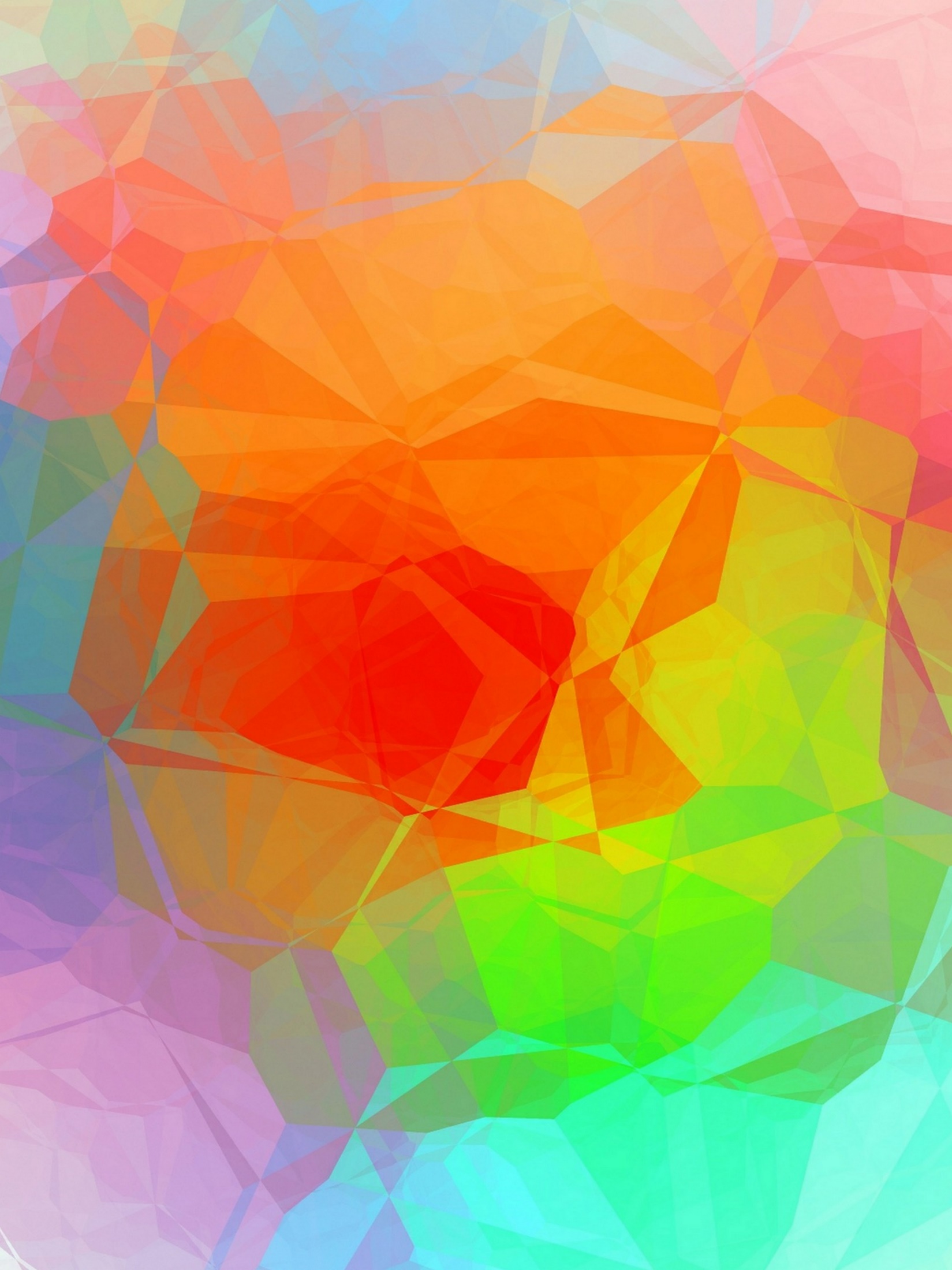 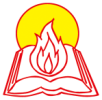 天主教香港聖經協會
「讀主言‧入主心」聖經金句日曆
2024年3月13日星期三           二月初四
四旬期第四周
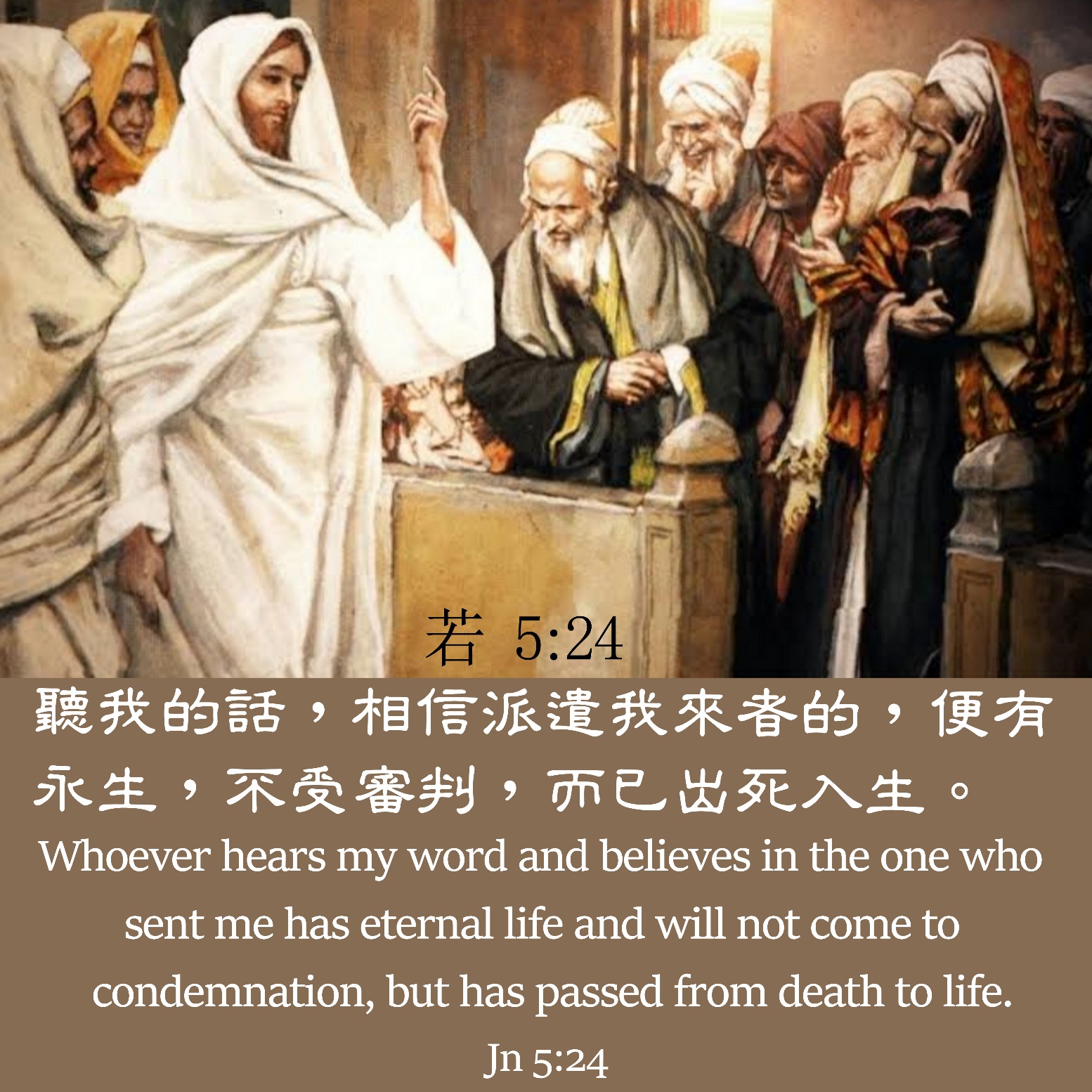 手機接收金句:Whatsapp 9854 7532 facebook.com/HONGKONGCBA1973
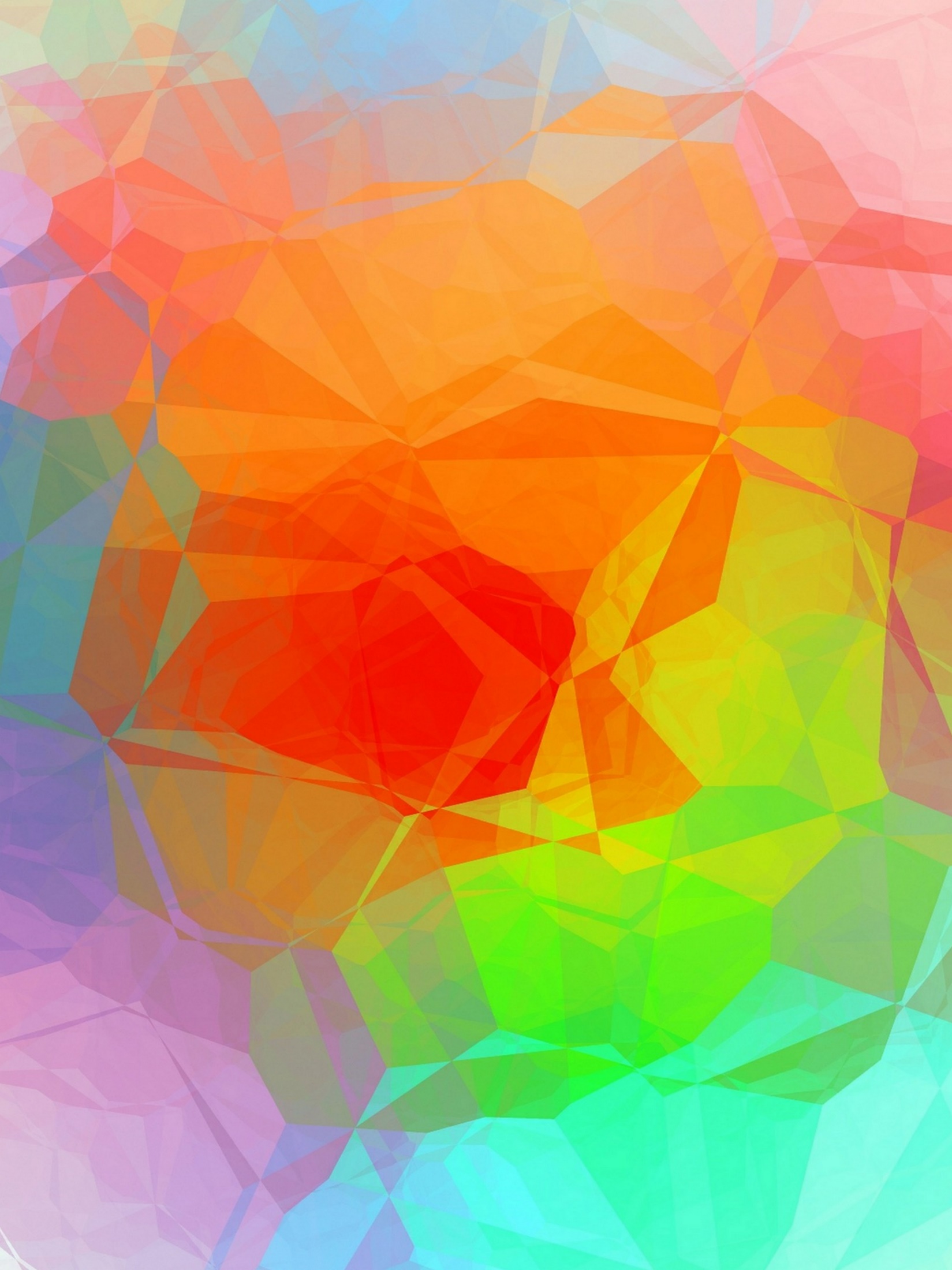 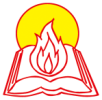 天主教香港聖經協會
「讀主言‧入主心」聖經金句日曆
2024年3月14日星期四           二月初五
四旬期第四周
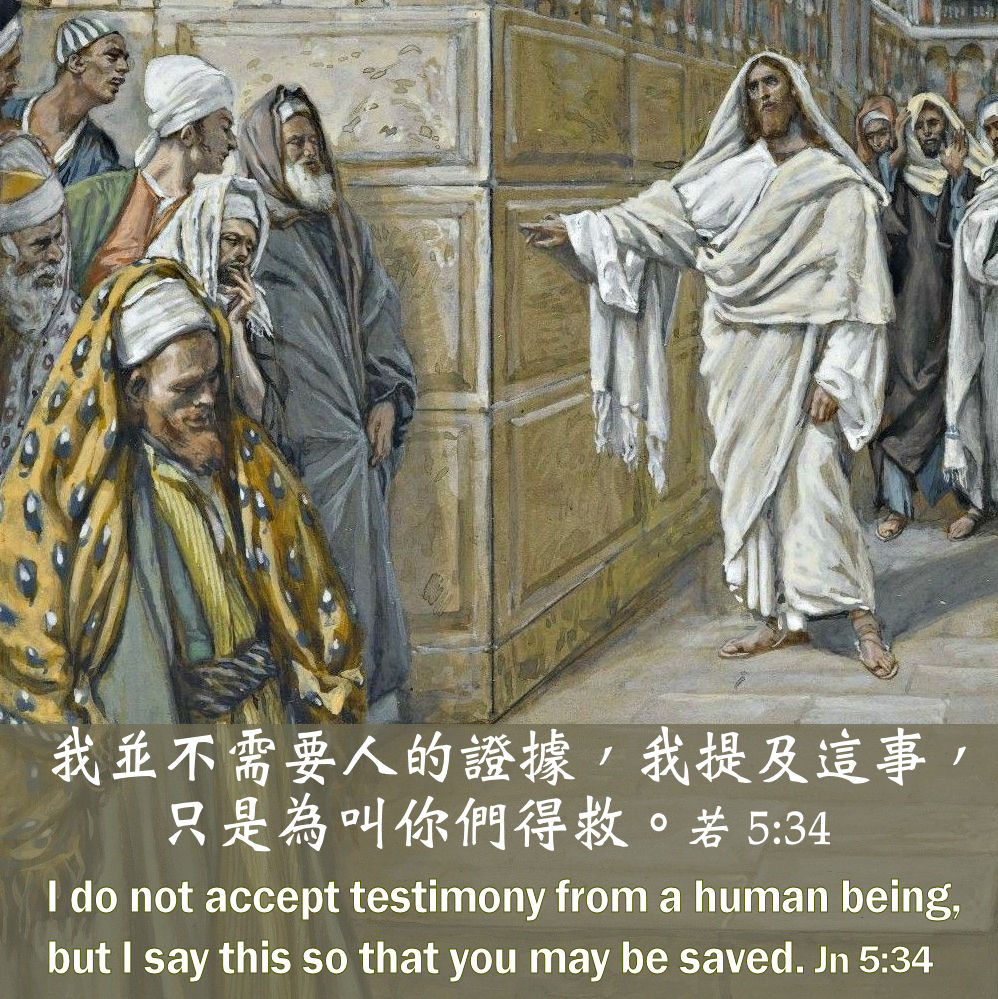 手機接收金句:Whatsapp 9854 7532 facebook.com/HONGKONGCBA1973
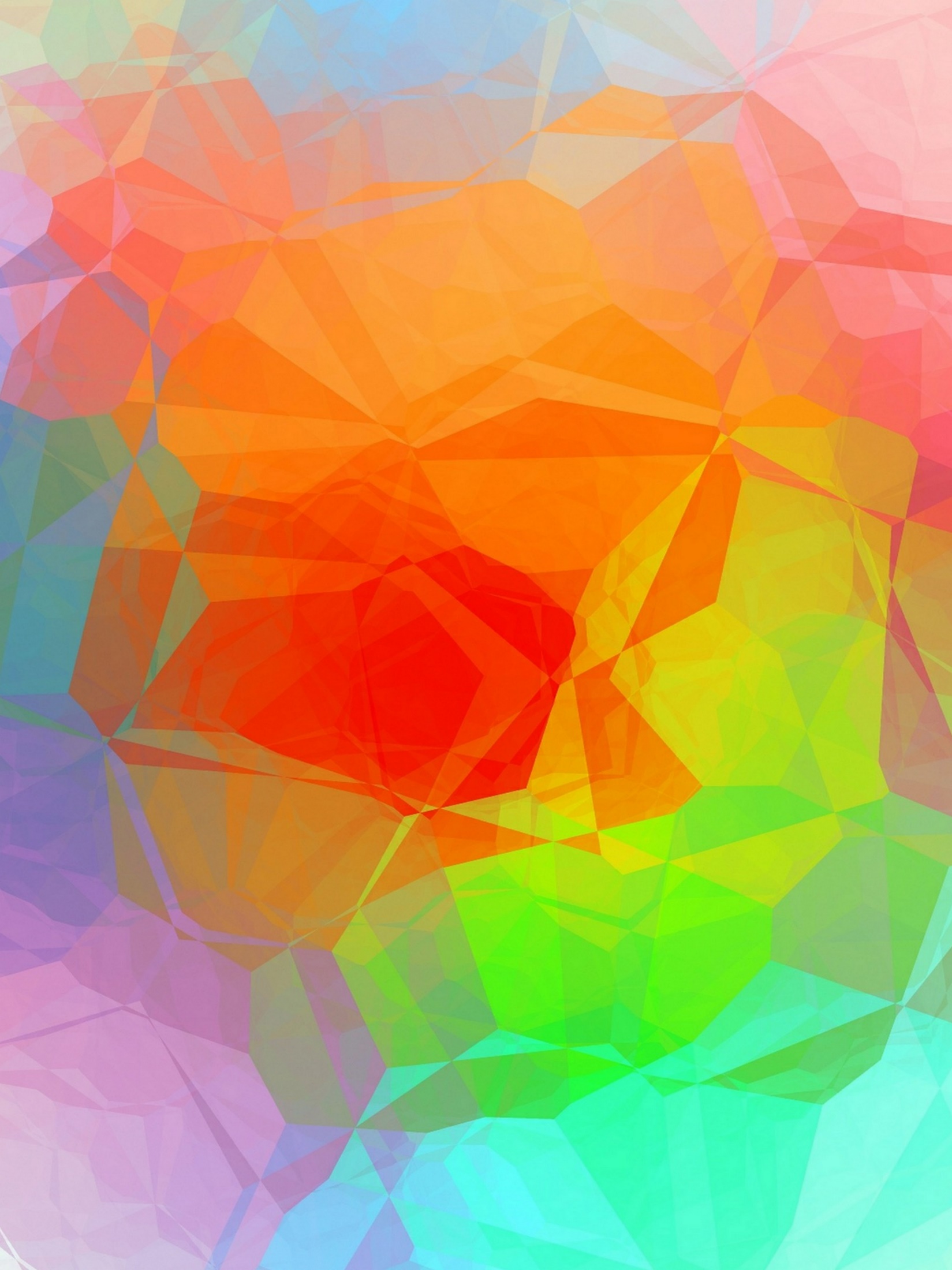 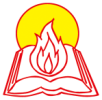 天主教香港聖經協會
「讀主言‧入主心」聖經金句日曆
2024年3月15日星期五           二月初六
四旬期第四周
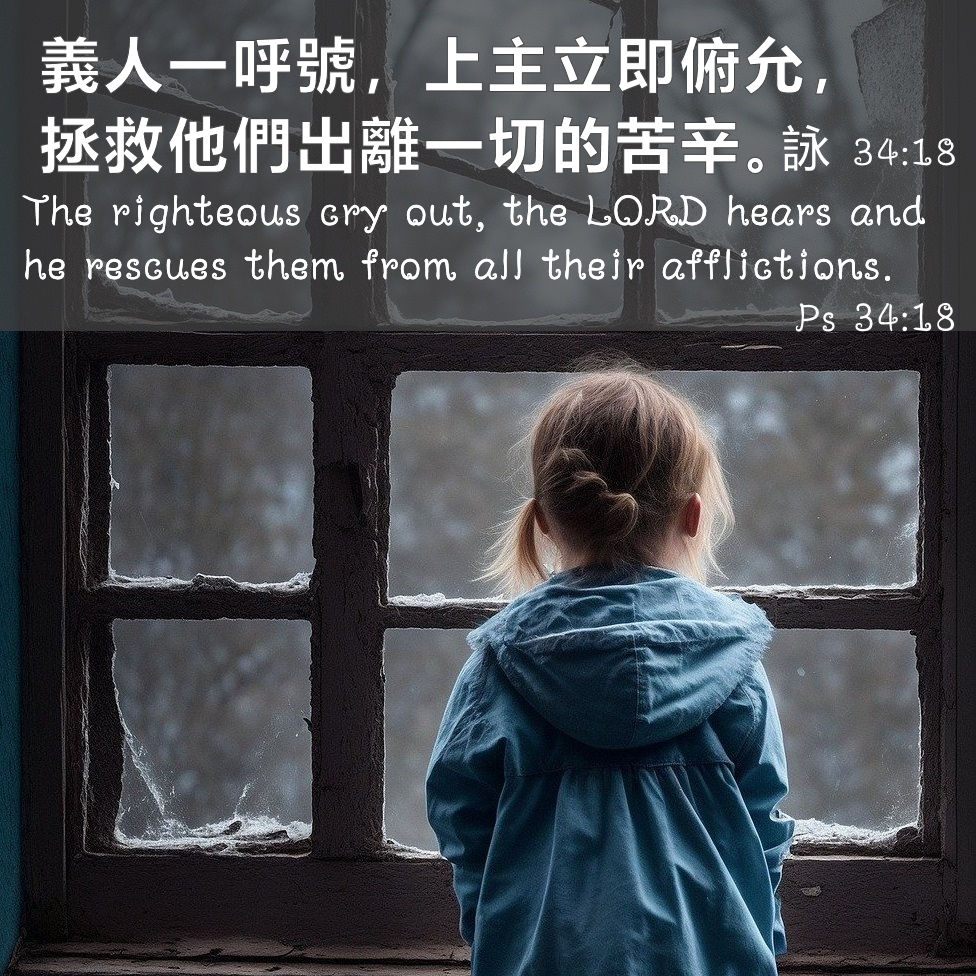 手機接收金句:Whatsapp 9854 7532 facebook.com/HONGKONGCBA1973
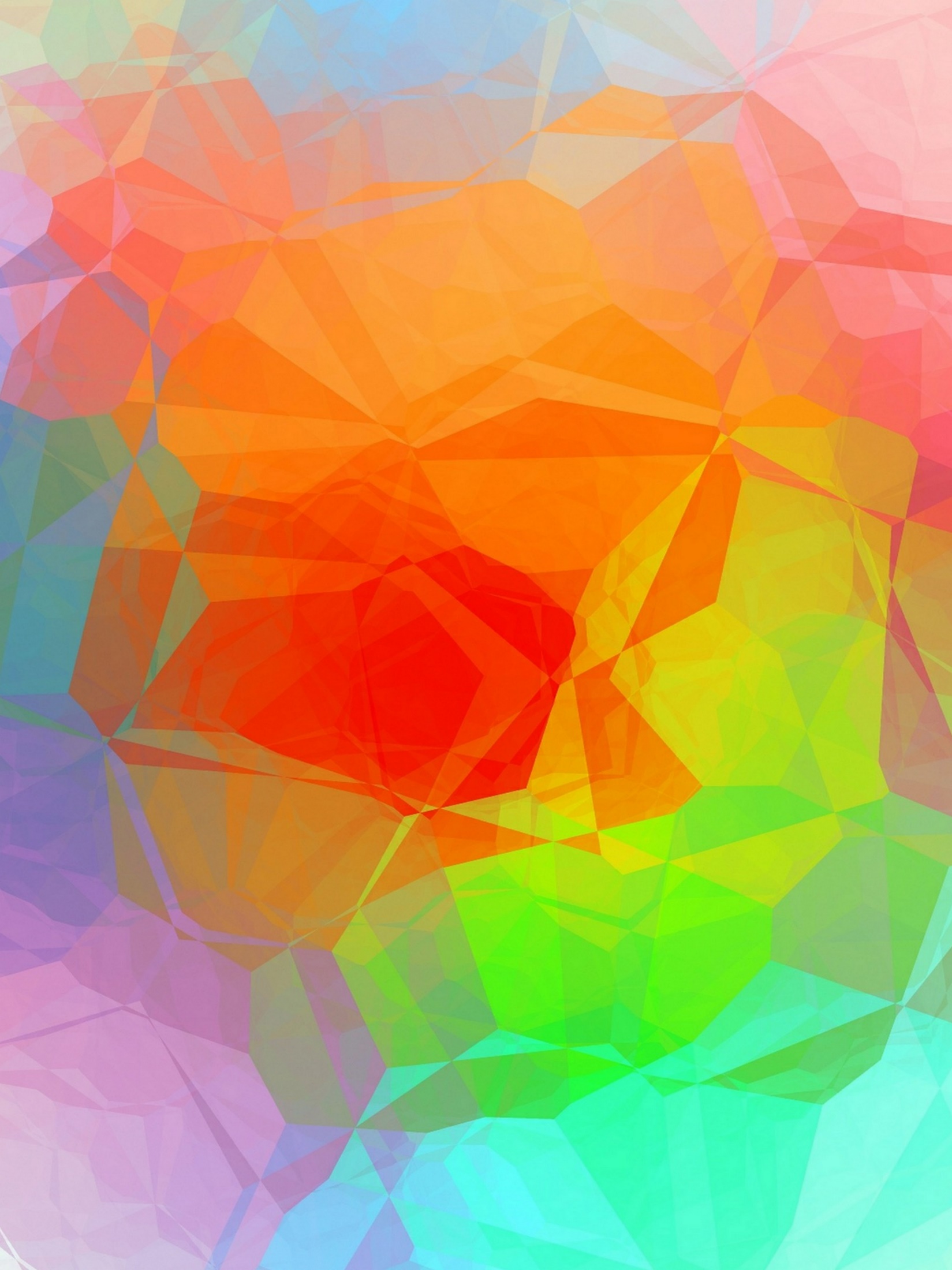 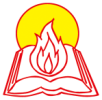 天主教香港聖經協會
「讀主言‧入主心」聖經金句日曆
2024年3月16日星期六           二月初七
四旬期第四周
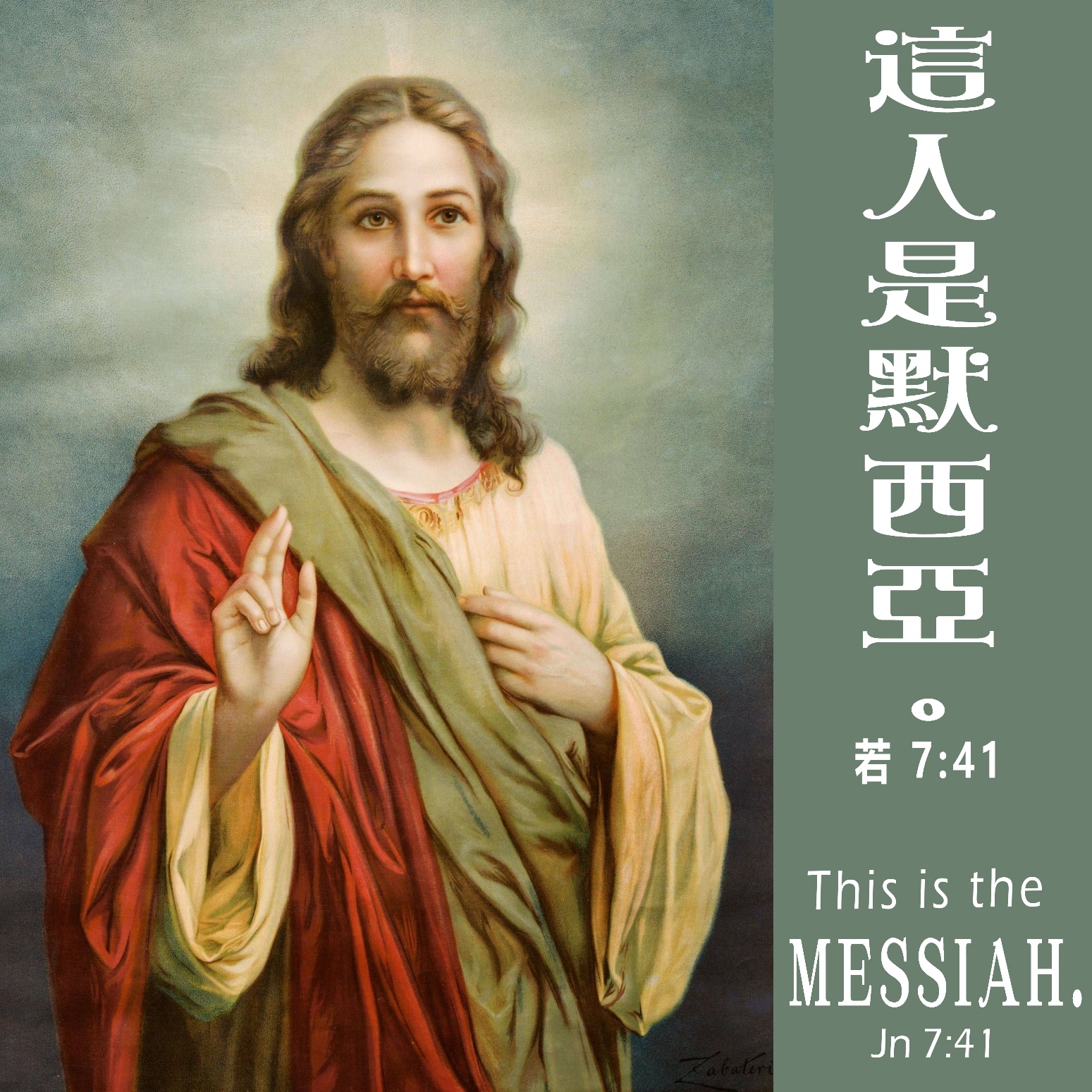 手機接收金句:Whatsapp 9854 7532 facebook.com/HONGKONGCBA1973
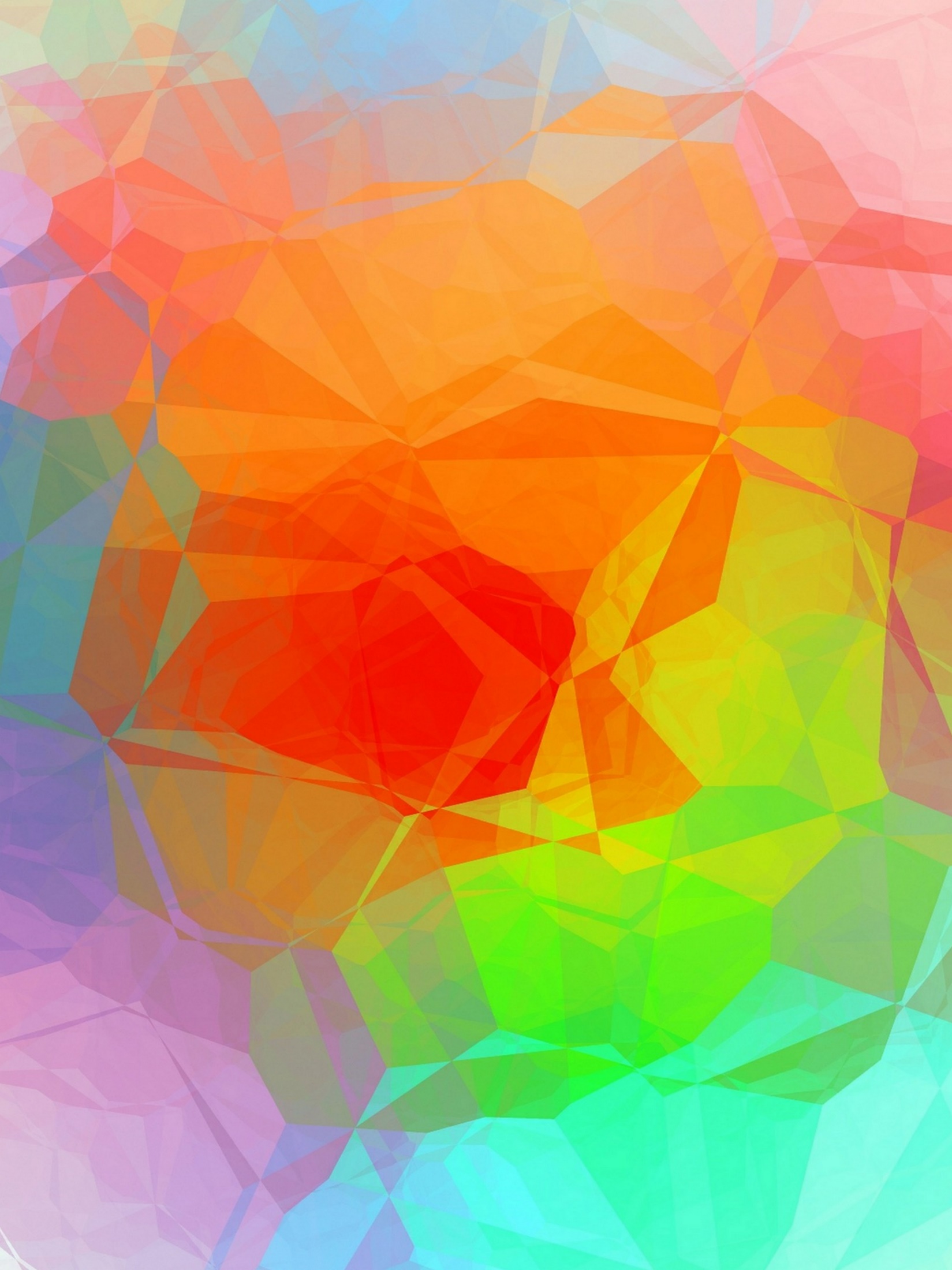 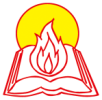 天主教香港聖經協會
「讀主言‧入主心」聖經金句日曆
2024年3月17日主日           二月初八
四旬期第五主日
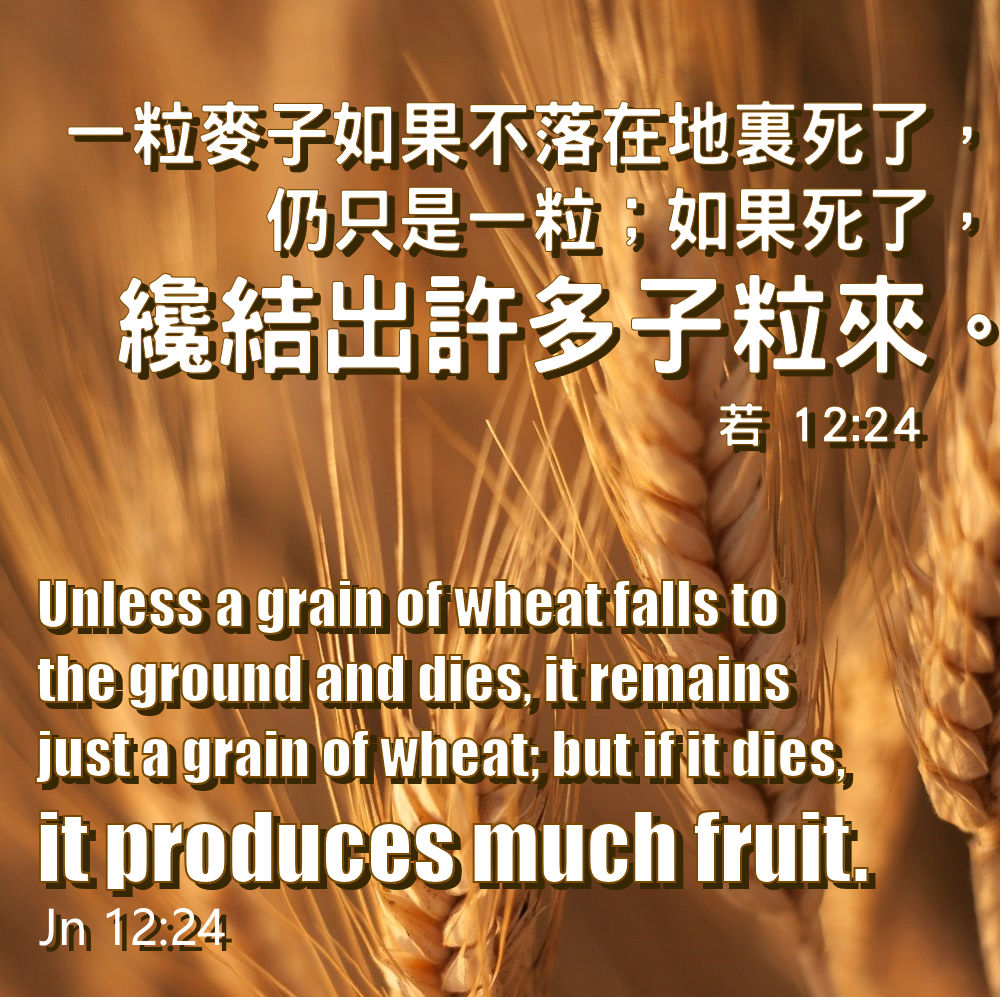 手機接收金句:Whatsapp 9854 7532 facebook.com/HONGKONGCBA1973
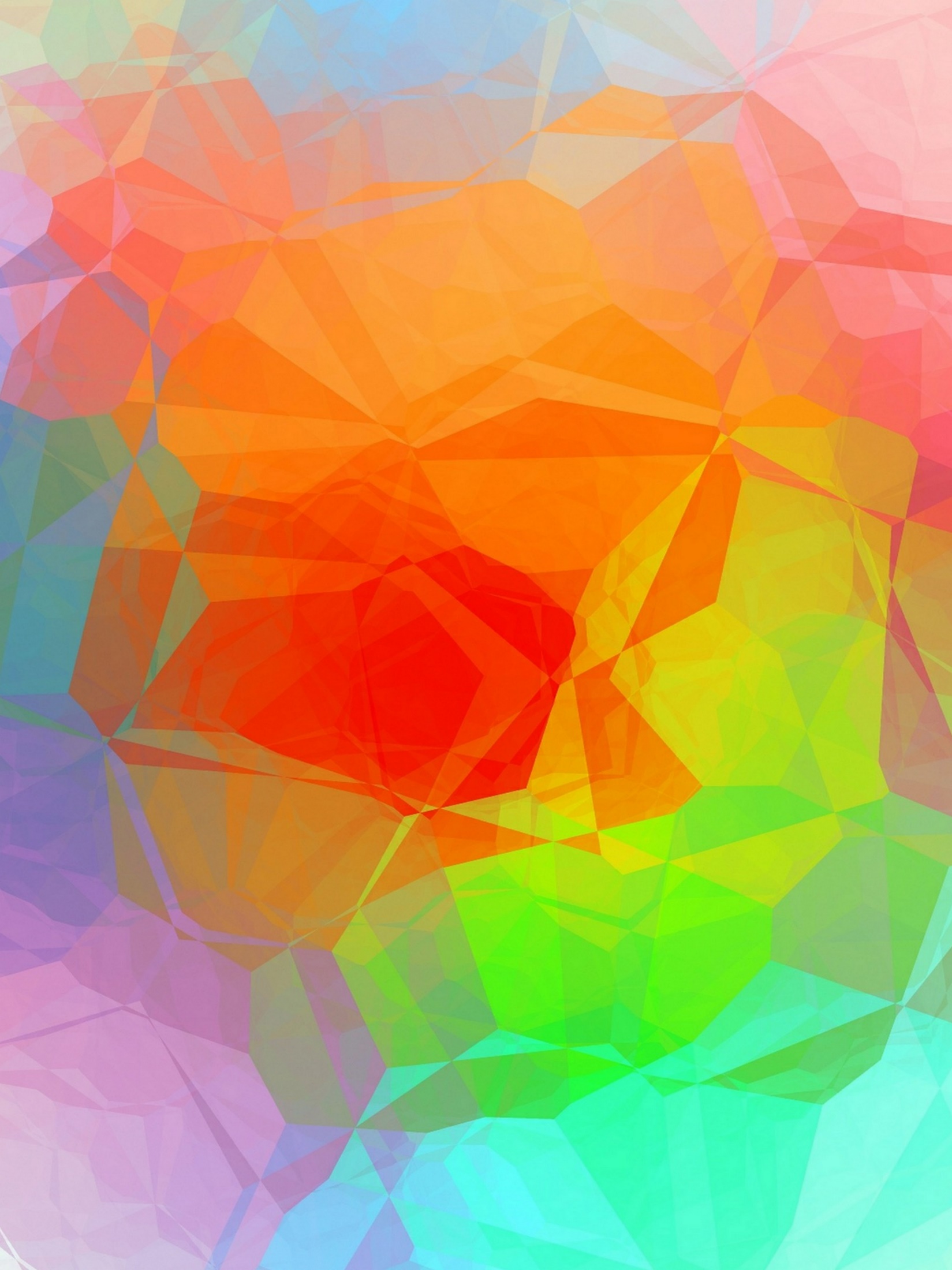 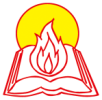 天主教香港聖經協會
「讀主言‧入主心」聖經金句日曆
2024年3月18日星期一           二月初九
四旬期第五周
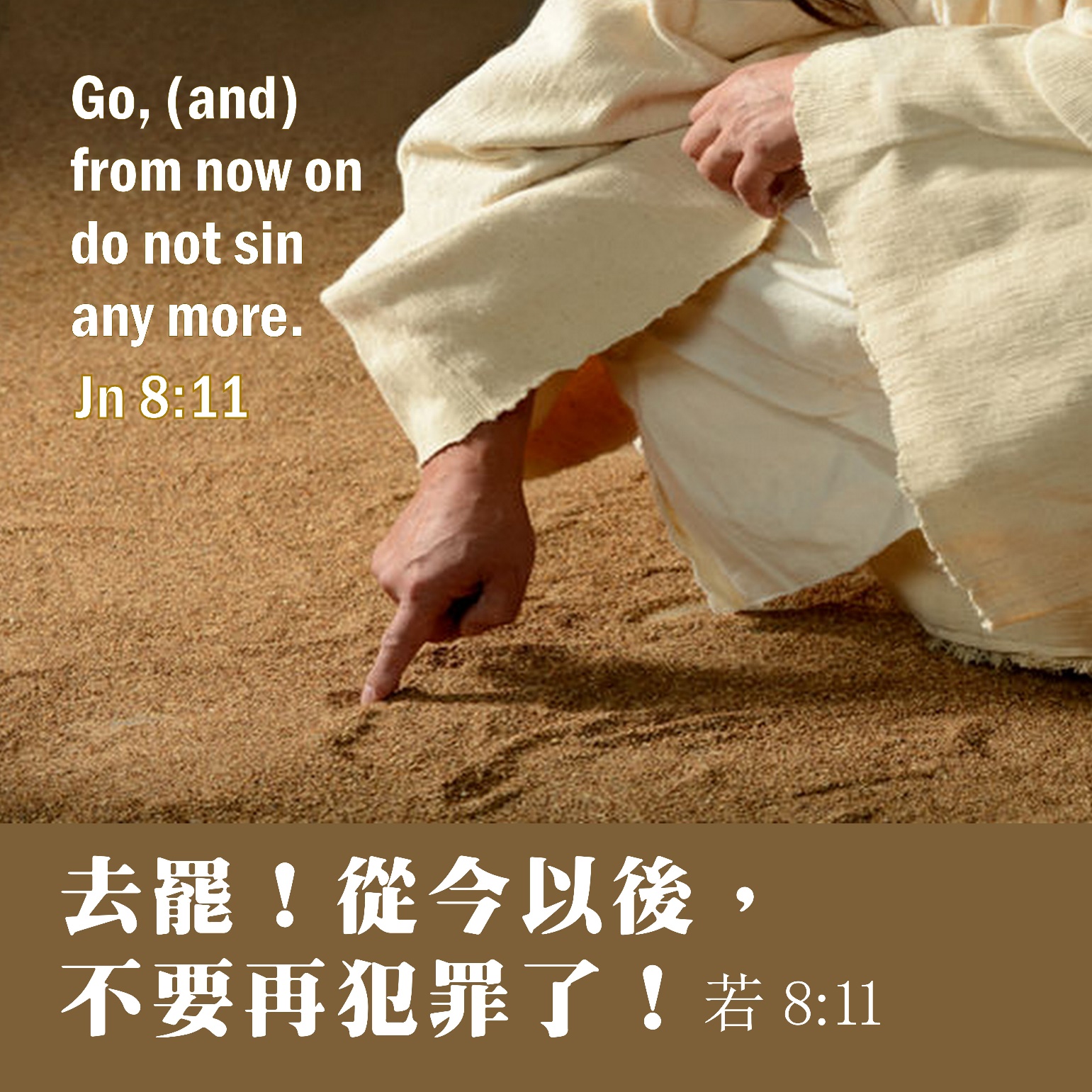 手機接收金句:Whatsapp 9854 7532 facebook.com/HONGKONGCBA1973
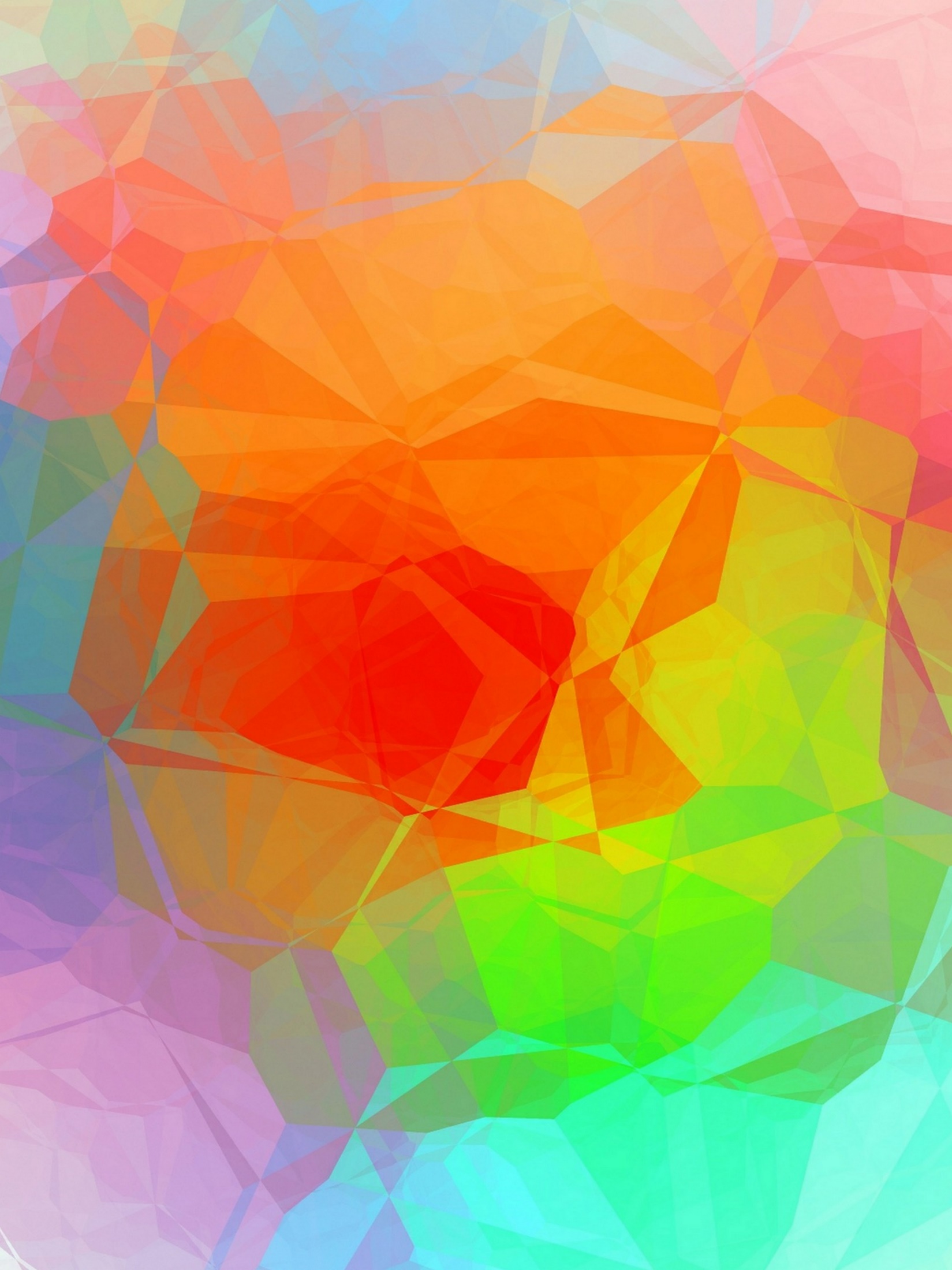 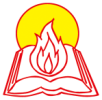 天主教香港聖經協會
「讀主言‧入主心」聖經金句日曆
2024年3月19日星期二           二月初十
聖若瑟 (聖母淨配) (節日)
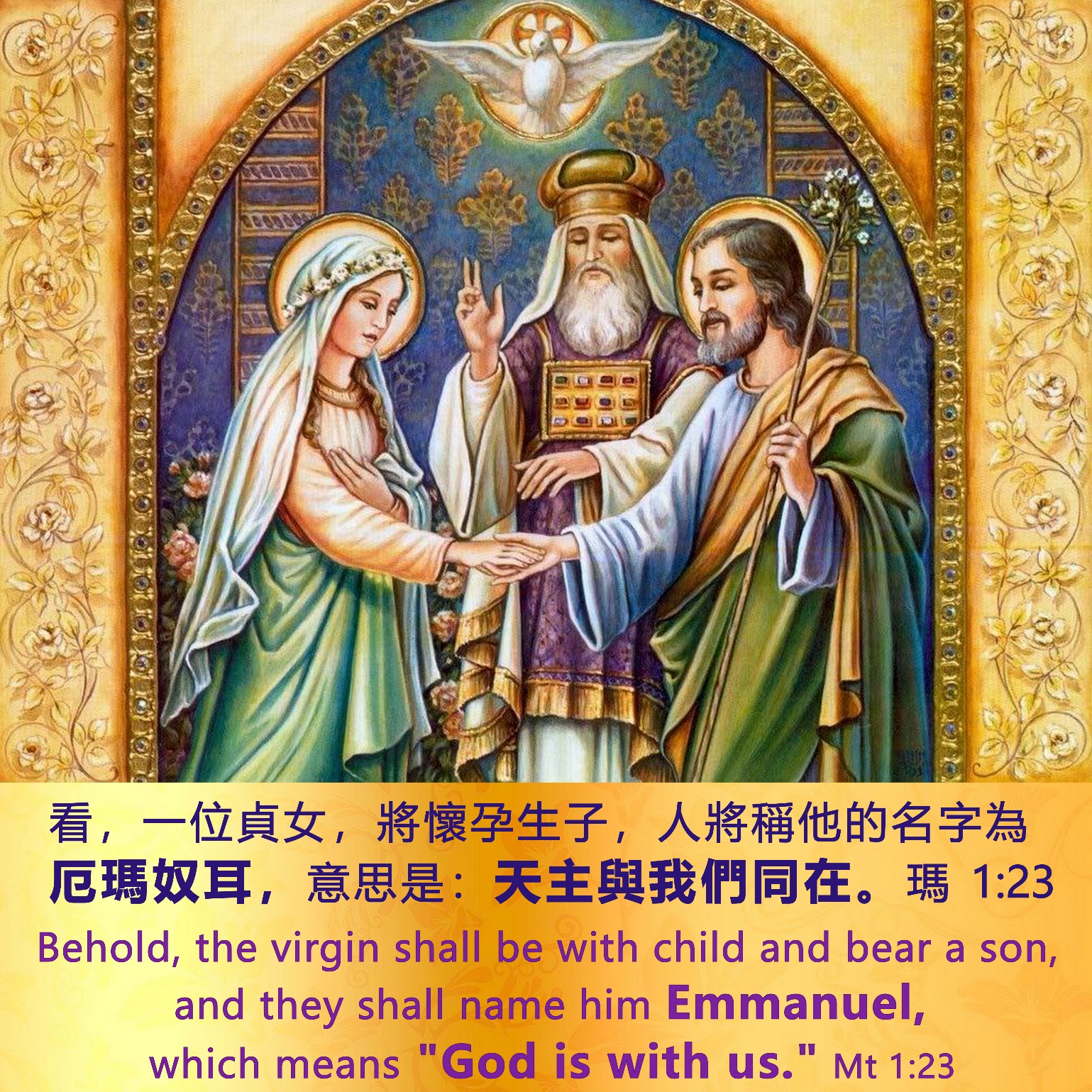 手機接收金句:Whatsapp 9854 7532 facebook.com/HONGKONGCBA1973
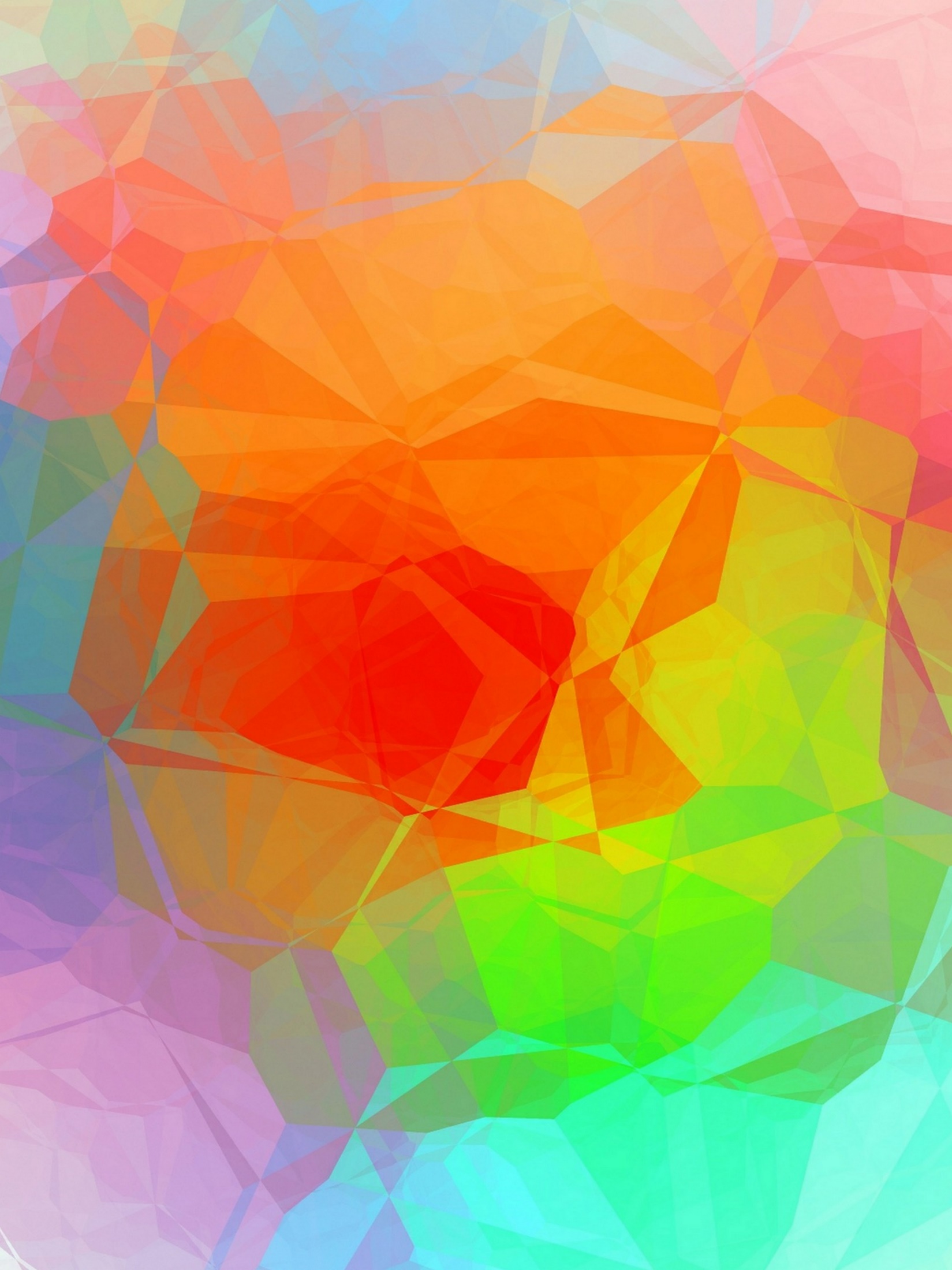 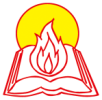 天主教香港聖經協會
「讀主言‧入主心」聖經金句日曆
2024年3月20日星期三   春分    二月十一
四旬期第五周
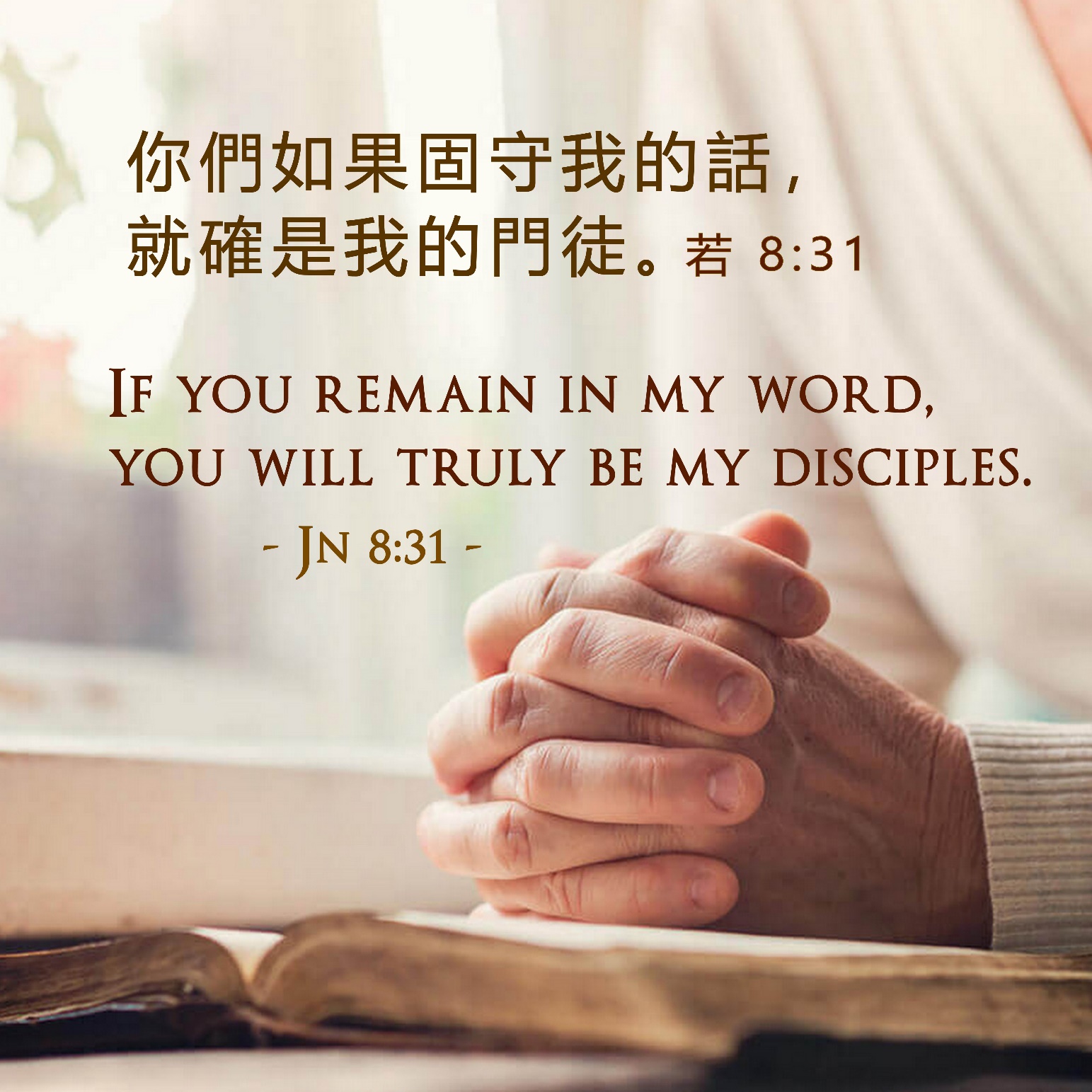 手機接收金句:Whatsapp 9854 7532 facebook.com/HONGKONGCBA1973
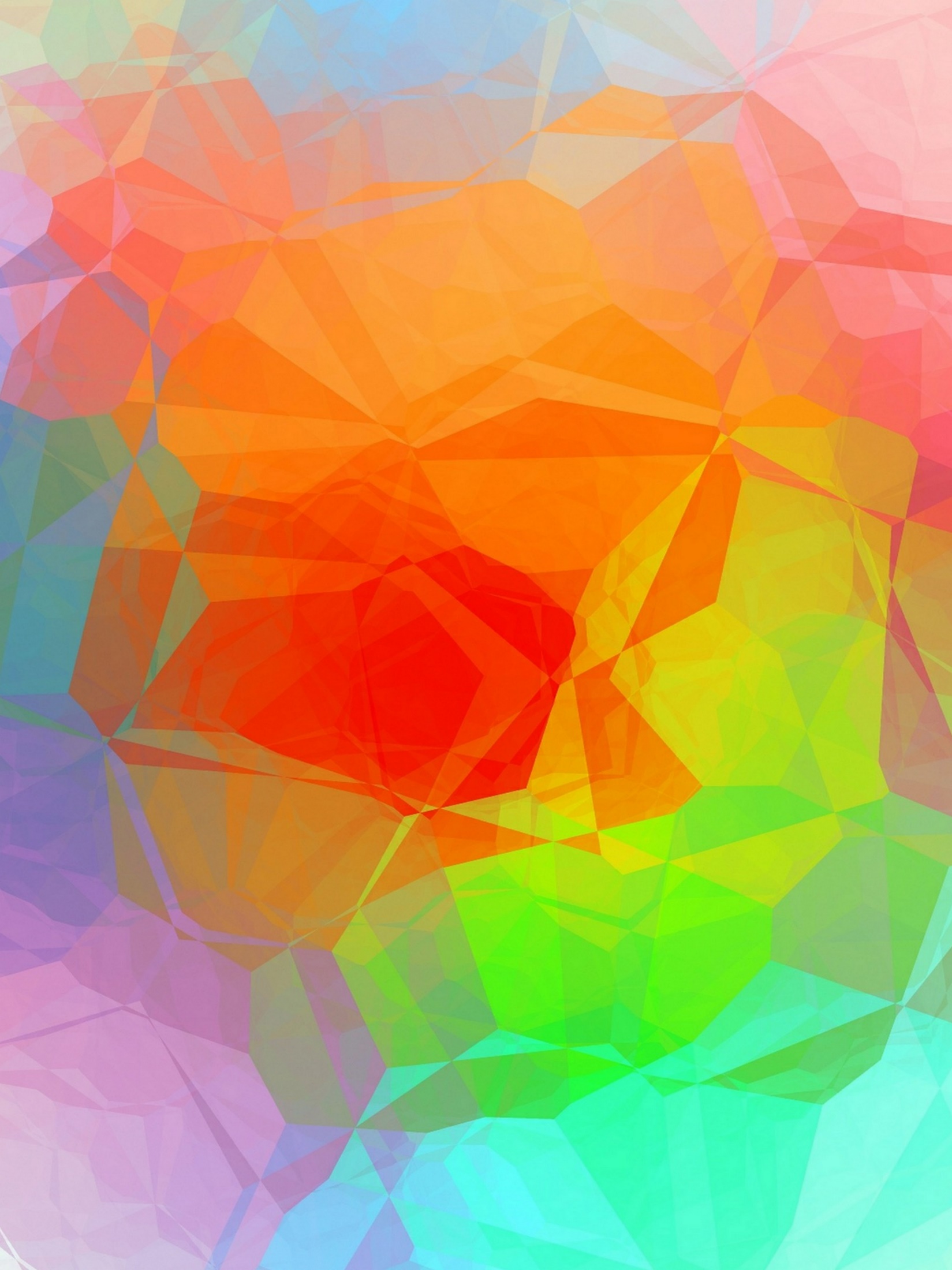 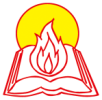 天主教香港聖經協會
「讀主言‧入主心」聖經金句日曆
2024年3月21日星期四           二月十二
四旬期第五周
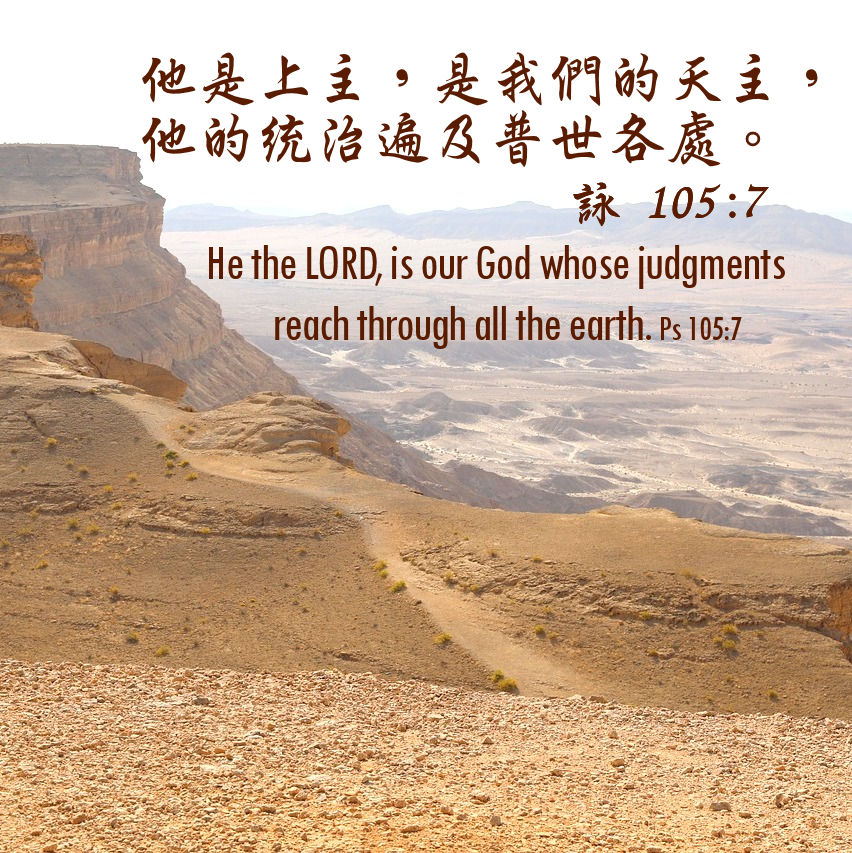 手機接收金句:Whatsapp 9854 7532 facebook.com/HONGKONGCBA1973
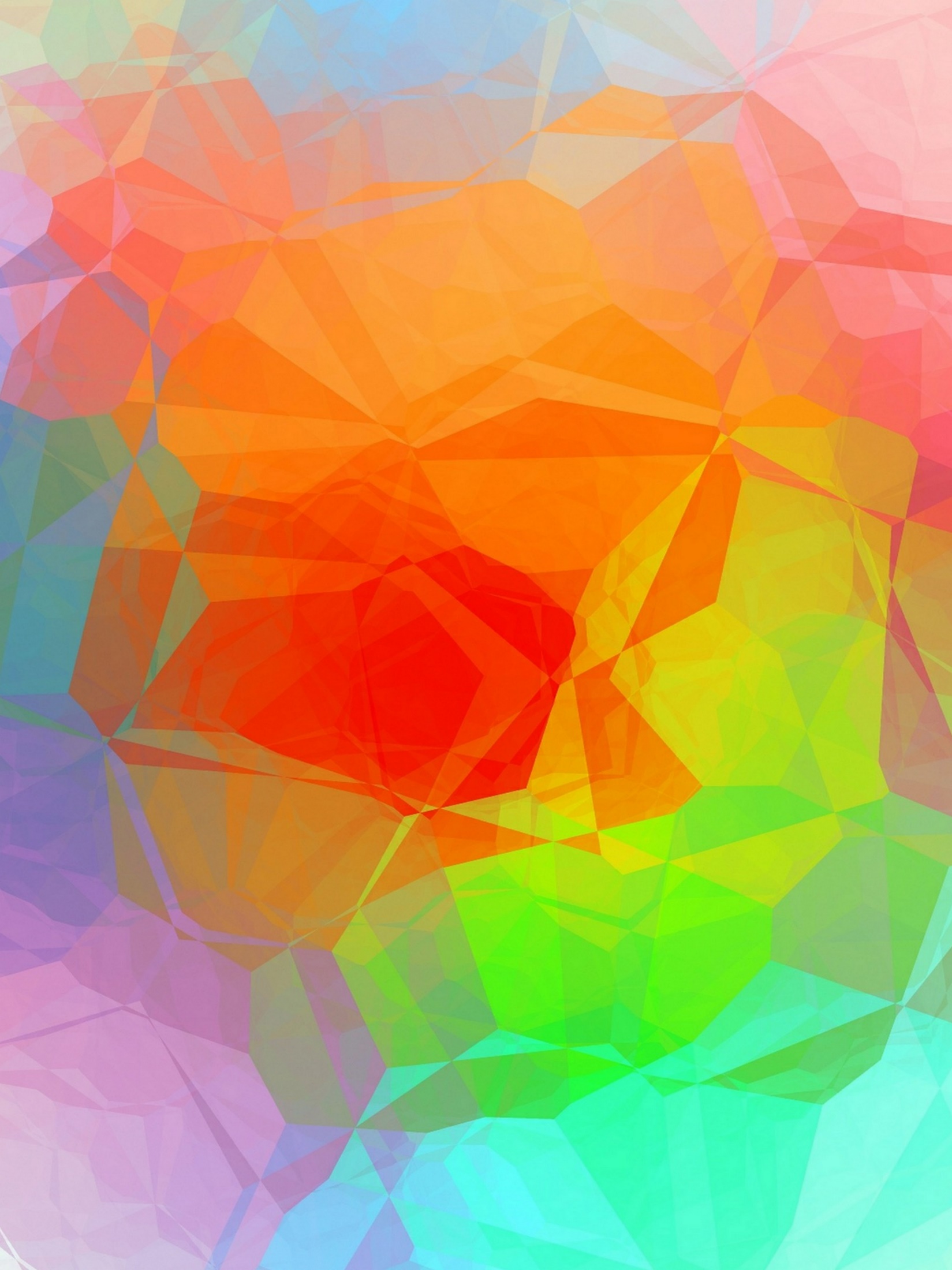 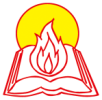 天主教香港聖經協會
「讀主言‧入主心」聖經金句日曆
2024年3月22日星期五           二月十三
四旬期第五周
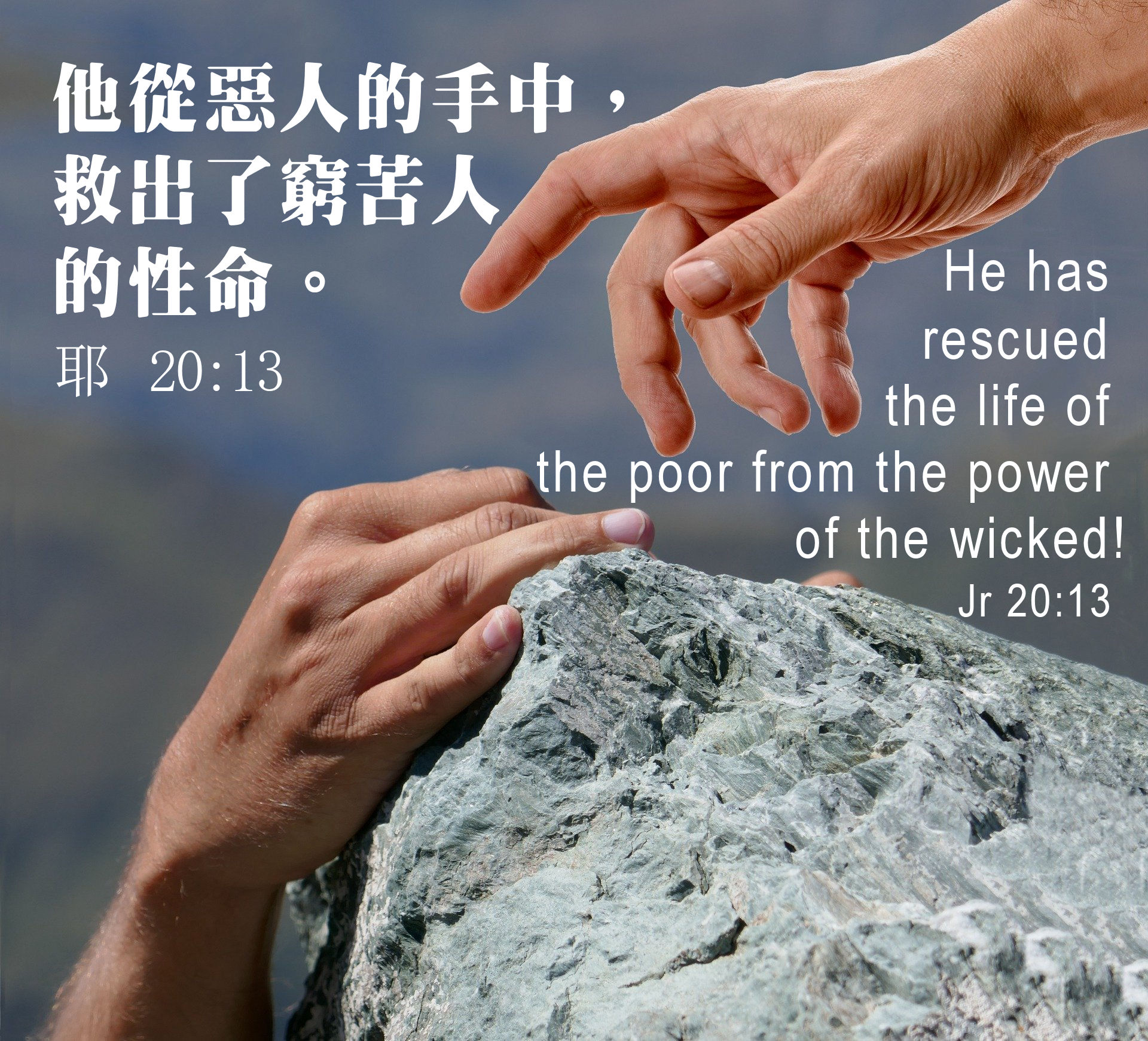 手機接收金句:Whatsapp 9854 7532 facebook.com/HONGKONGCBA1973
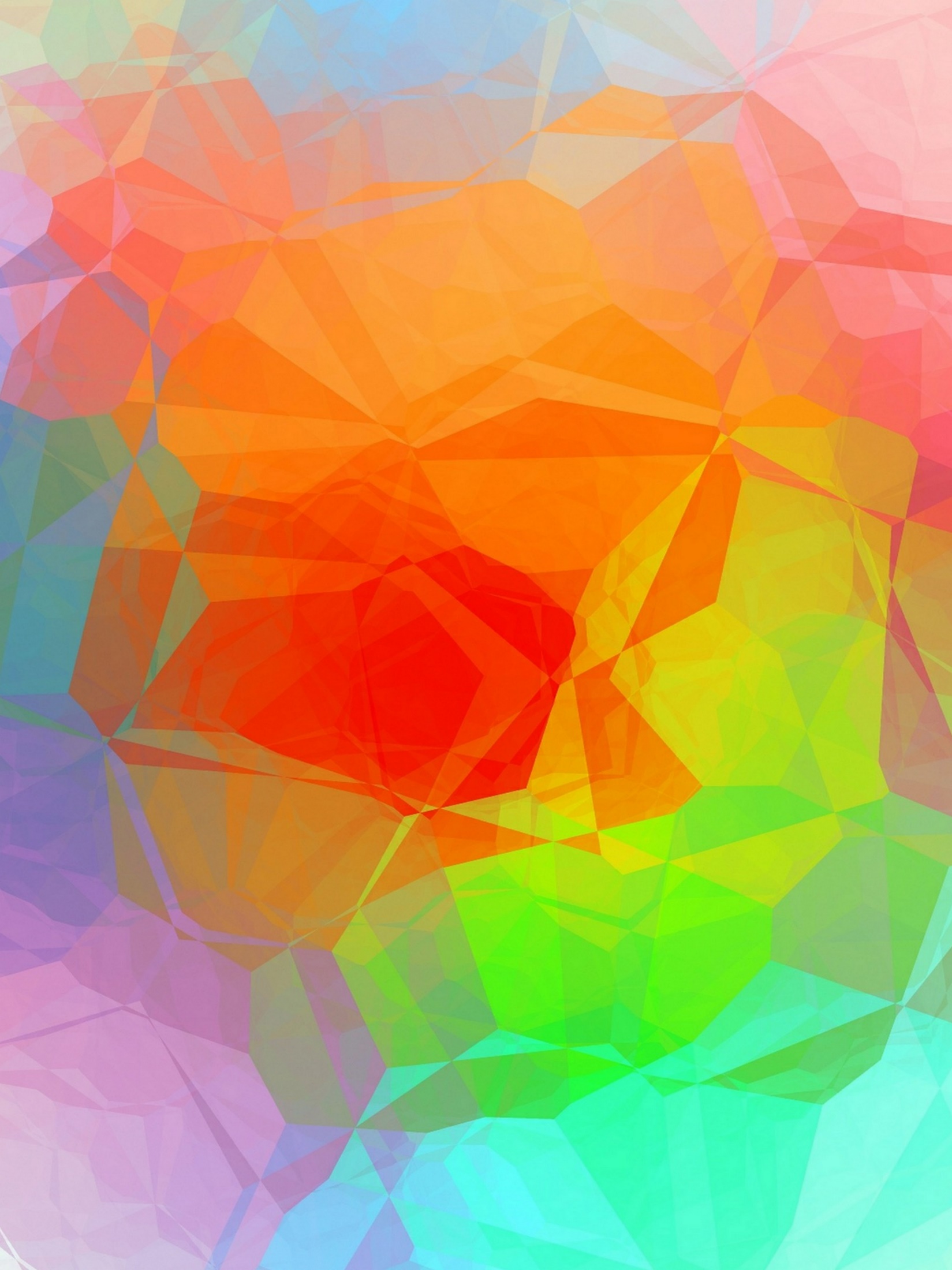 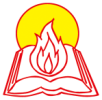 天主教香港聖經協會
「讀主言‧入主心」聖經金句日曆
2024年3月23日星期六           二月十四
四旬期第五周
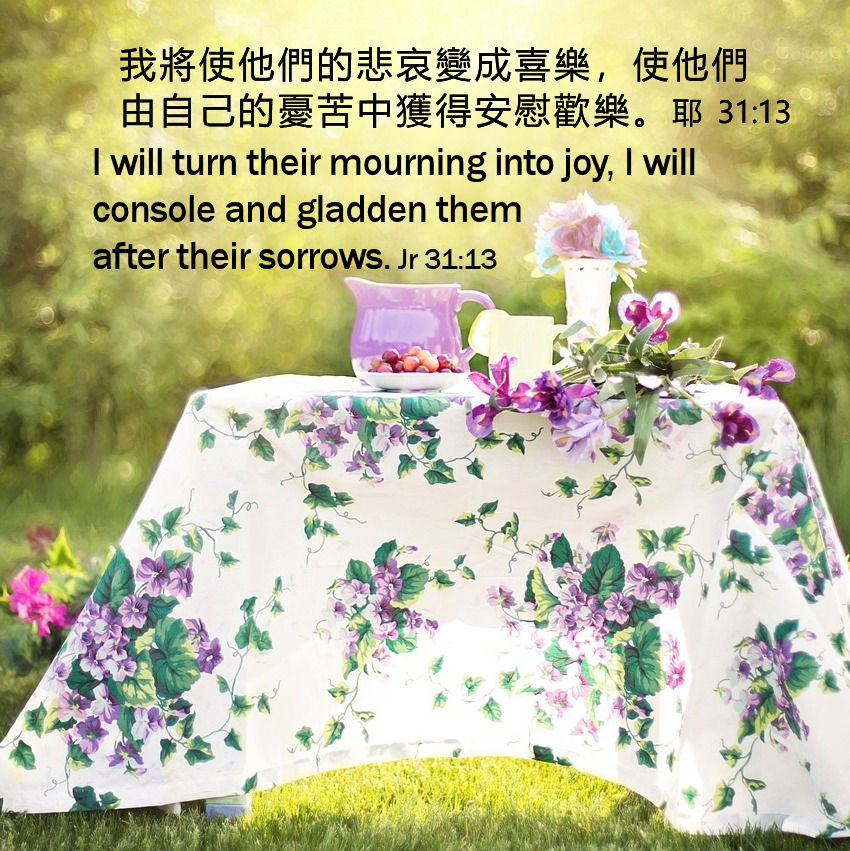 手機接收金句:Whatsapp 9854 7532 facebook.com/HONGKONGCBA1973
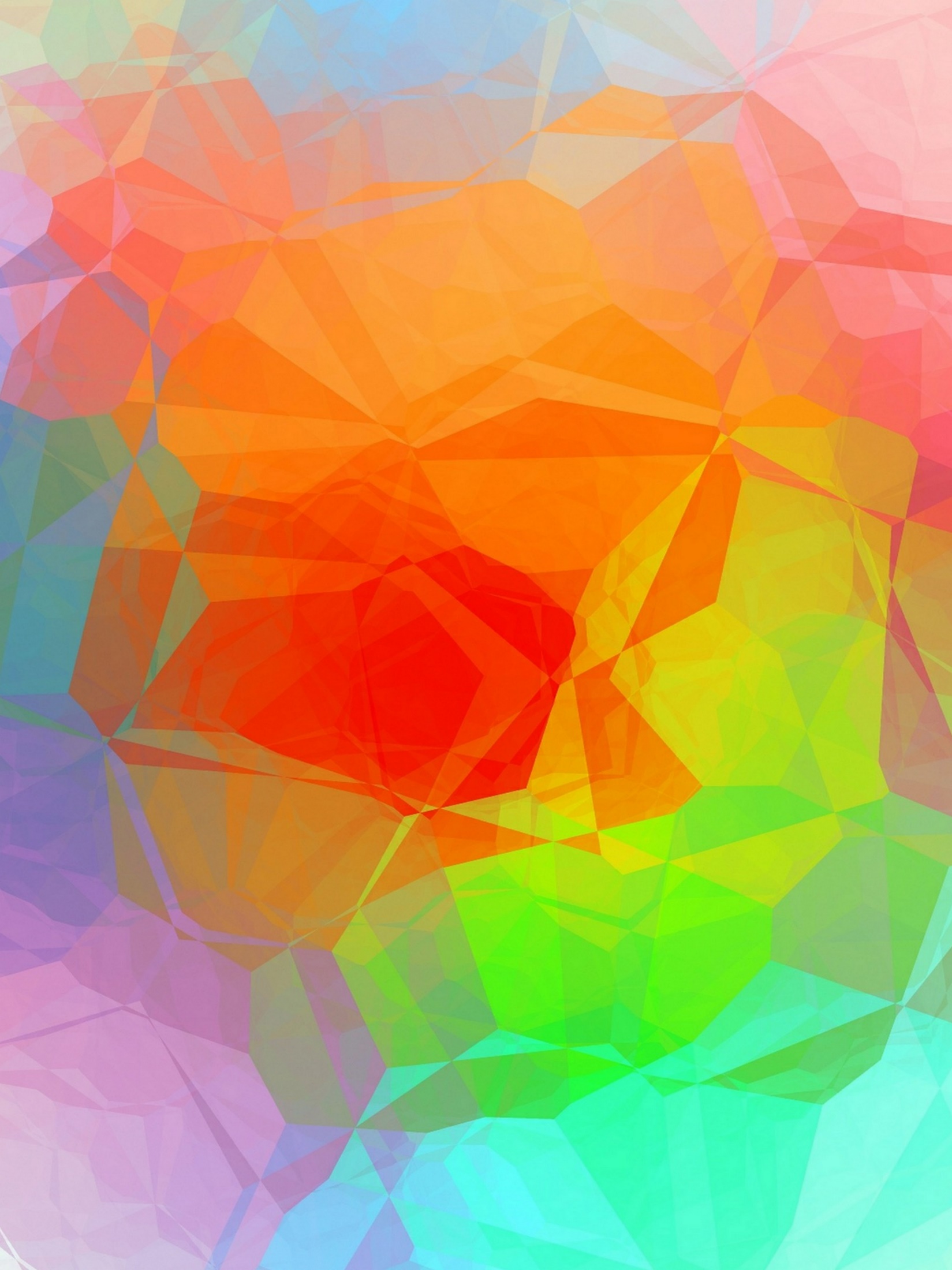 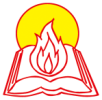 天主教香港聖經協會
「讀主言‧入主心」聖經金句日曆
2024年3月24日主日           二月十五
基督苦難主日(聖枝主日)
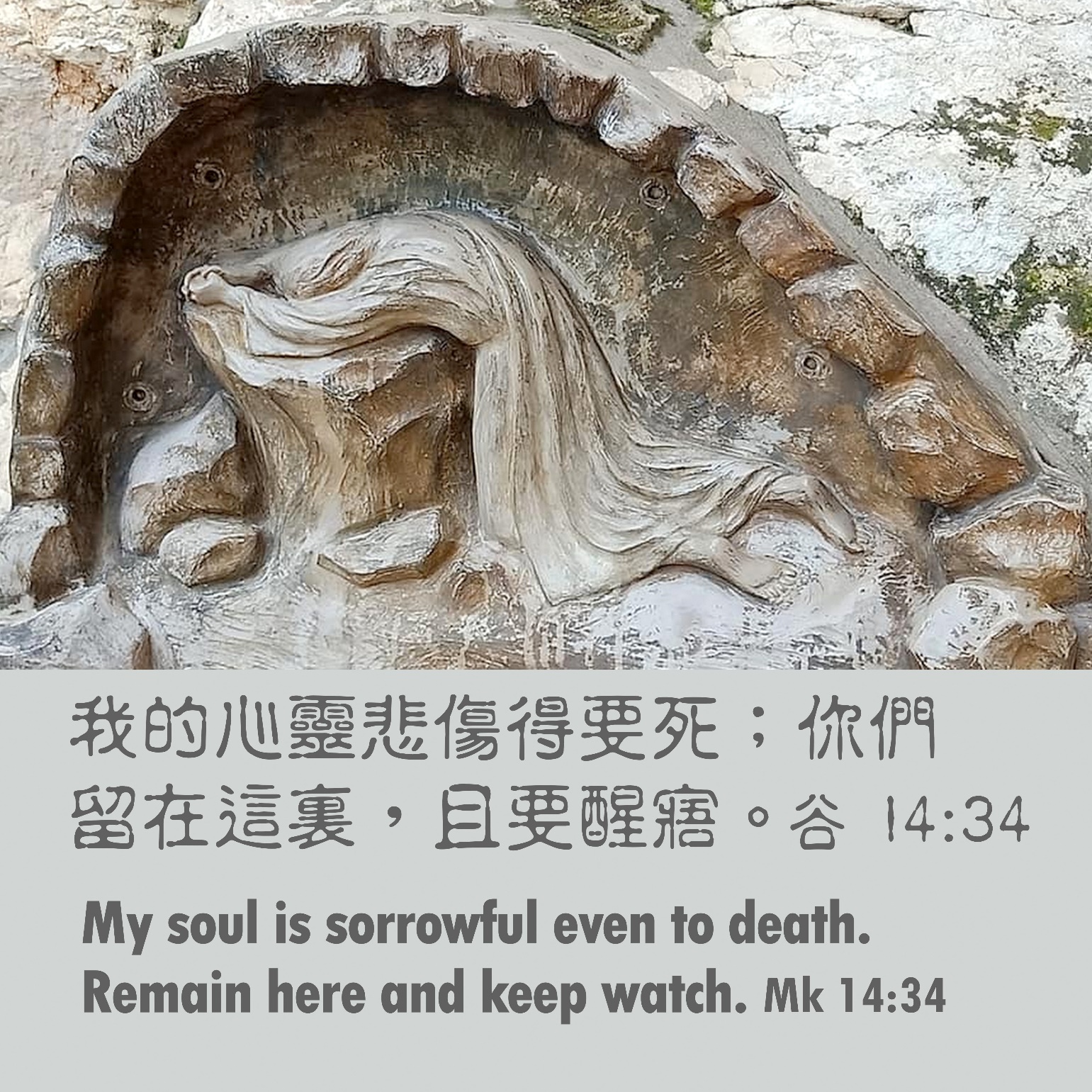 手機接收金句:Whatsapp 9854 7532 facebook.com/HONGKONGCBA1973
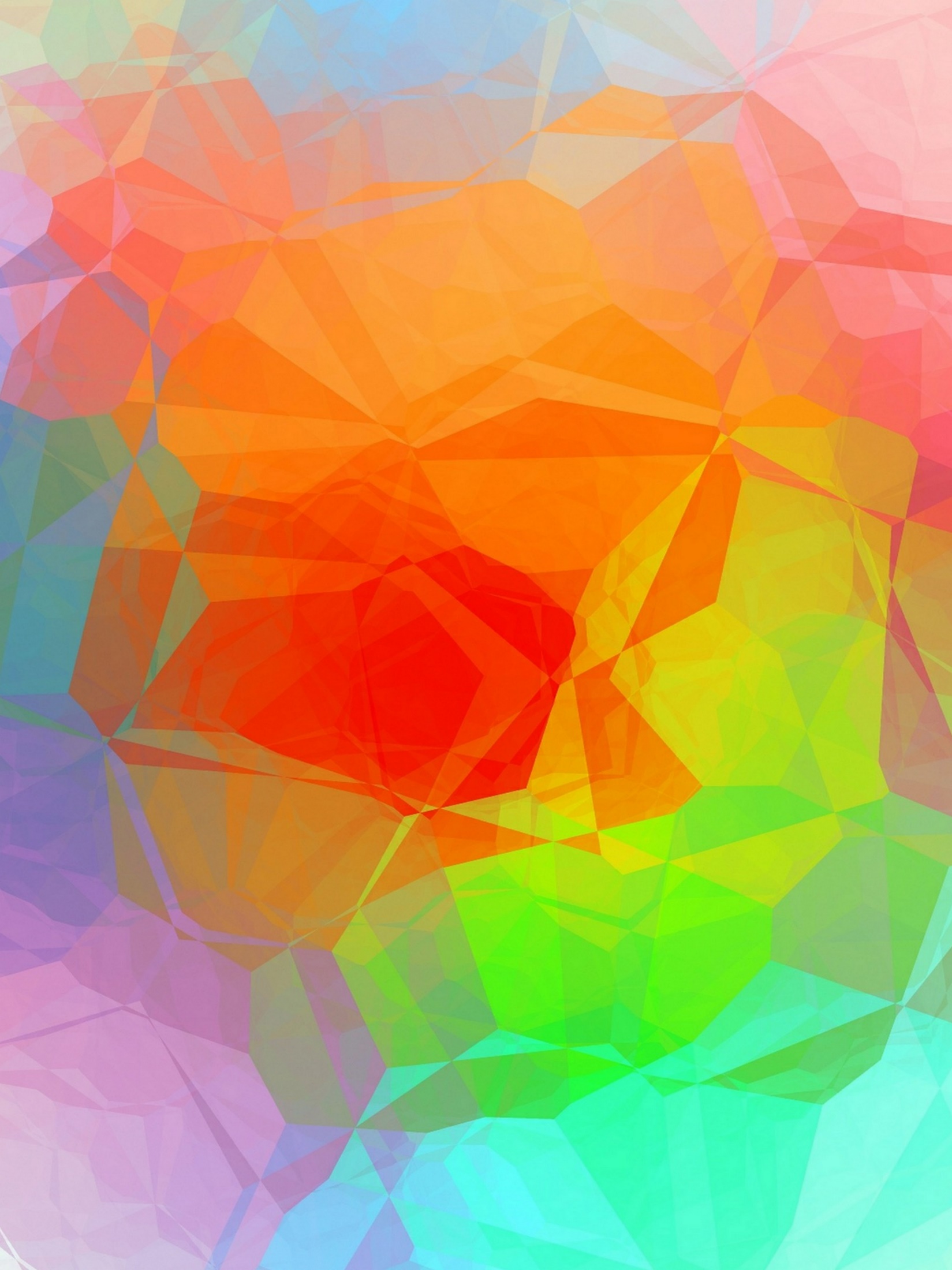 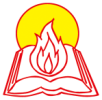 天主教香港聖經協會
「讀主言‧入主心」聖經金句日曆
2024年3月25日星期一           二月十六
聖周一
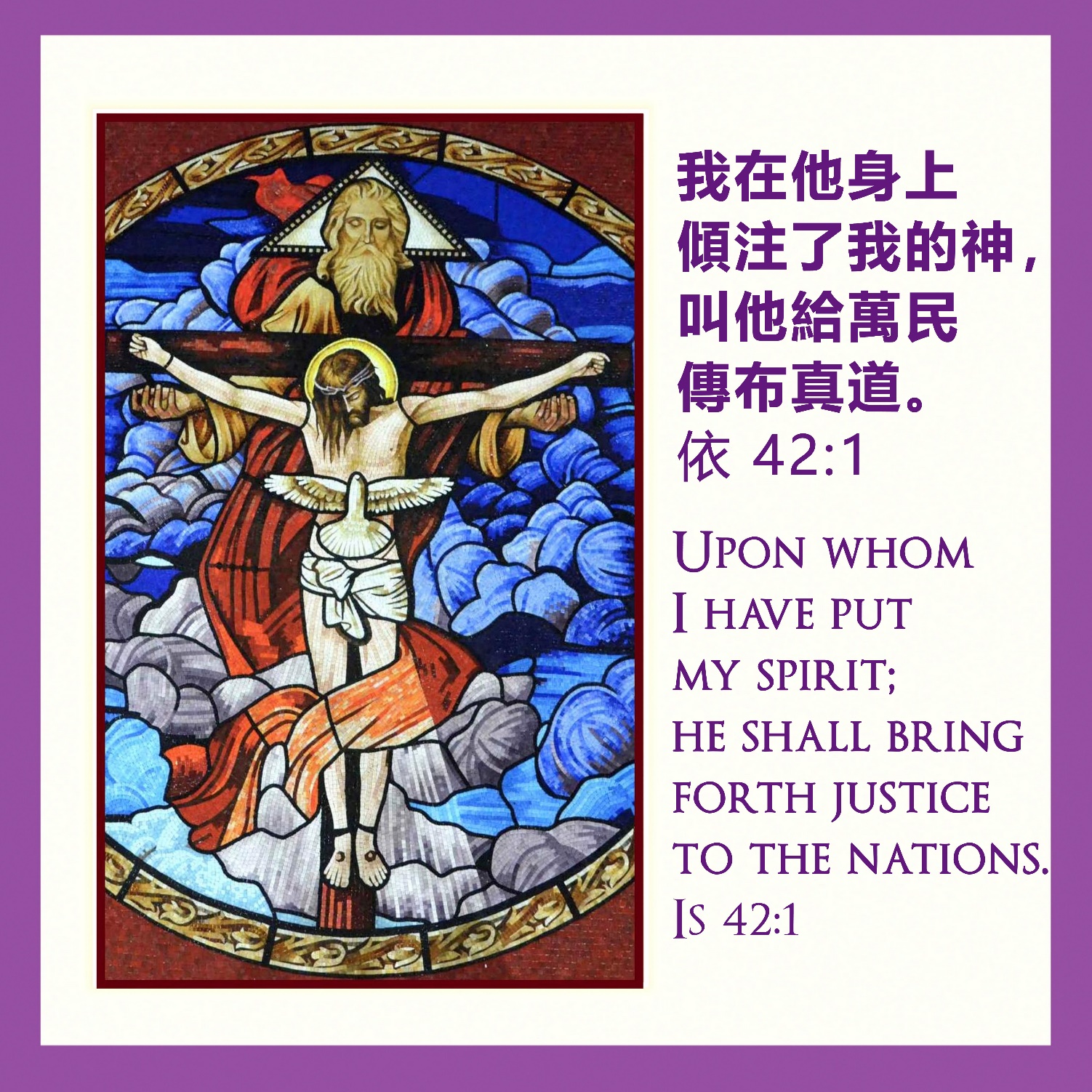 手機接收金句:Whatsapp 9854 7532 facebook.com/HONGKONGCBA1973
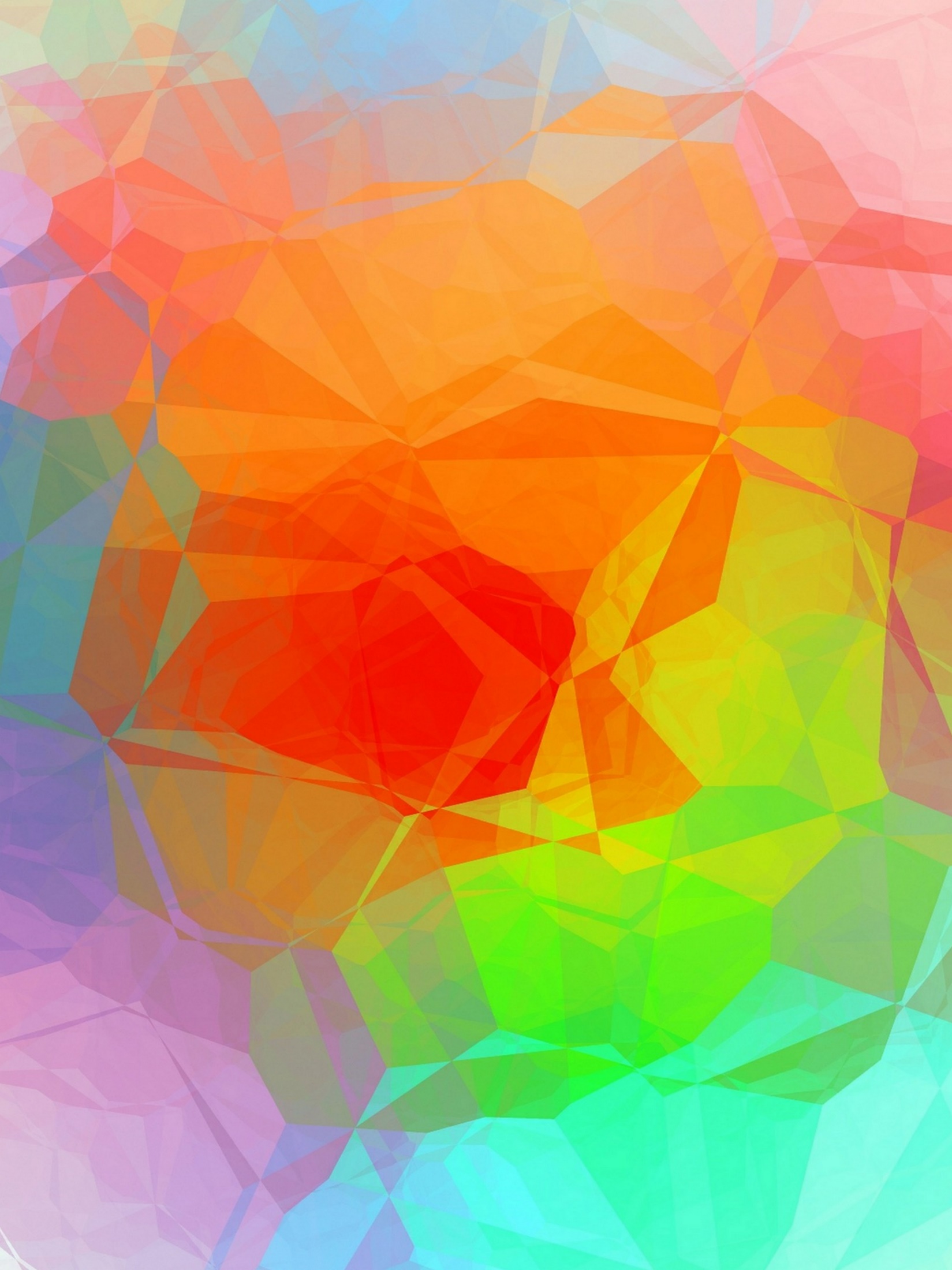 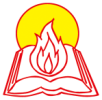 天主教香港聖經協會
「讀主言‧入主心」聖經金句日曆
2024年3月26日星期二           二月十七
聖周二
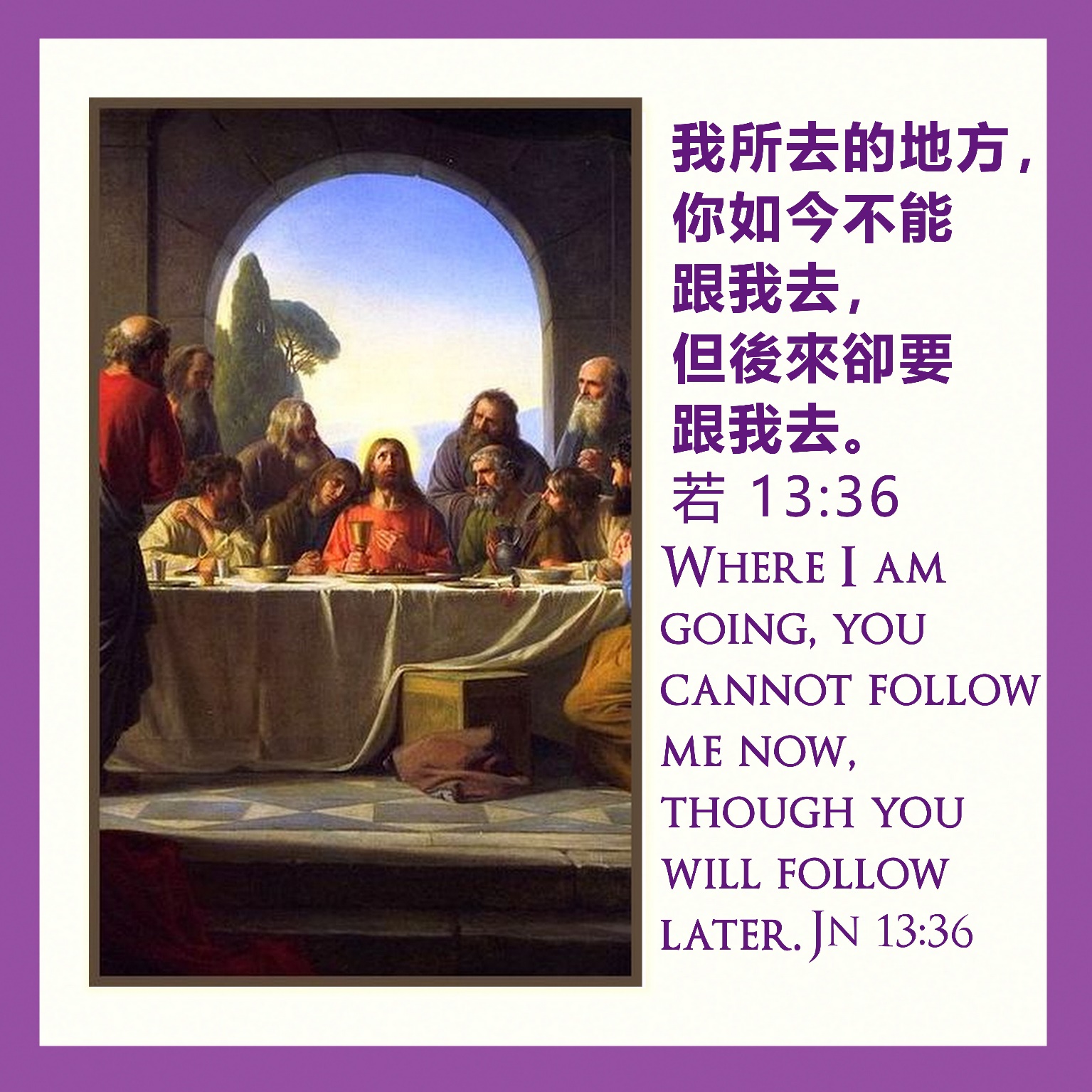 手機接收金句:Whatsapp 9854 7532 facebook.com/HONGKONGCBA1973
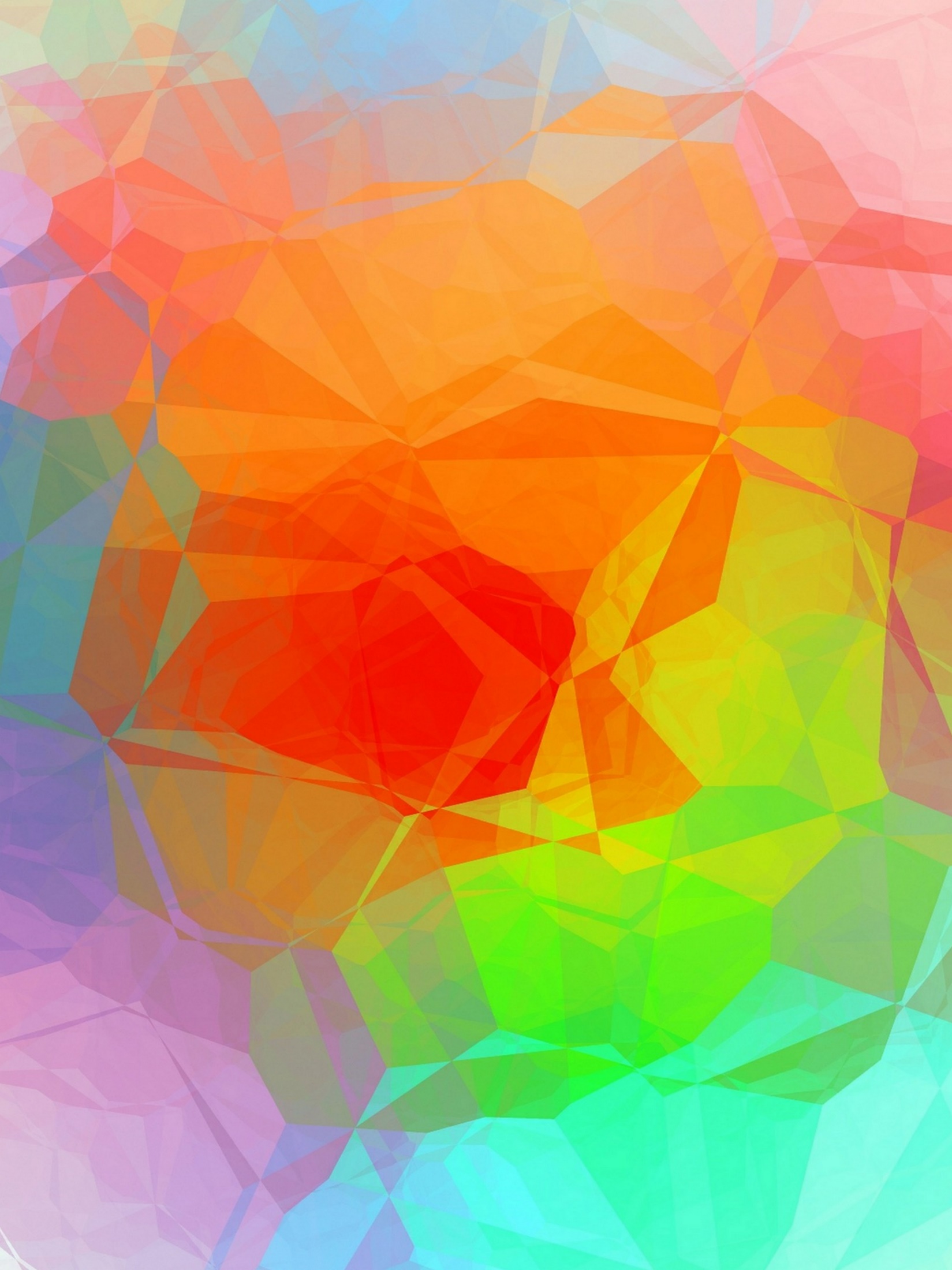 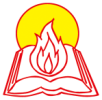 天主教香港聖經協會
「讀主言‧入主心」聖經金句日曆
2024年3月27日星期三           二月十八
聖周三
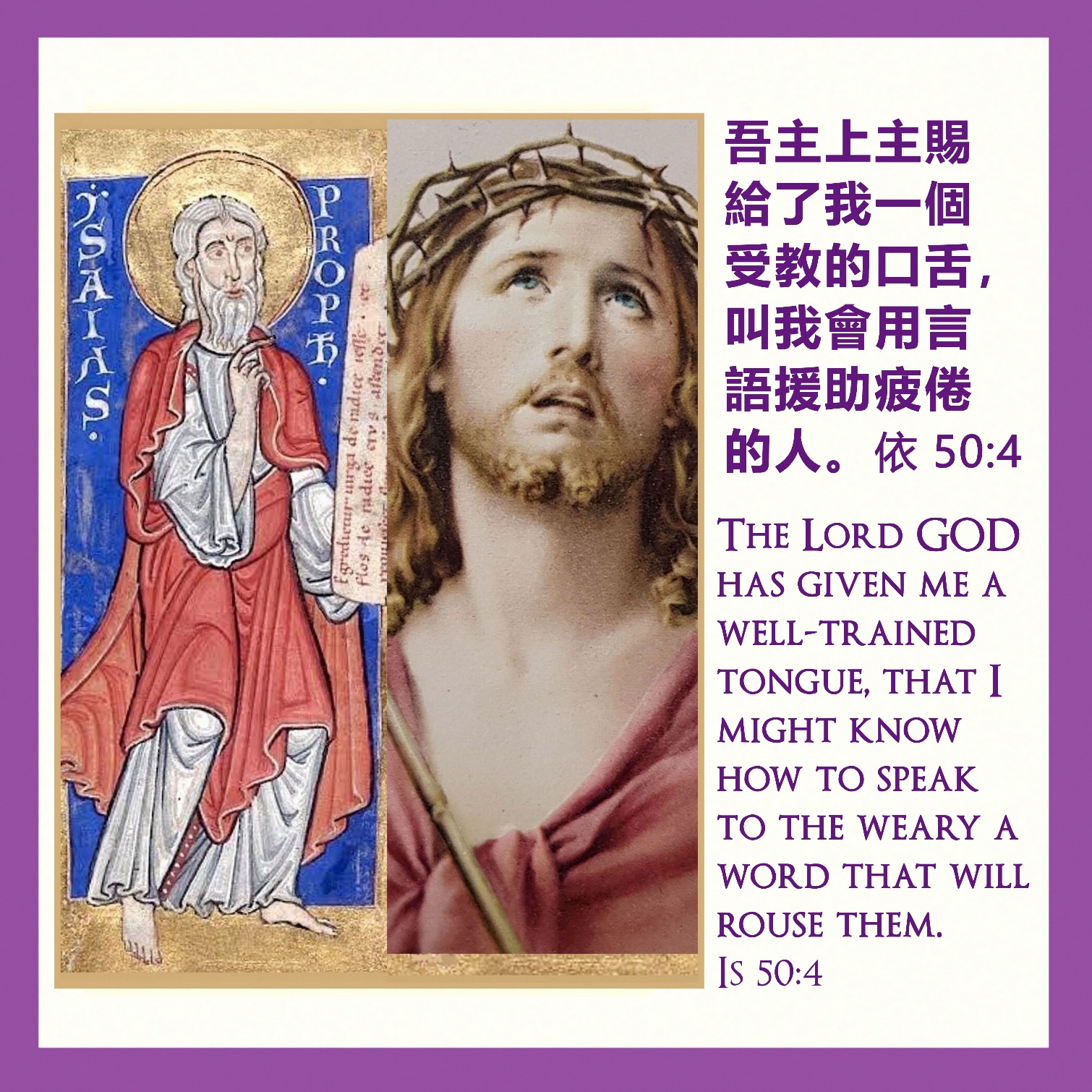 手機接收金句:Whatsapp 9854 7532 facebook.com/HONGKONGCBA1973
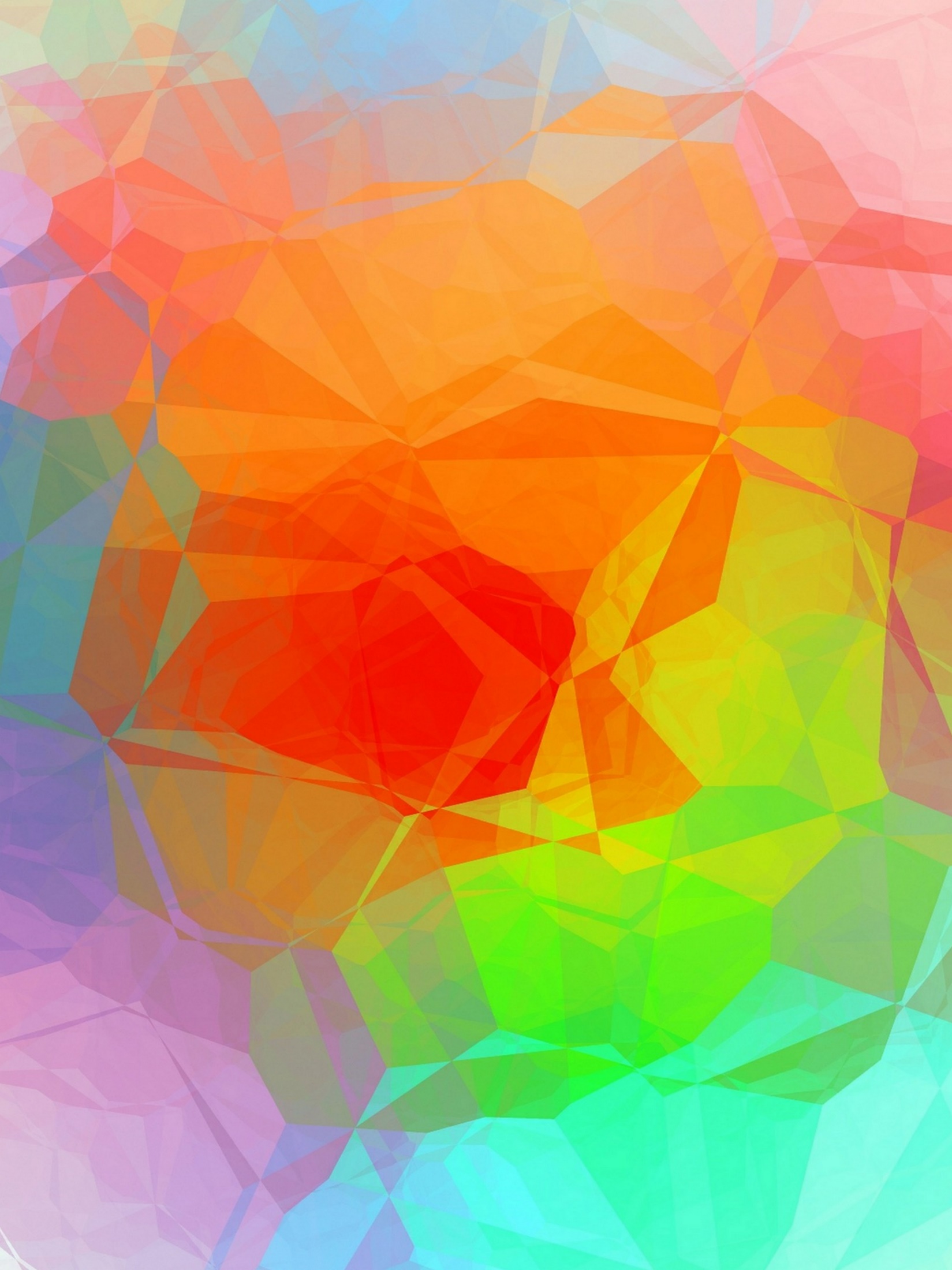 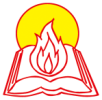 天主教香港聖經協會
「讀主言‧入主心」聖經金句日曆
2024年3月28日星期四           二月十九
聖周四（主的晚餐）
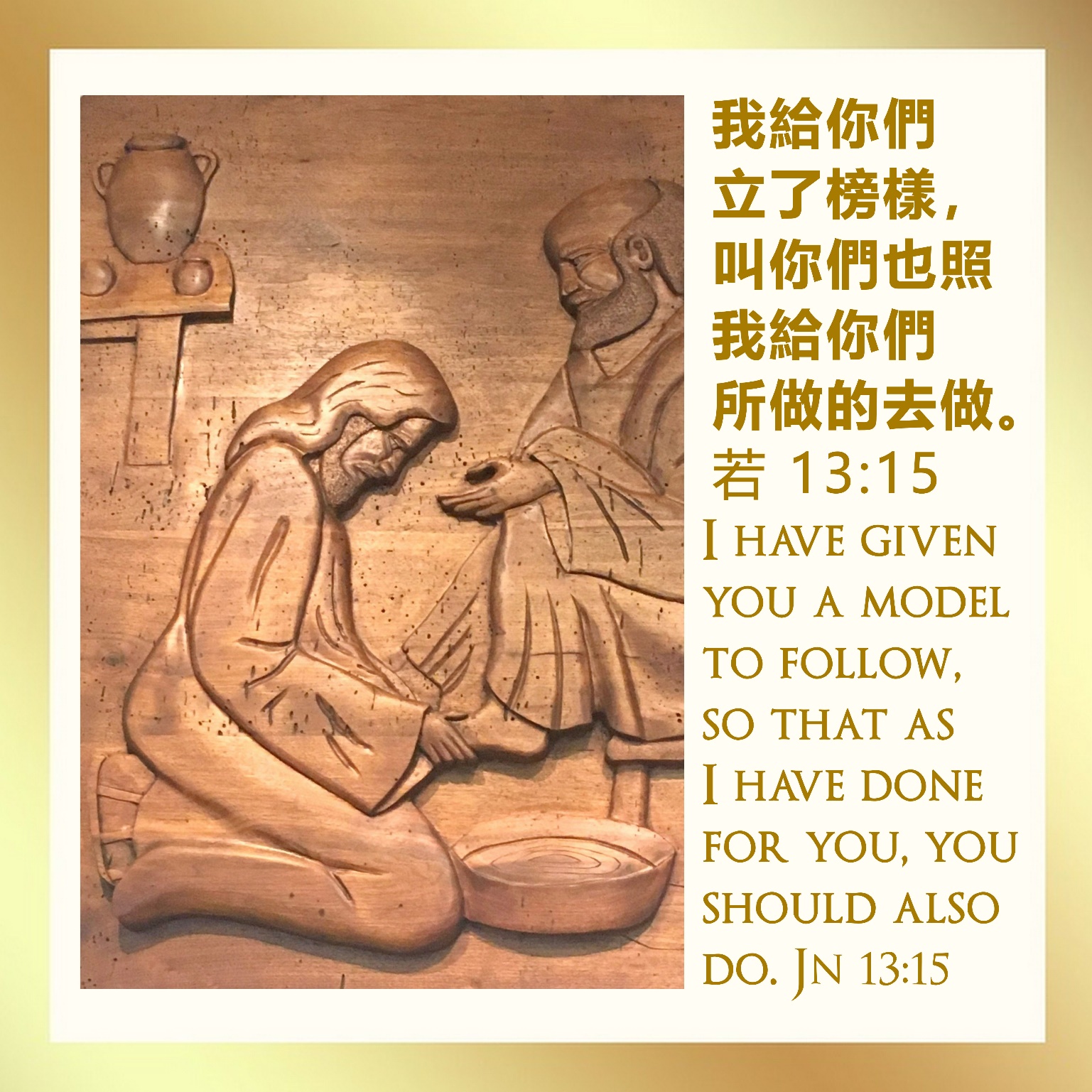 手機接收金句:Whatsapp 9854 7532 facebook.com/HONGKONGCBA1973
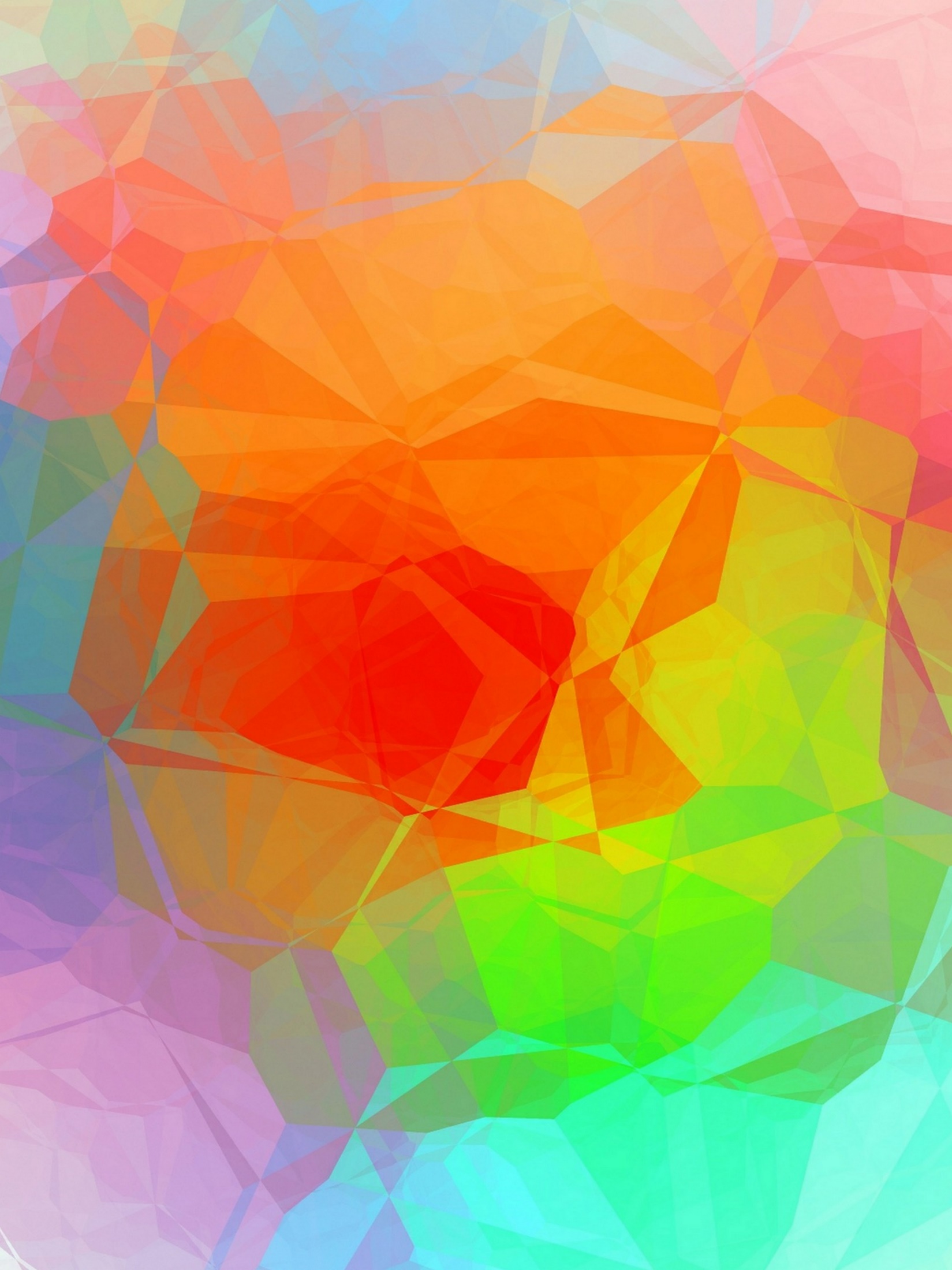 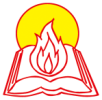 天主教香港聖經協會
「讀主言‧入主心」聖經金句日曆
2024年3月29日星期五           二月二十
聖周五（救主受難紀念）
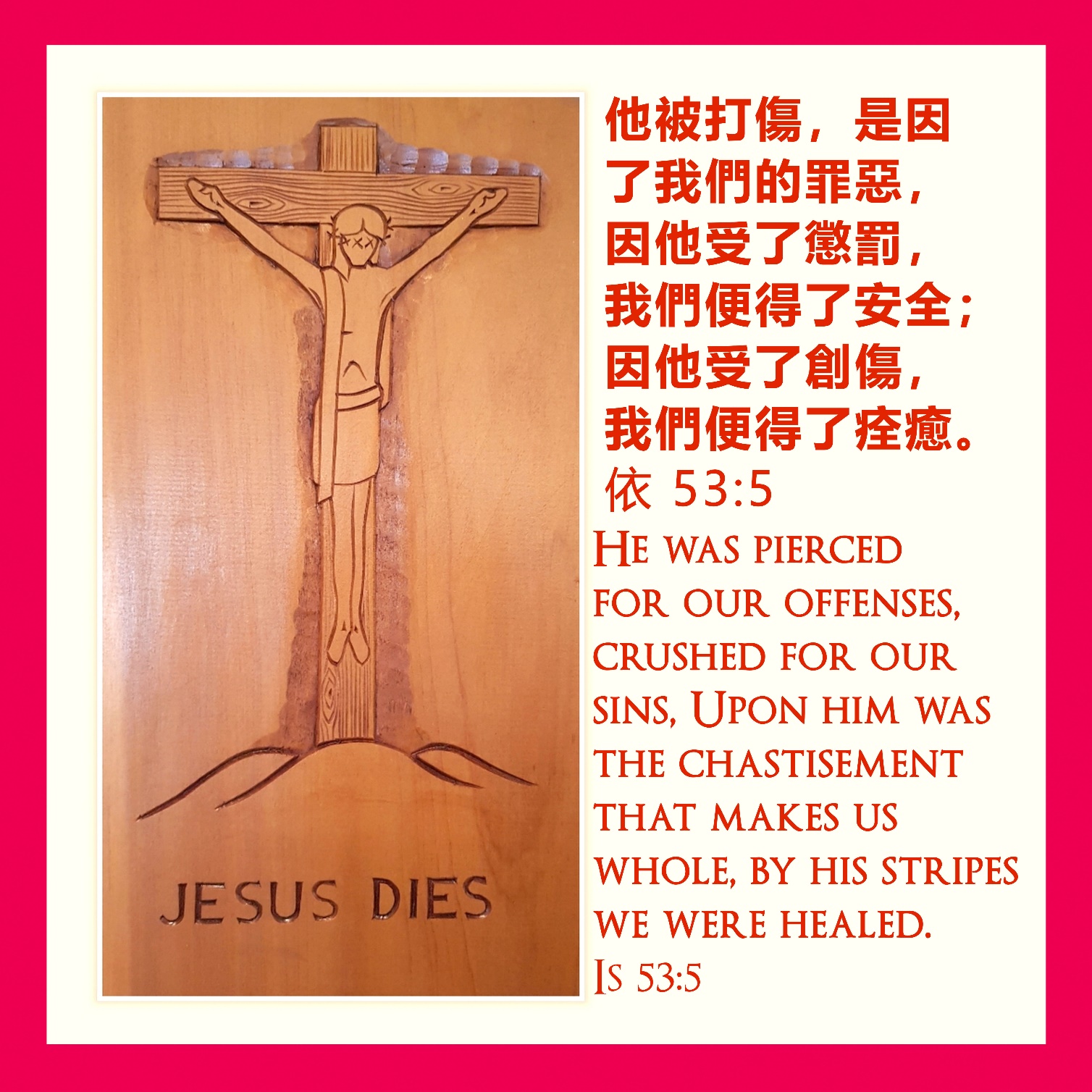 手機接收金句:Whatsapp 9854 7532 facebook.com/HONGKONGCBA1973
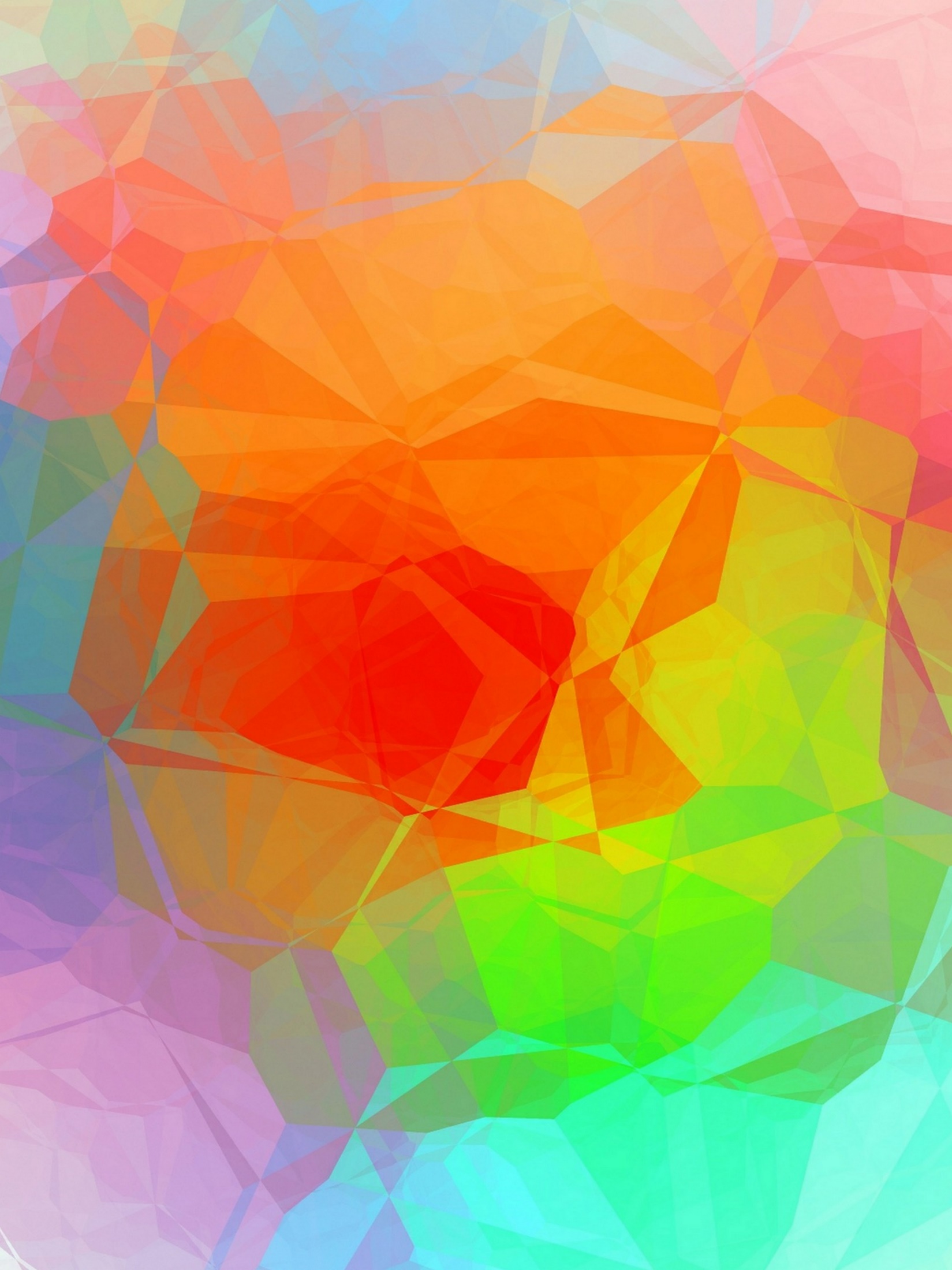 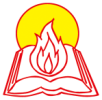 天主教香港聖經協會
「讀主言‧入主心」聖經金句日曆
2024年3月30日星期六           二月廿一
聖周六
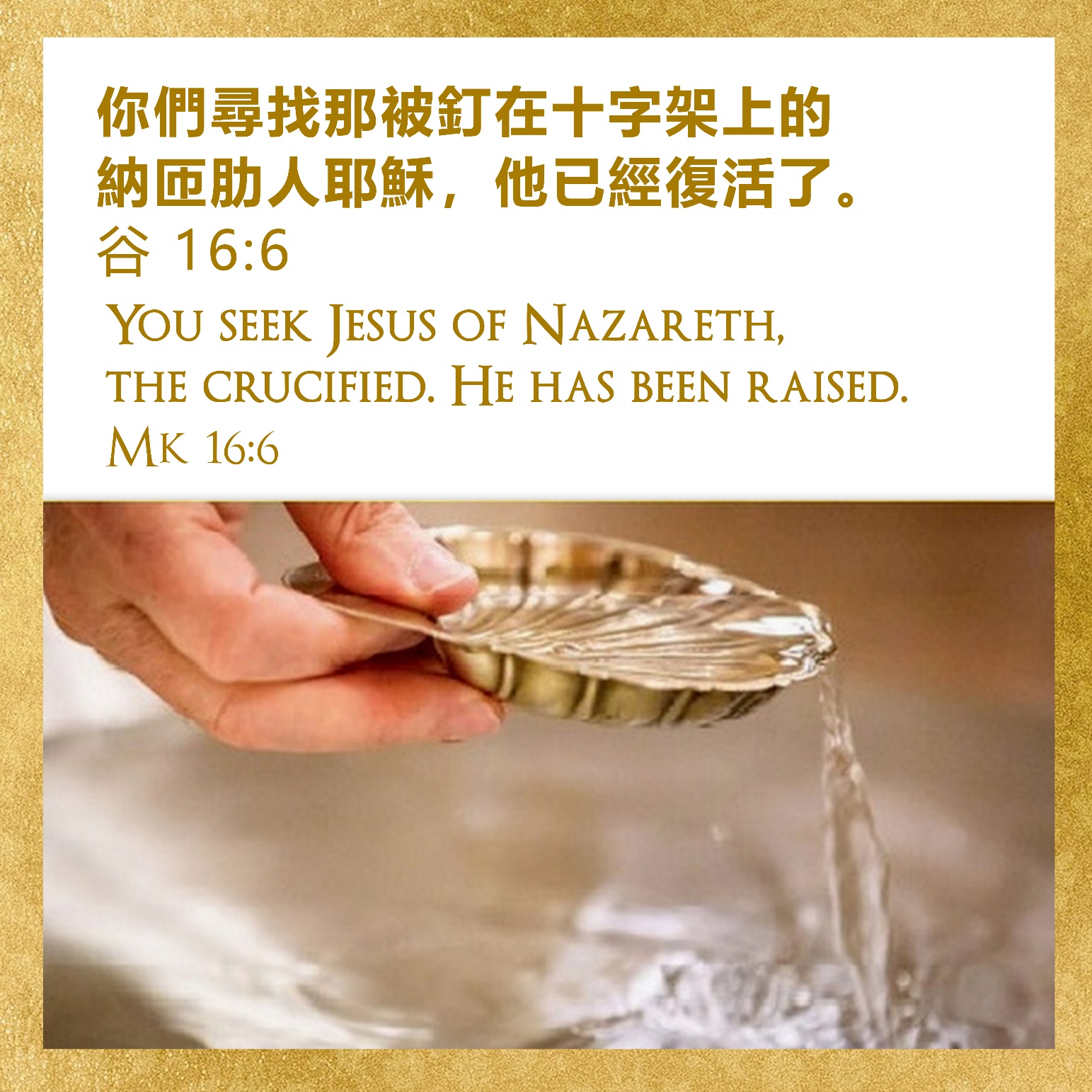 手機接收金句:Whatsapp 9854 7532 facebook.com/HONGKONGCBA1973
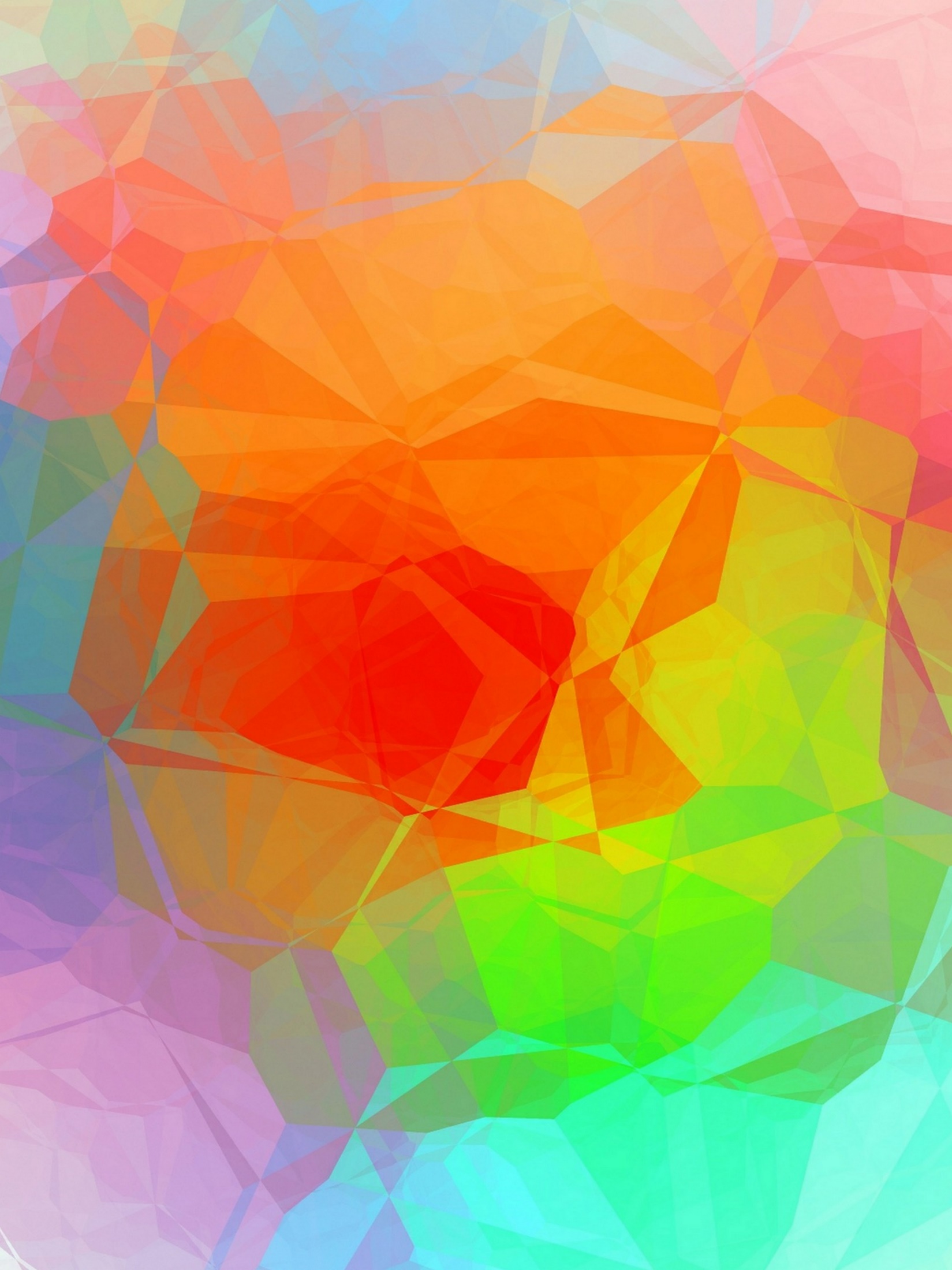 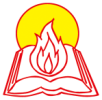 天主教香港聖經協會
「讀主言‧入主心」聖經金句日曆
2024年3月31日主日           二月廿二
復活主日
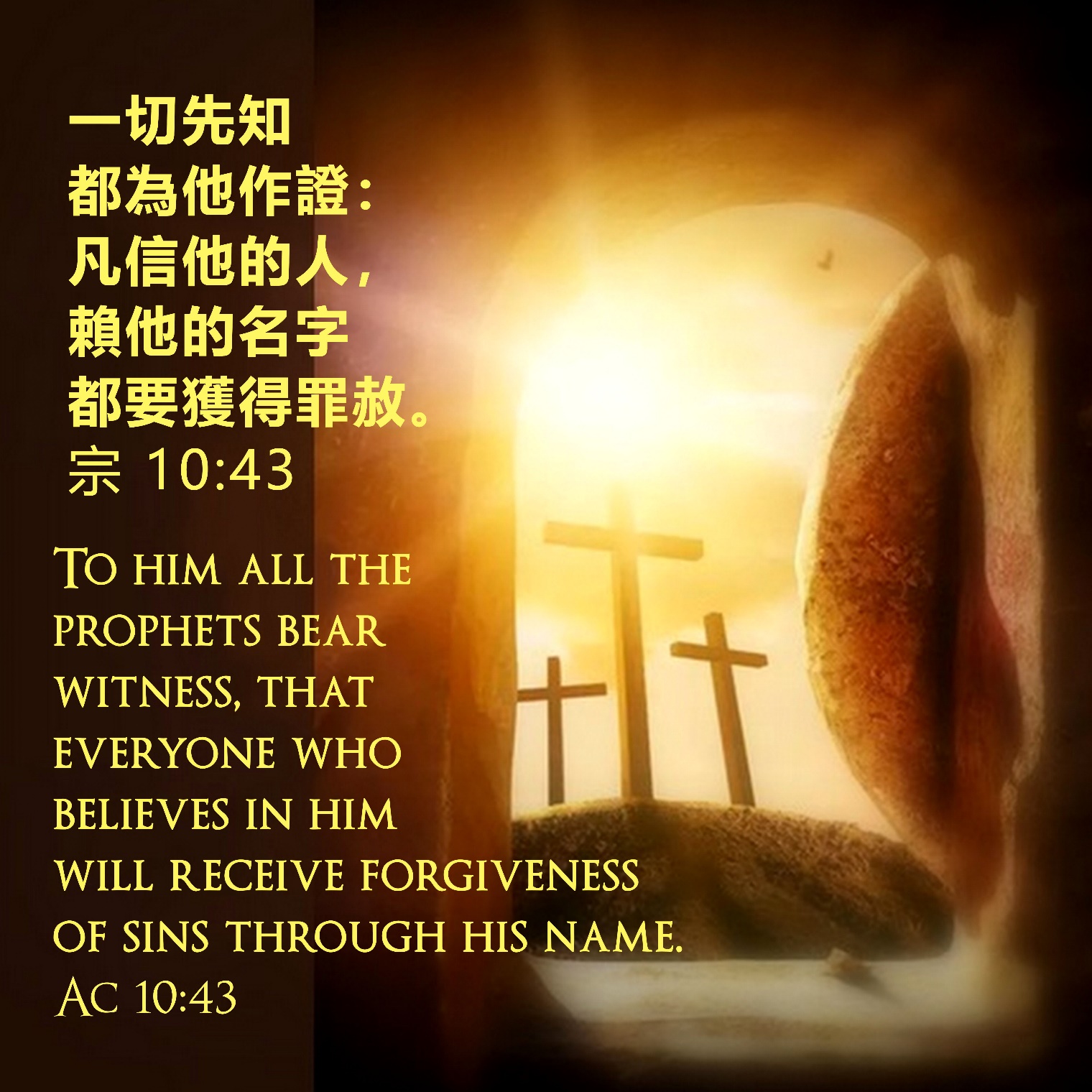 手機接收金句:Whatsapp 9854 7532 facebook.com/HONGKONGCBA1973